Министерство образования РМ
Портфолио Тюрькиной Ларисы Николаевны,воспитателя муниципального автономного дошкольного образовательного учреждения городского округа Саранск МАДОУ «Детский сад № 59»
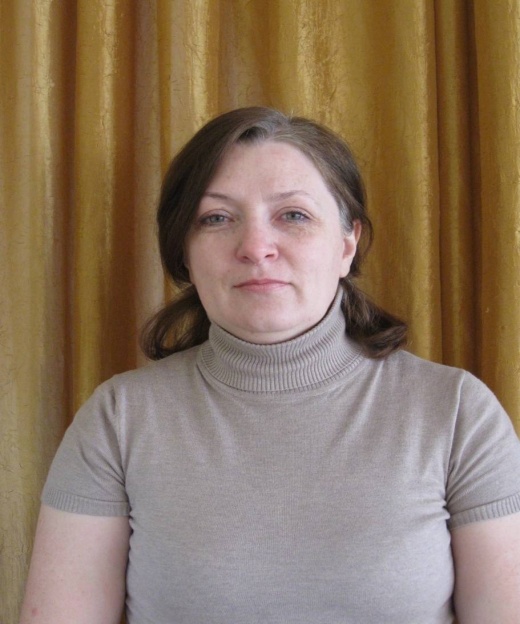 Дата рождения: 20.12.1968 г.
Профессиональное образование: учителя и логопеда спец. (вспомогат.) школы, олигофренопедагога дошкольного  учреждения по специальности «Дефектология (олигофренопедагогика с доп. спец. логопедия)» 
МГПИ им. М.Е.Евсевьева, диплом ЭВ № 048034
дата выдачи: 16 июня 1994 г.
Стаж педагогической работы (по специальности): 23 лет
Общий трудовой стаж: 35 года
Квалификационная категория: высшая, 17.05.2017 г.
Занимаемая должность: воспитатель
Представление собственного педагогического опыта по теме   «Моделирование в речевом развитии детей дошкольного возраста»

https://ds59sar.schoolrm.ru/sveden/employees/11178/182278/?bitrix_include_areas=Y
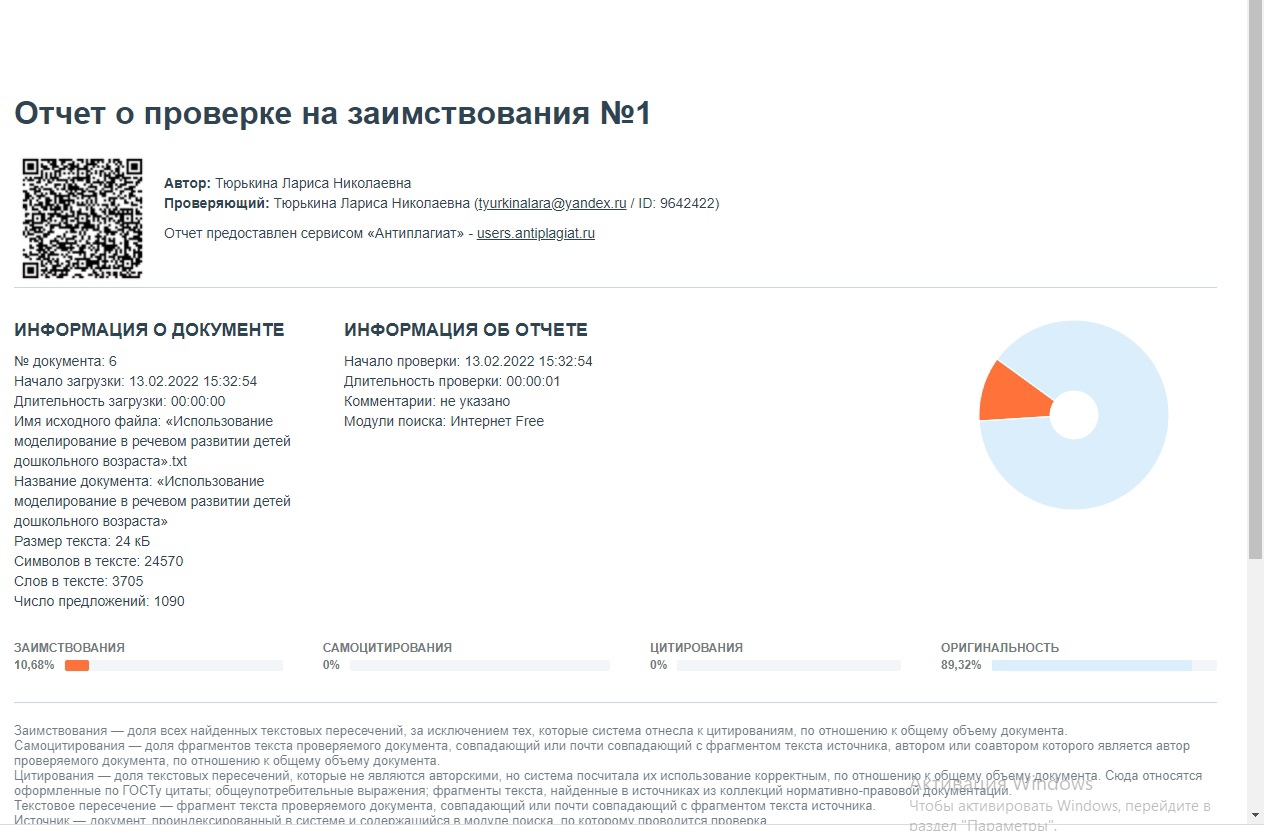 Участие в инновационной (экспериментальной) деятельности
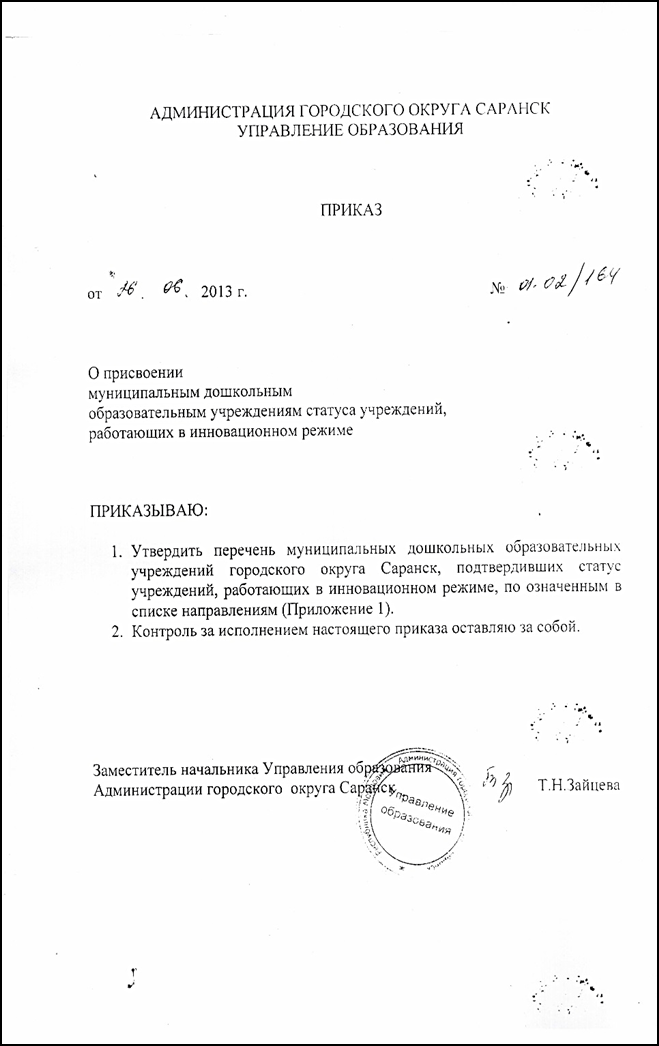 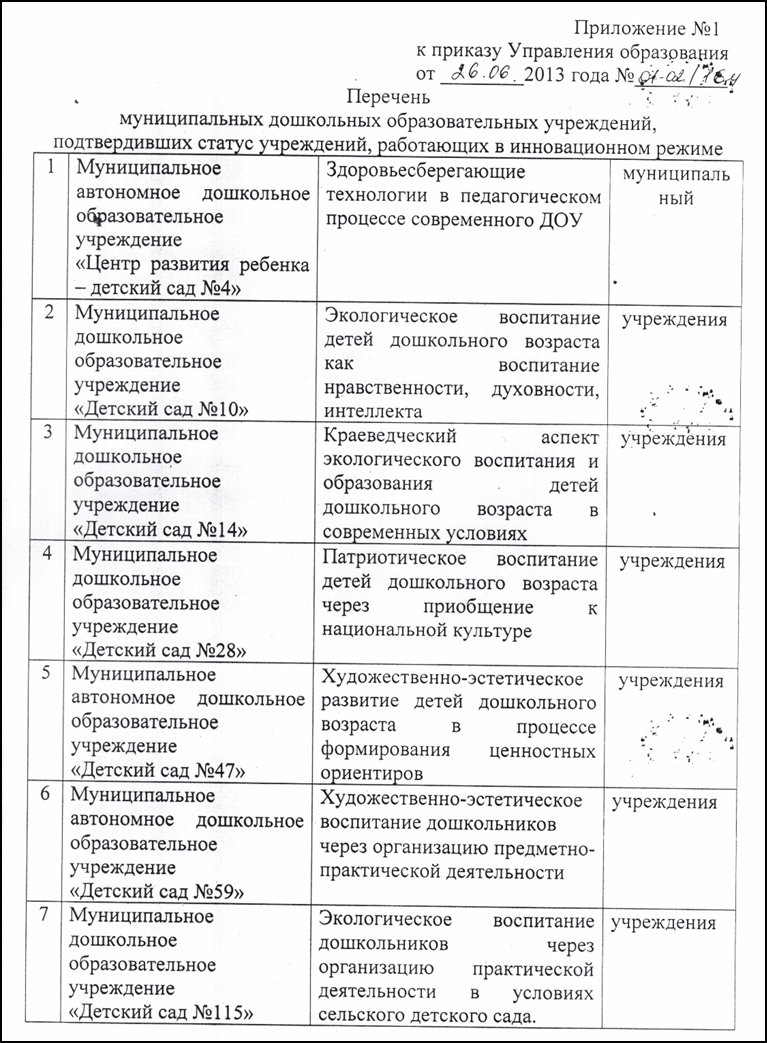 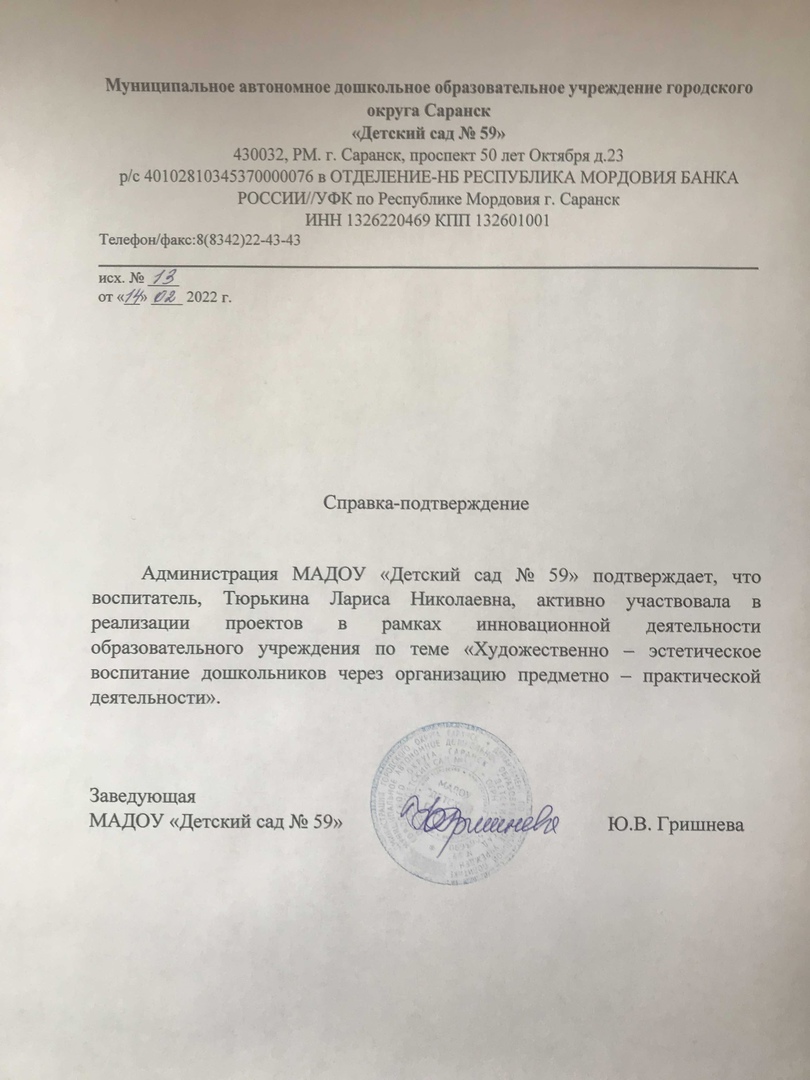 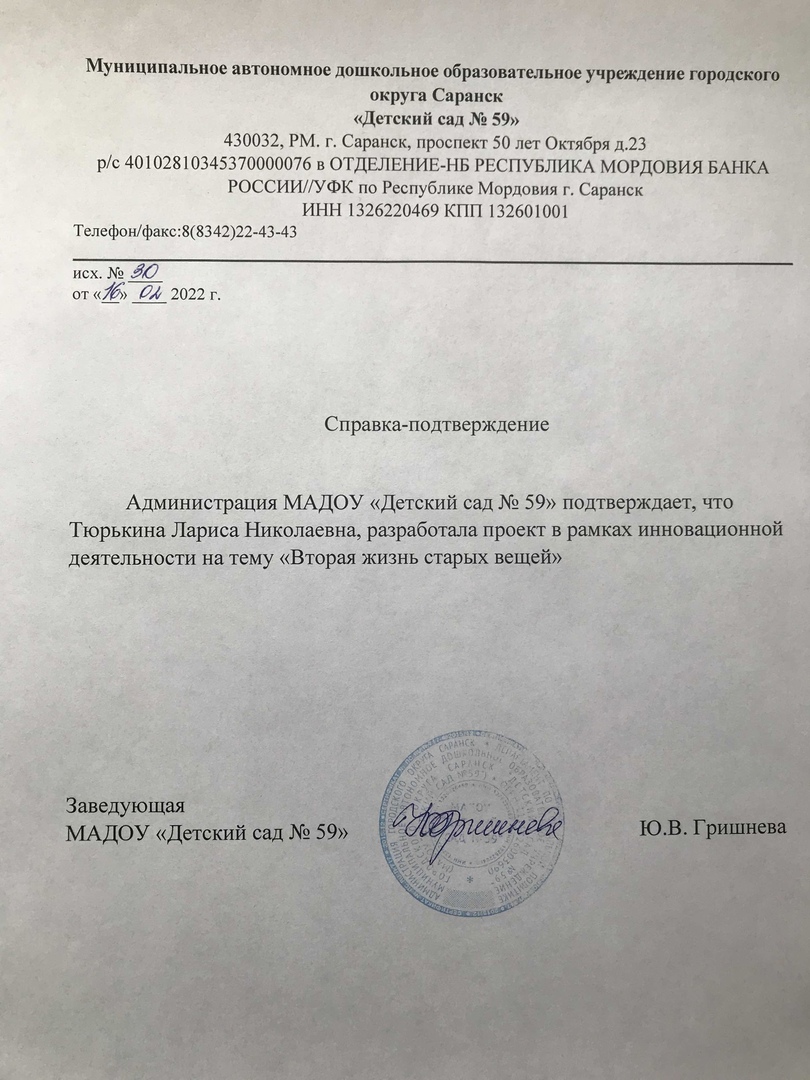 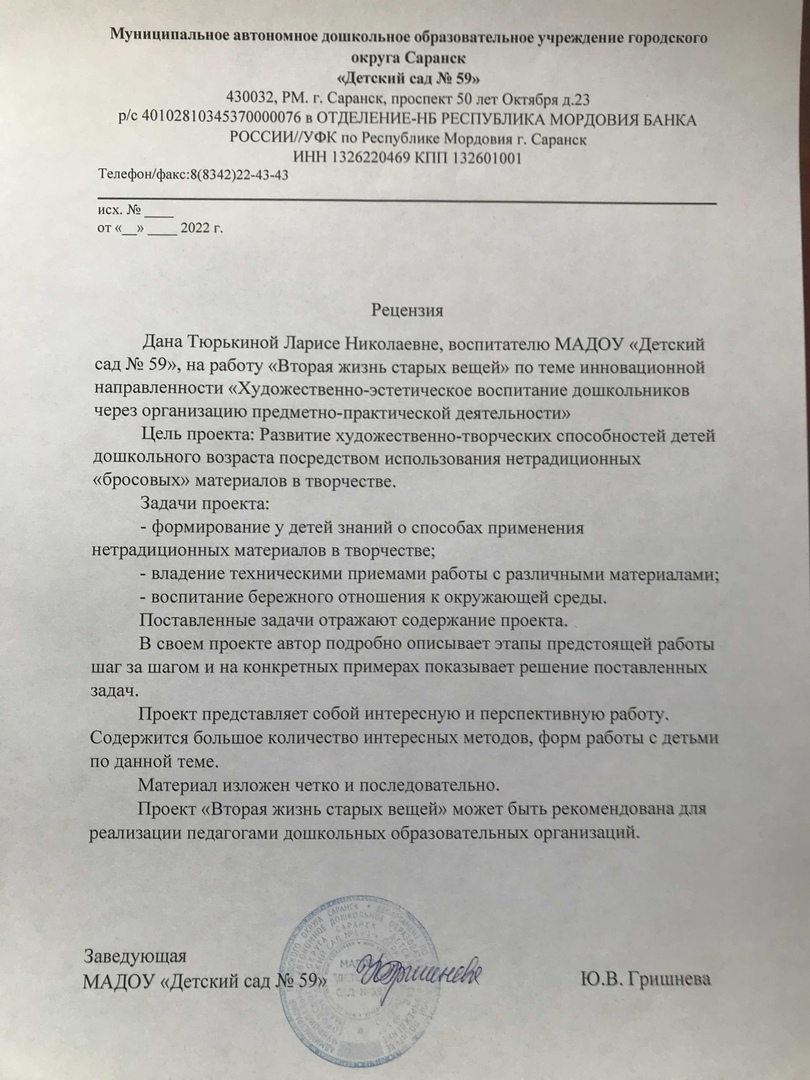 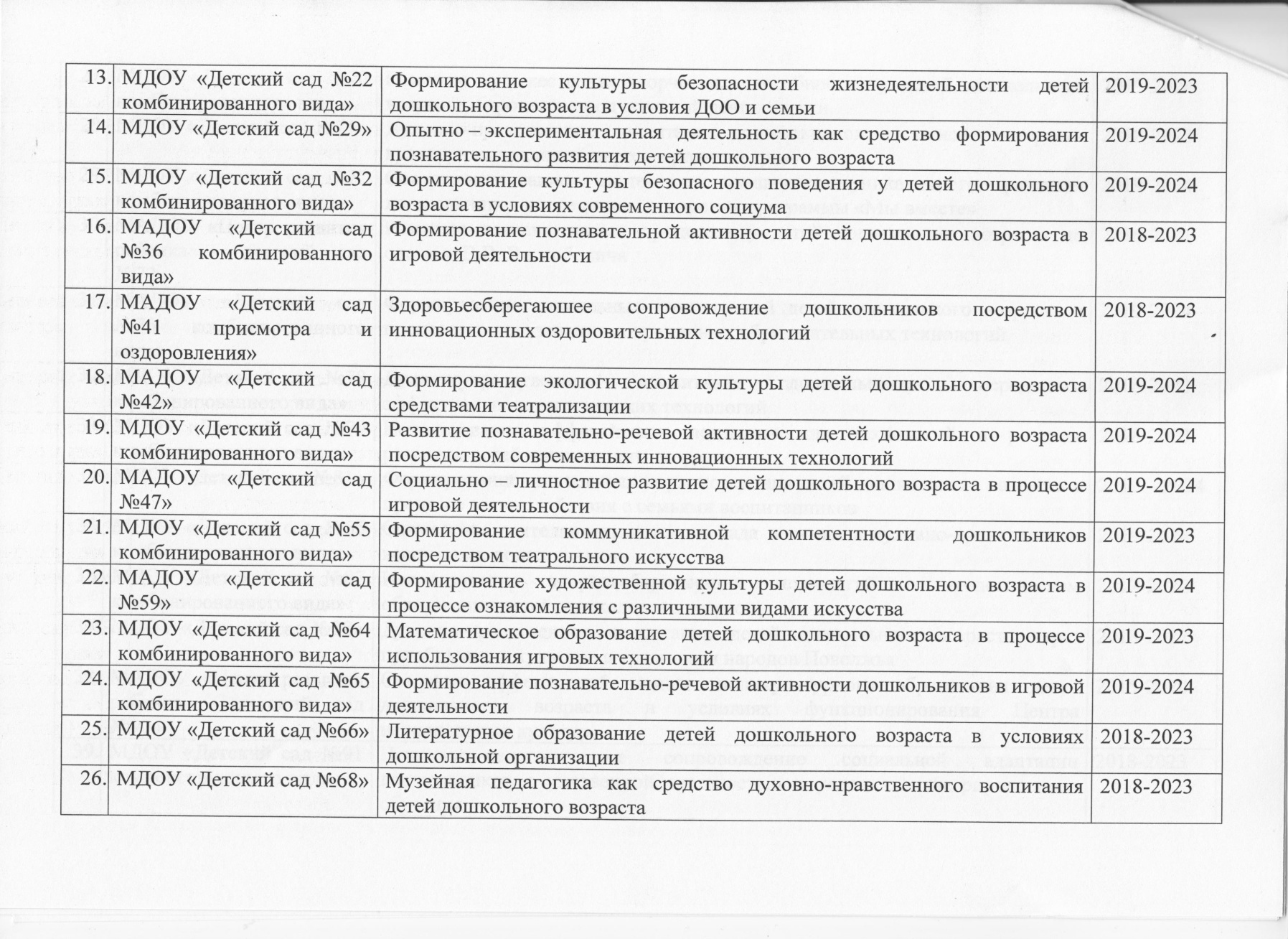 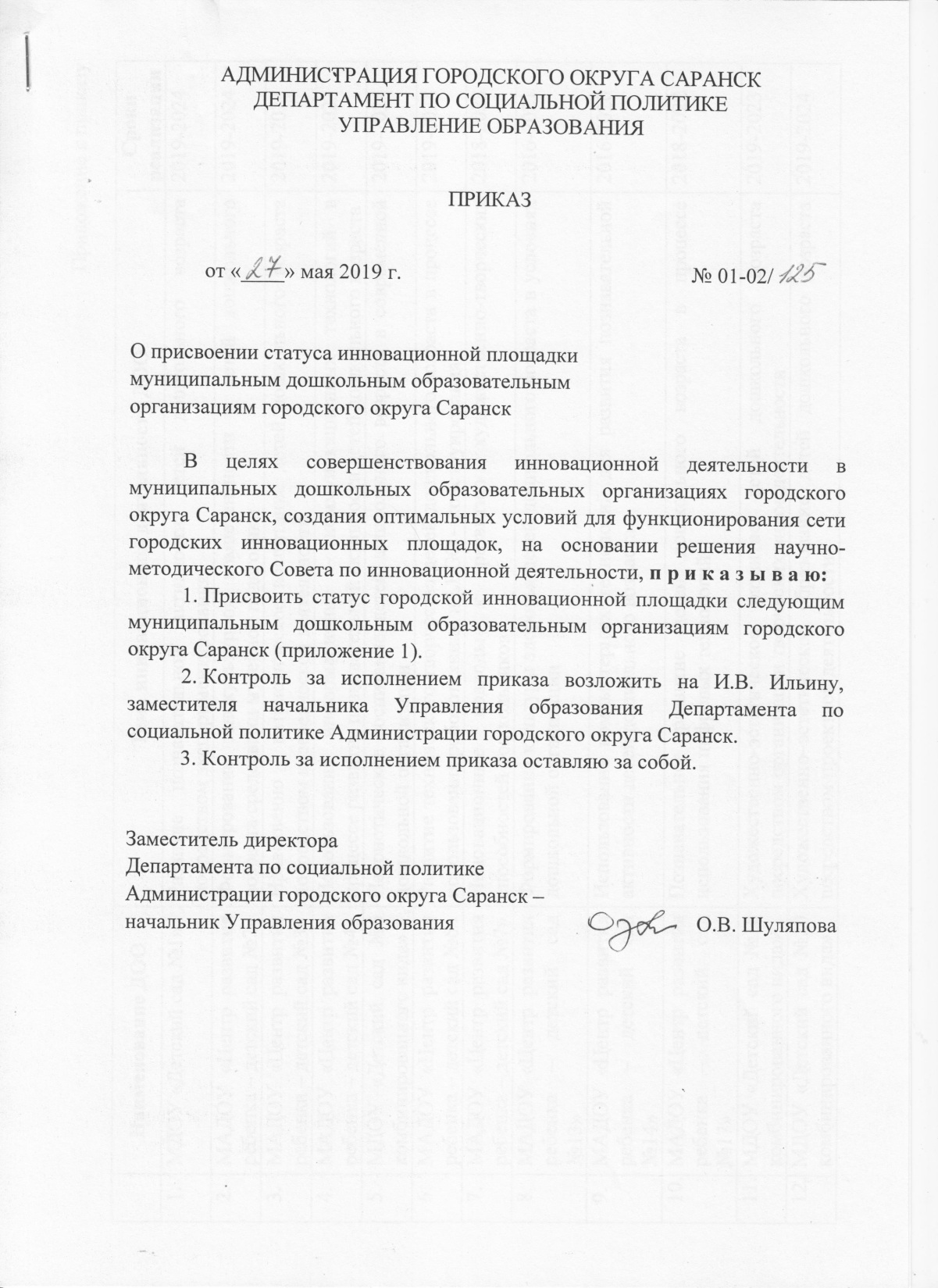 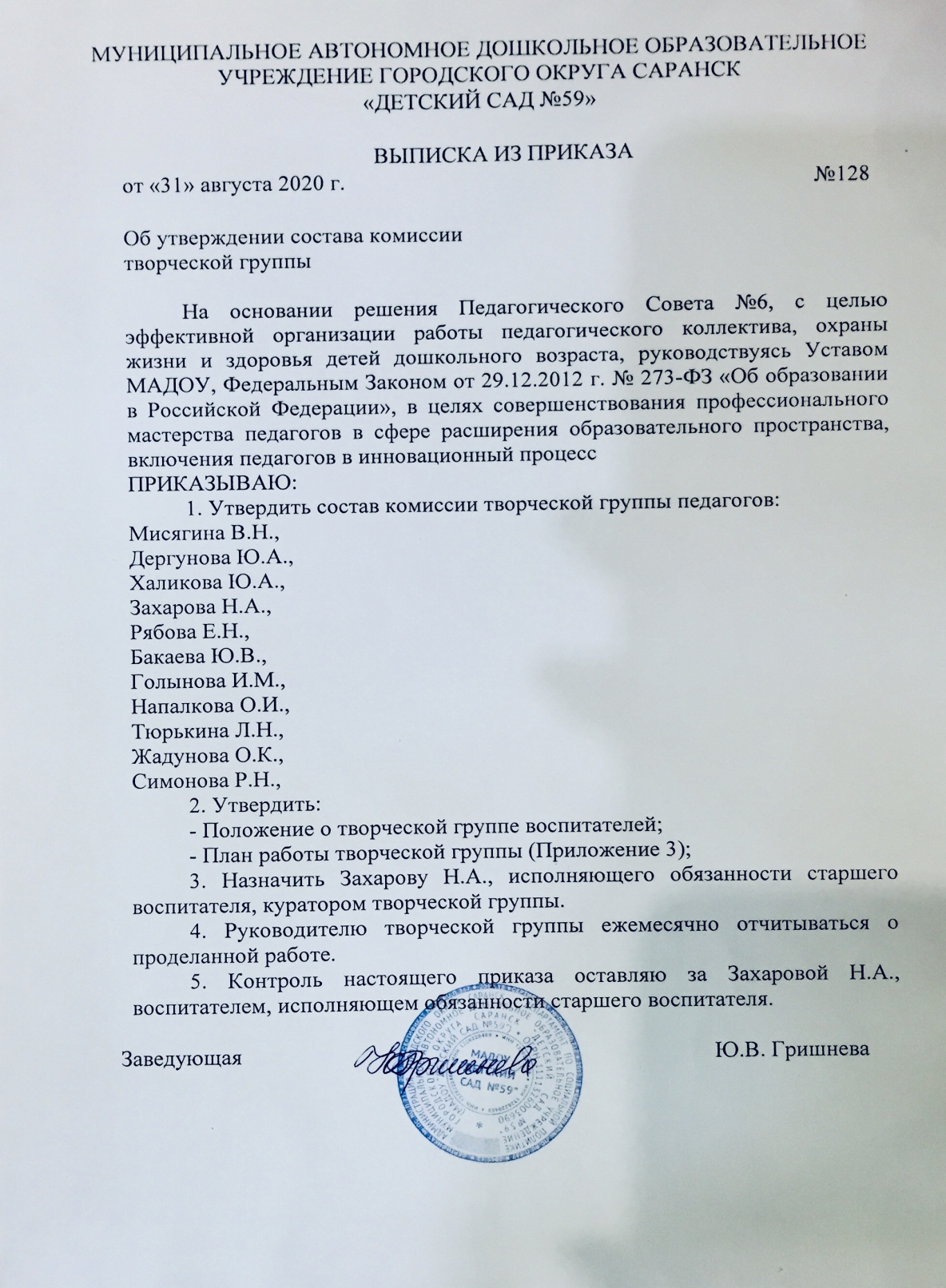 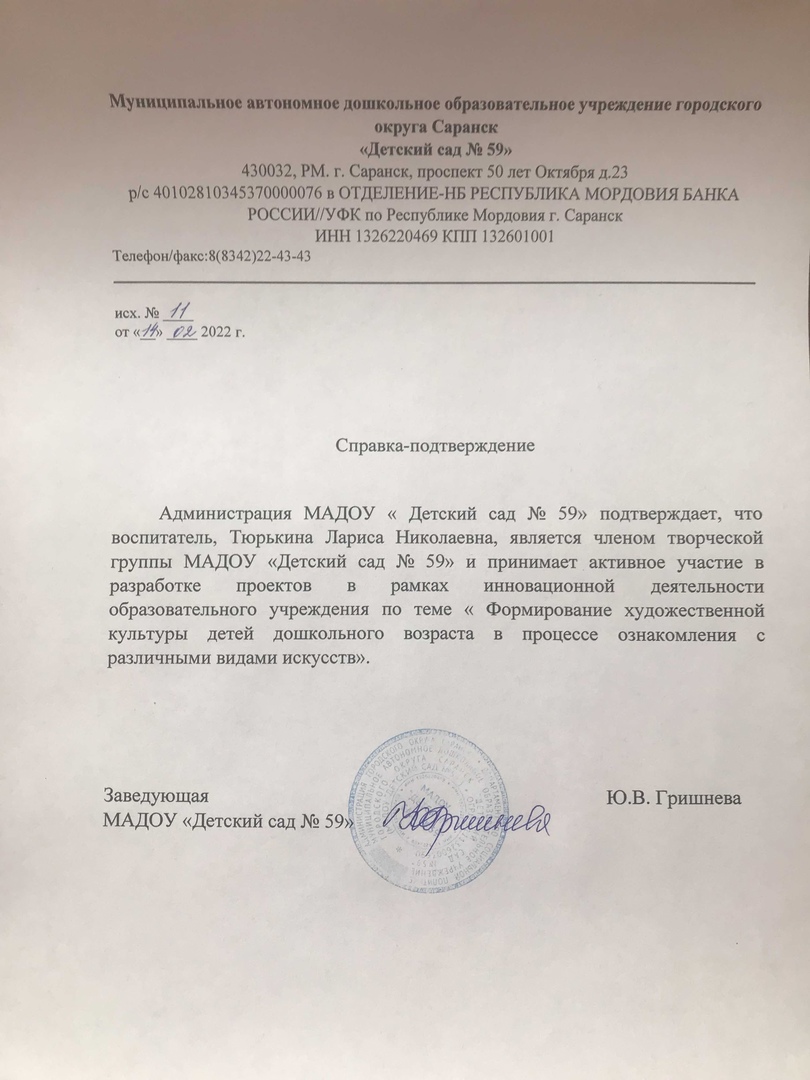 Наставничество
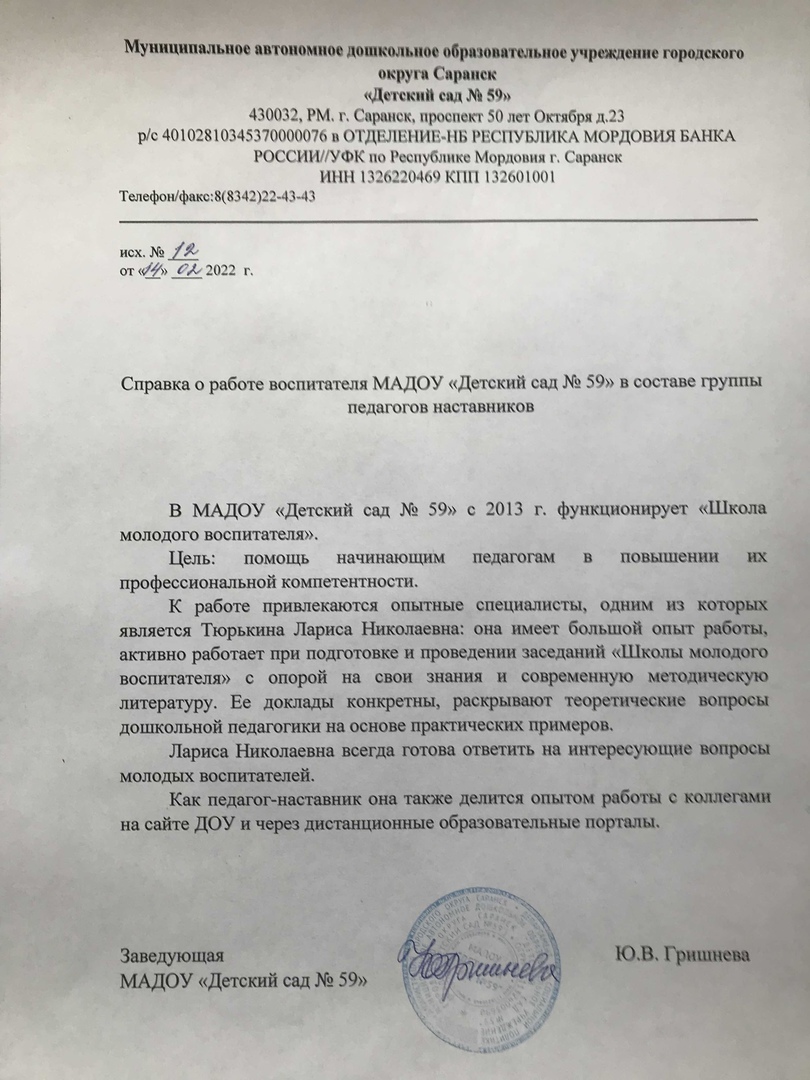 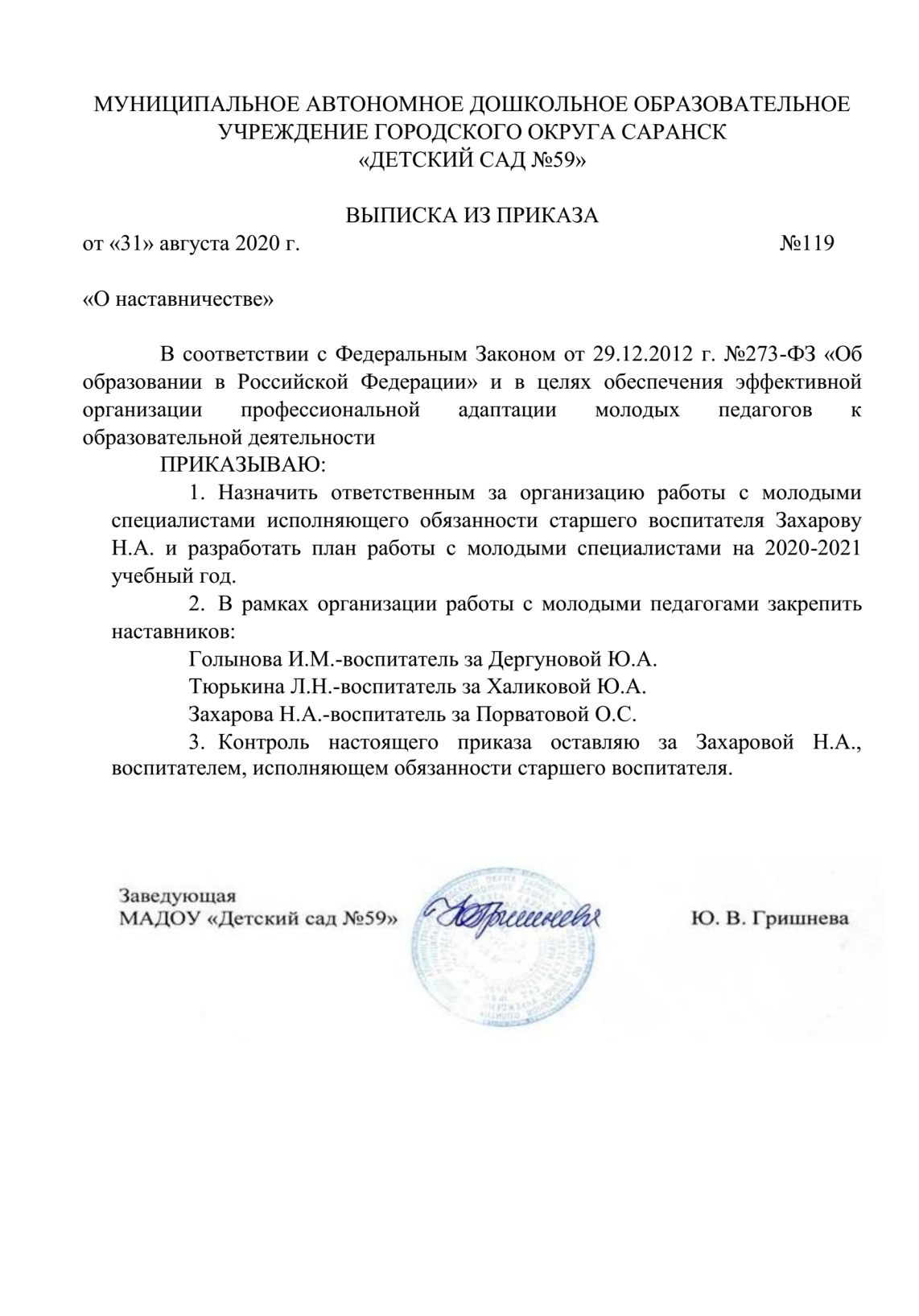 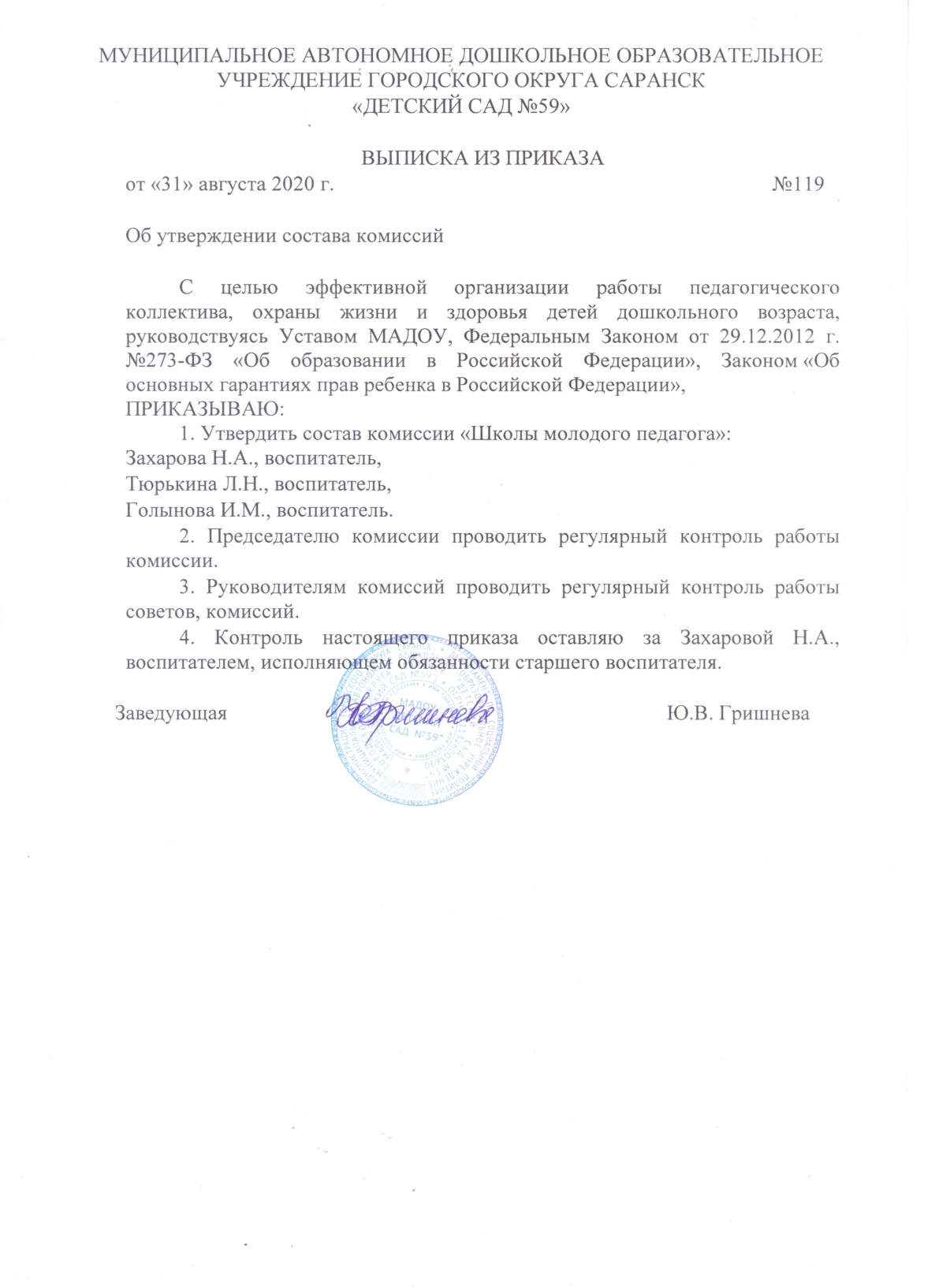 Наличие публикаций
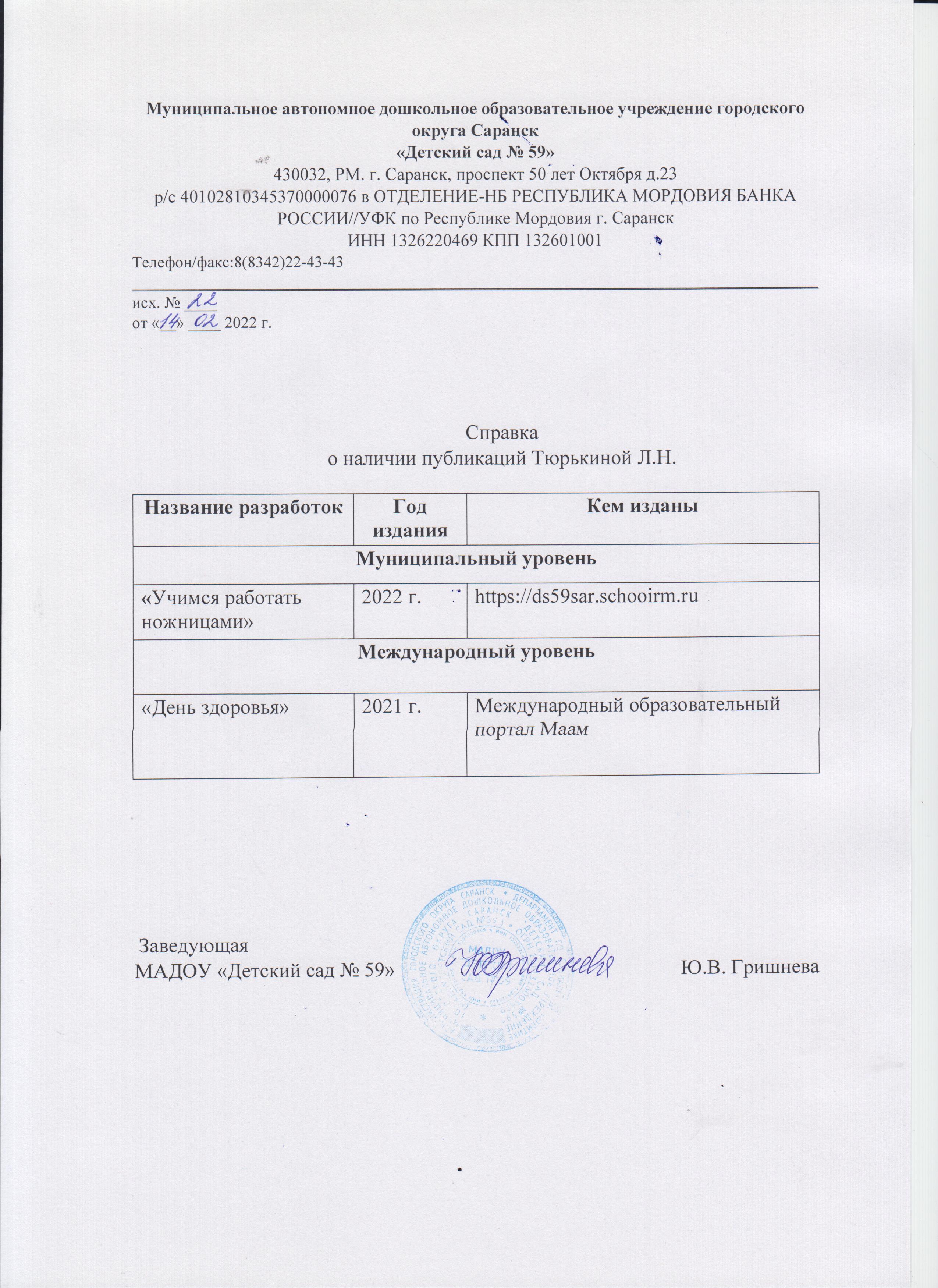 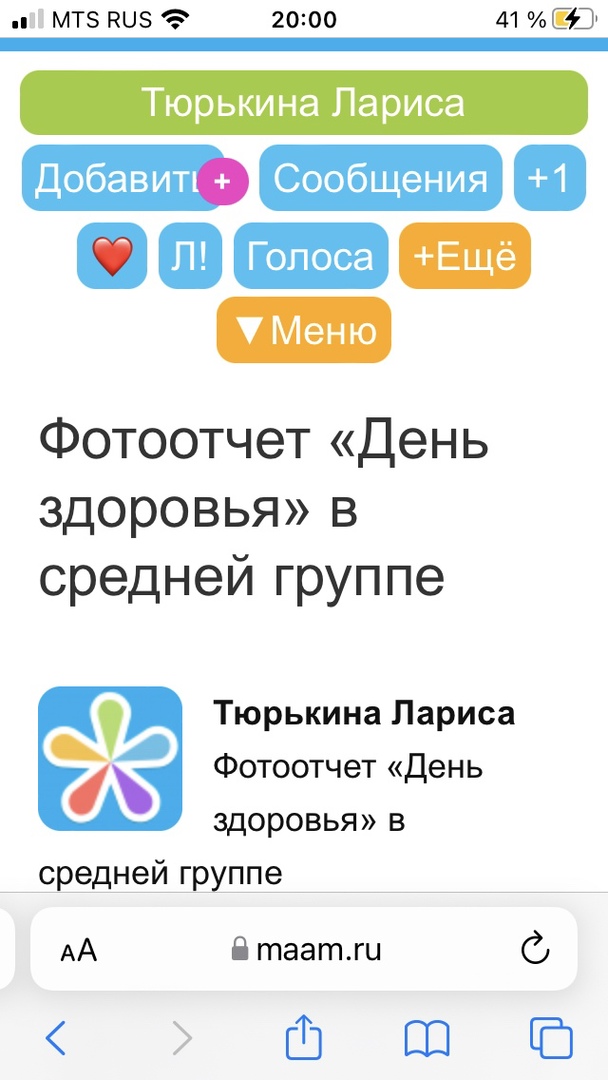 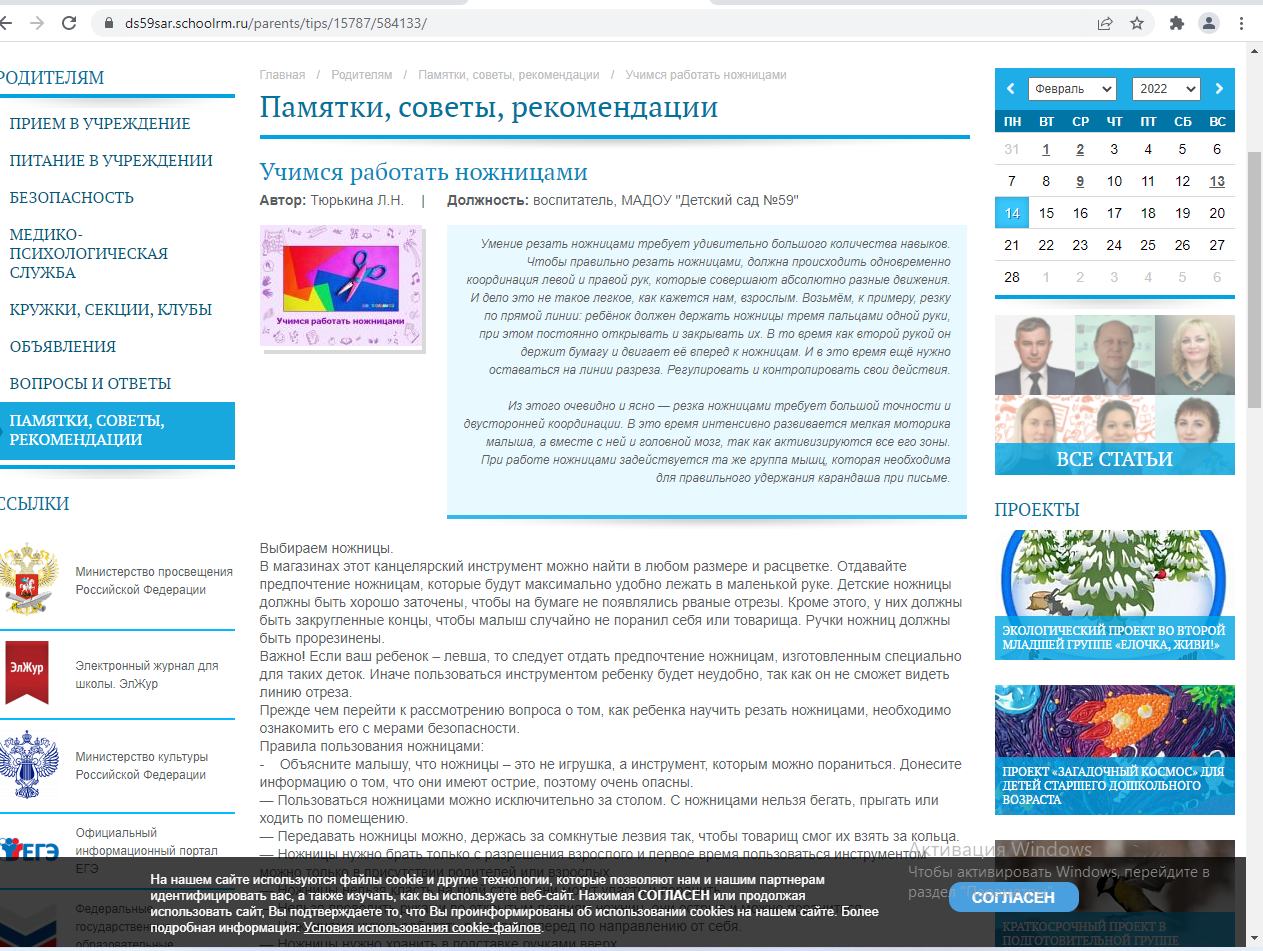 Результаты участия воспитанников в:  конкурсах; выставках; турнирах; соревнованиях; акциях; фестивалях
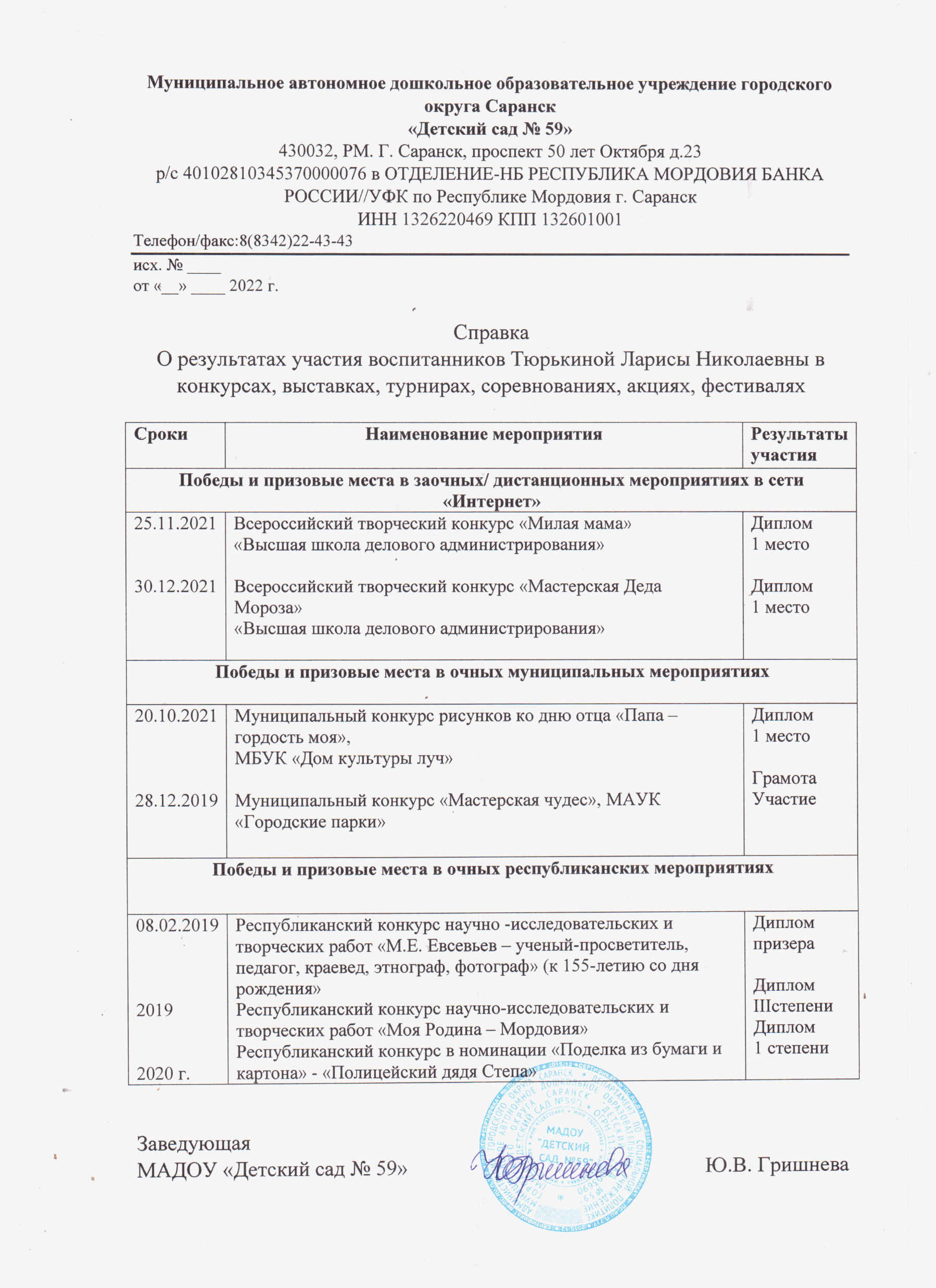 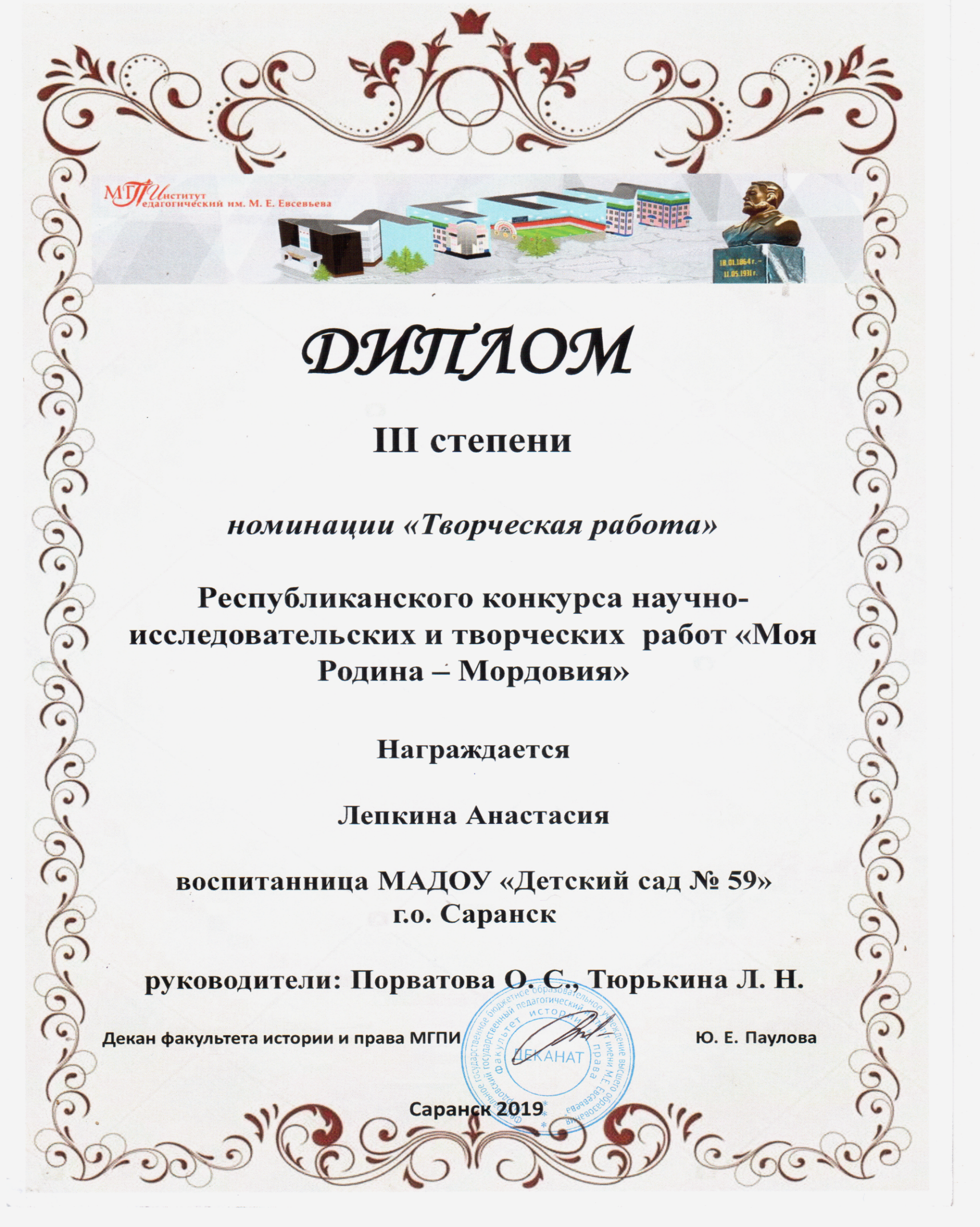 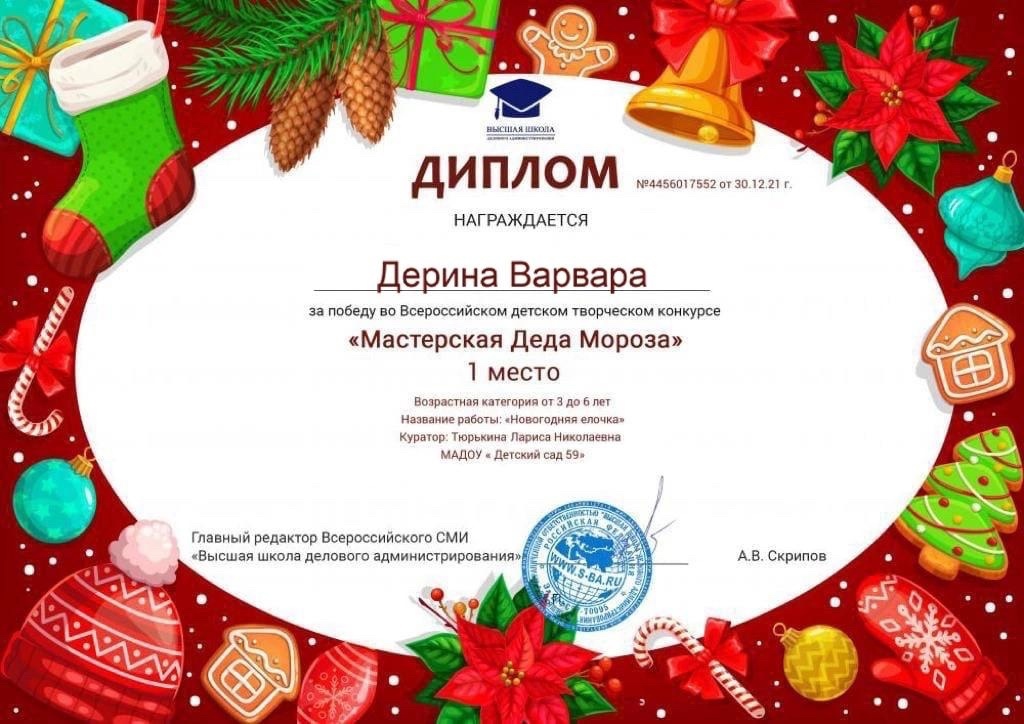 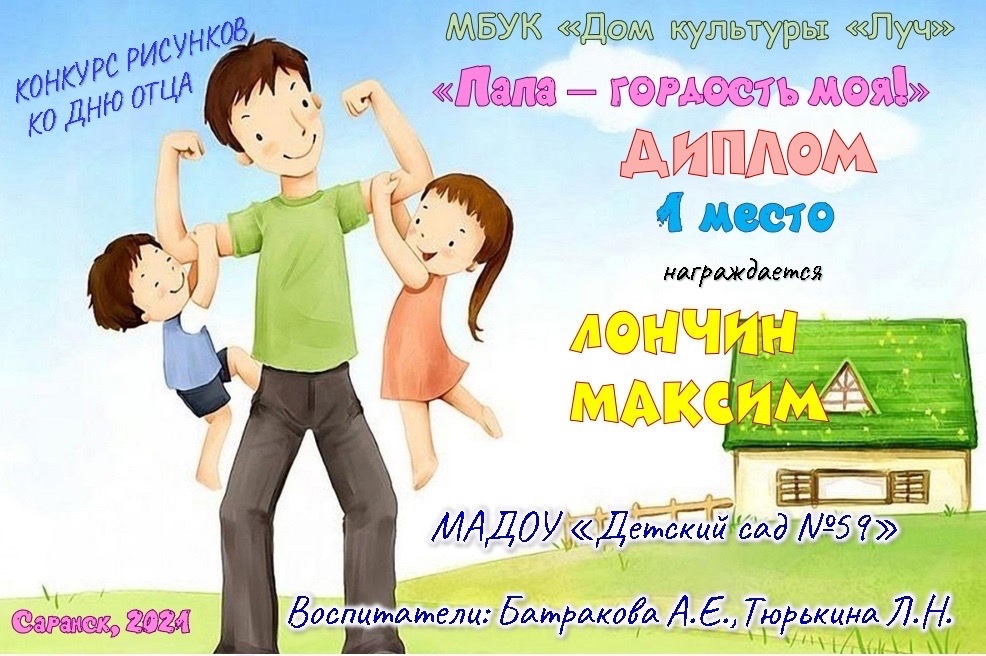 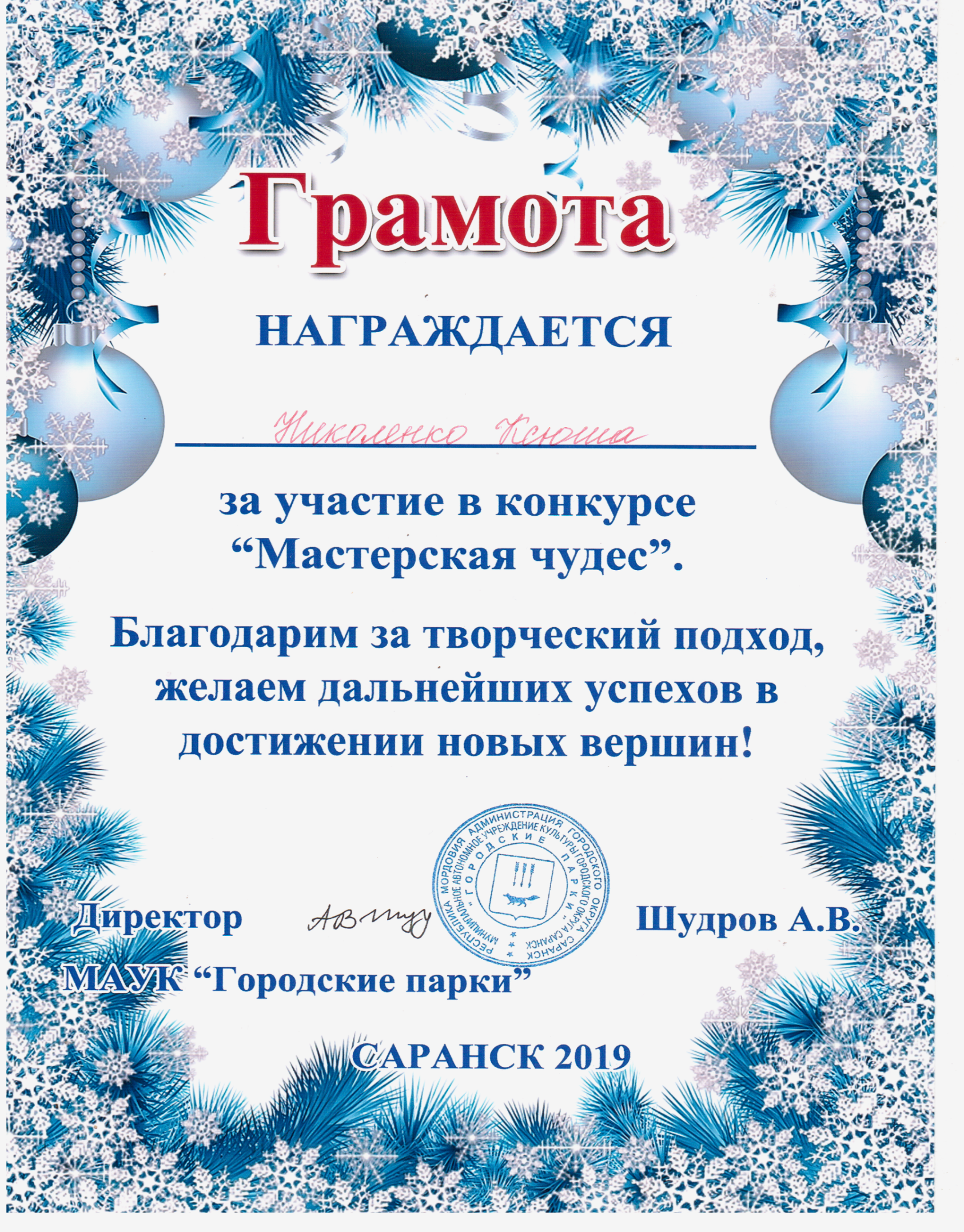 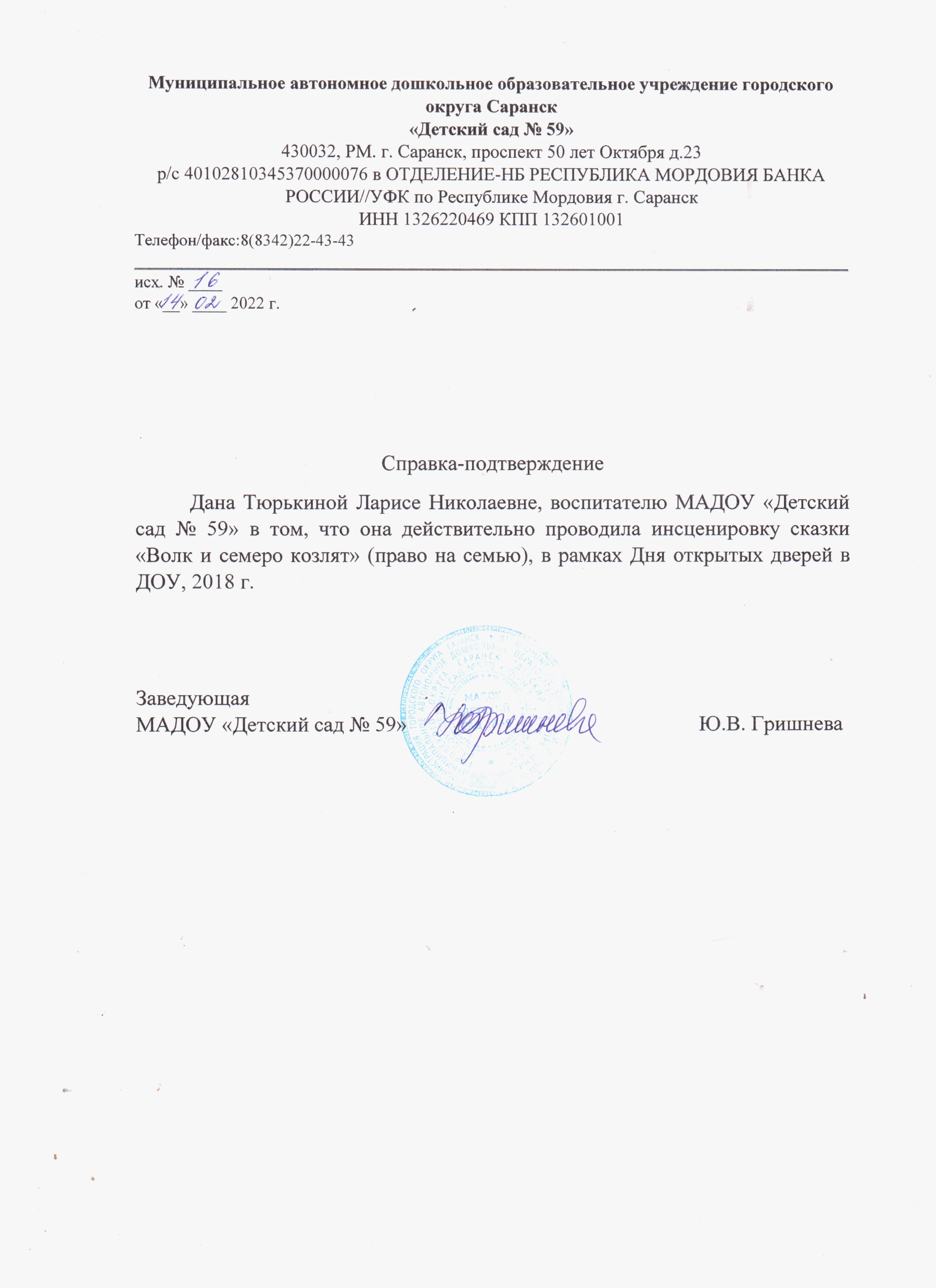 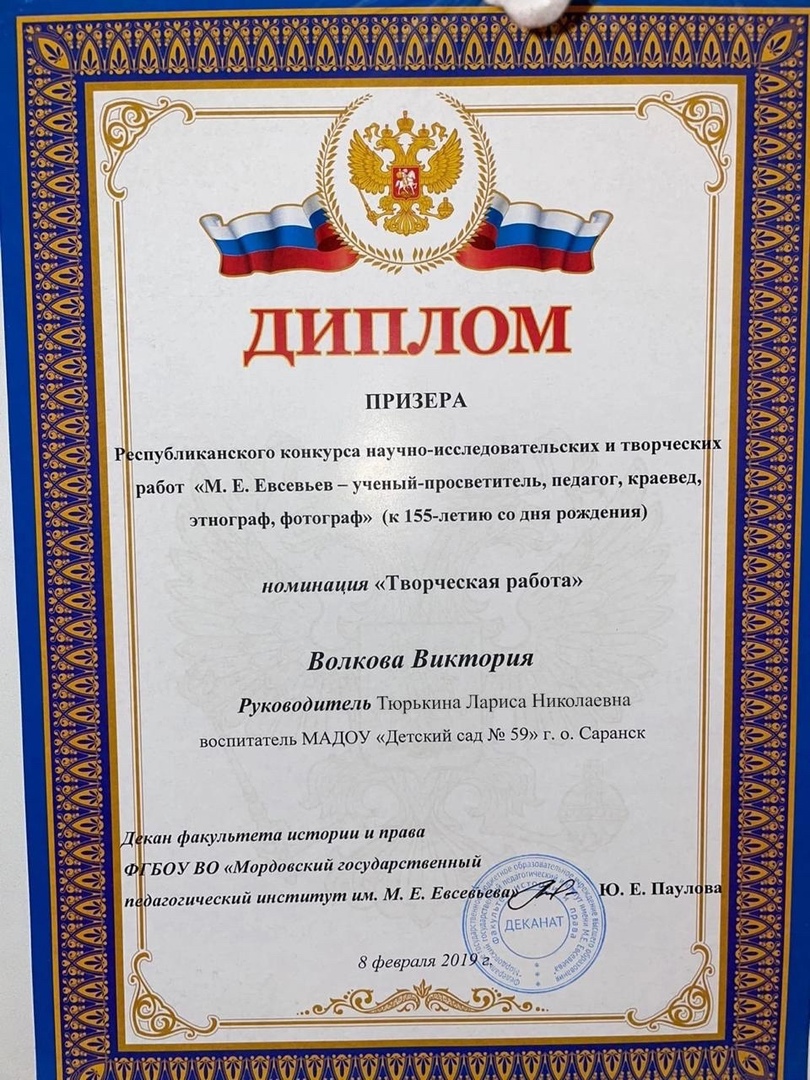 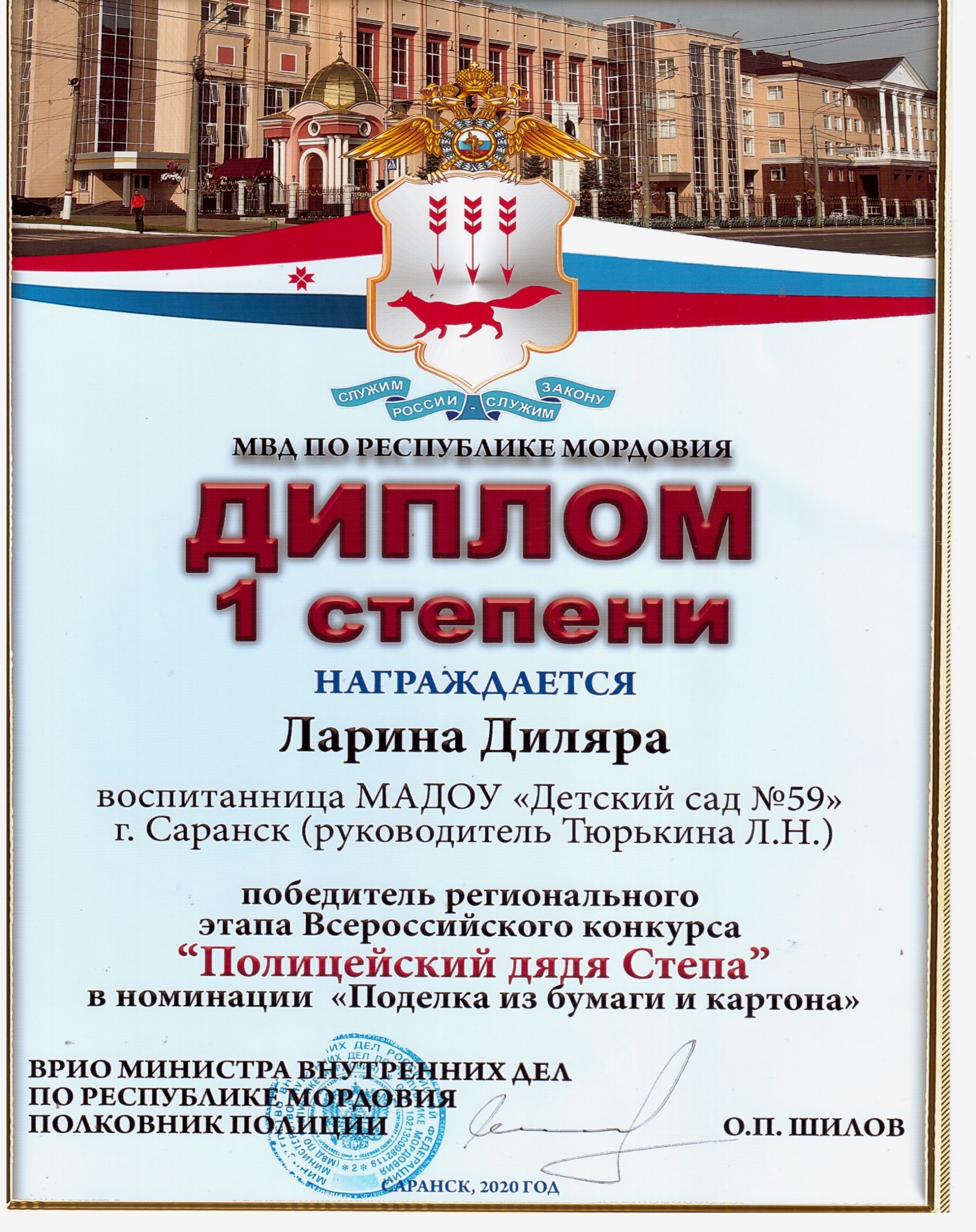 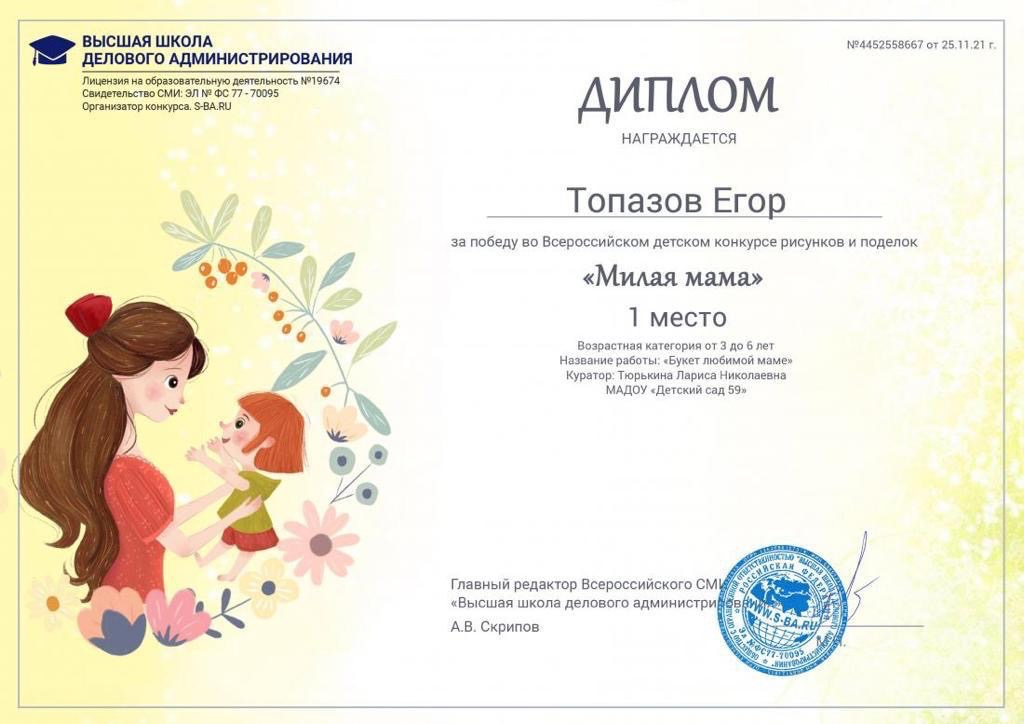 Наличие авторских программ, 
методических пособий
Выступления на заседаниях методических советов, 
научно-практических конференциях, педагогических чтениях, семинарах, секциях, форумах, радиопередачах (очно)
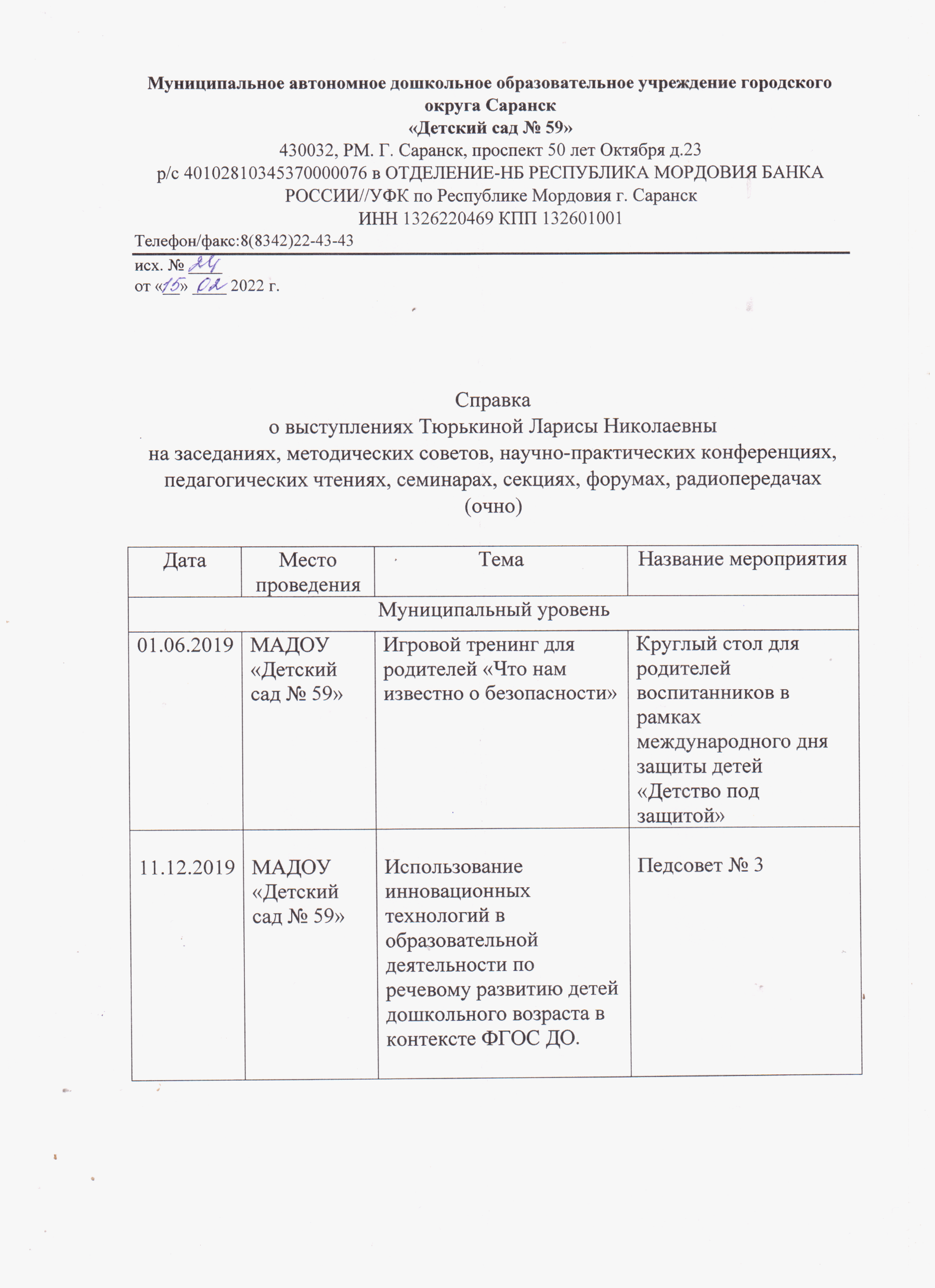 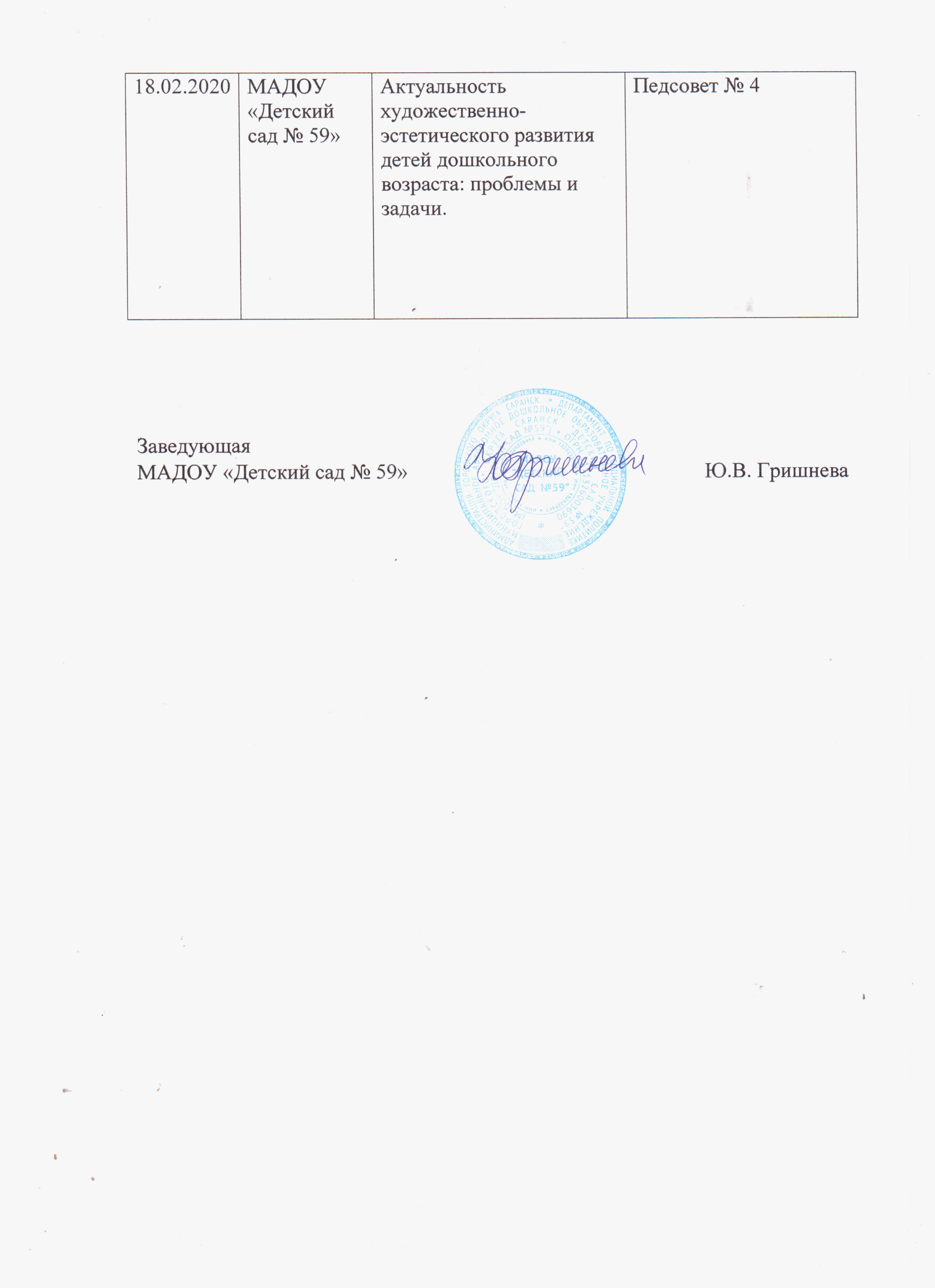 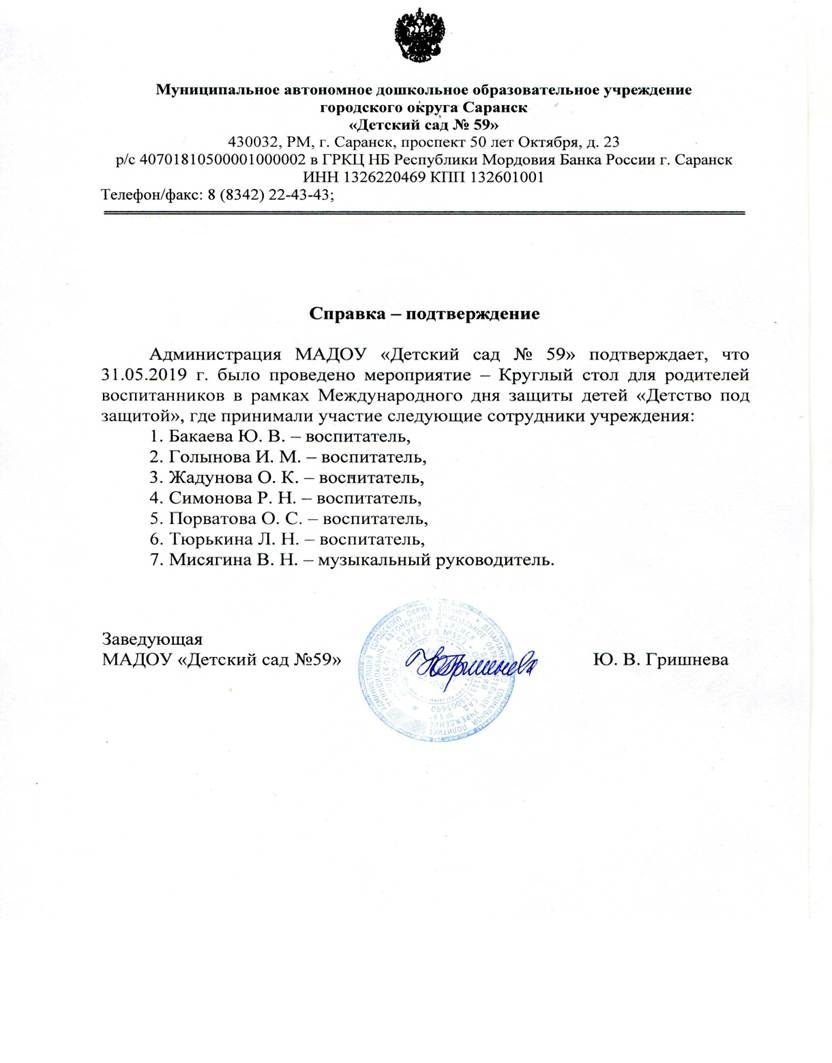 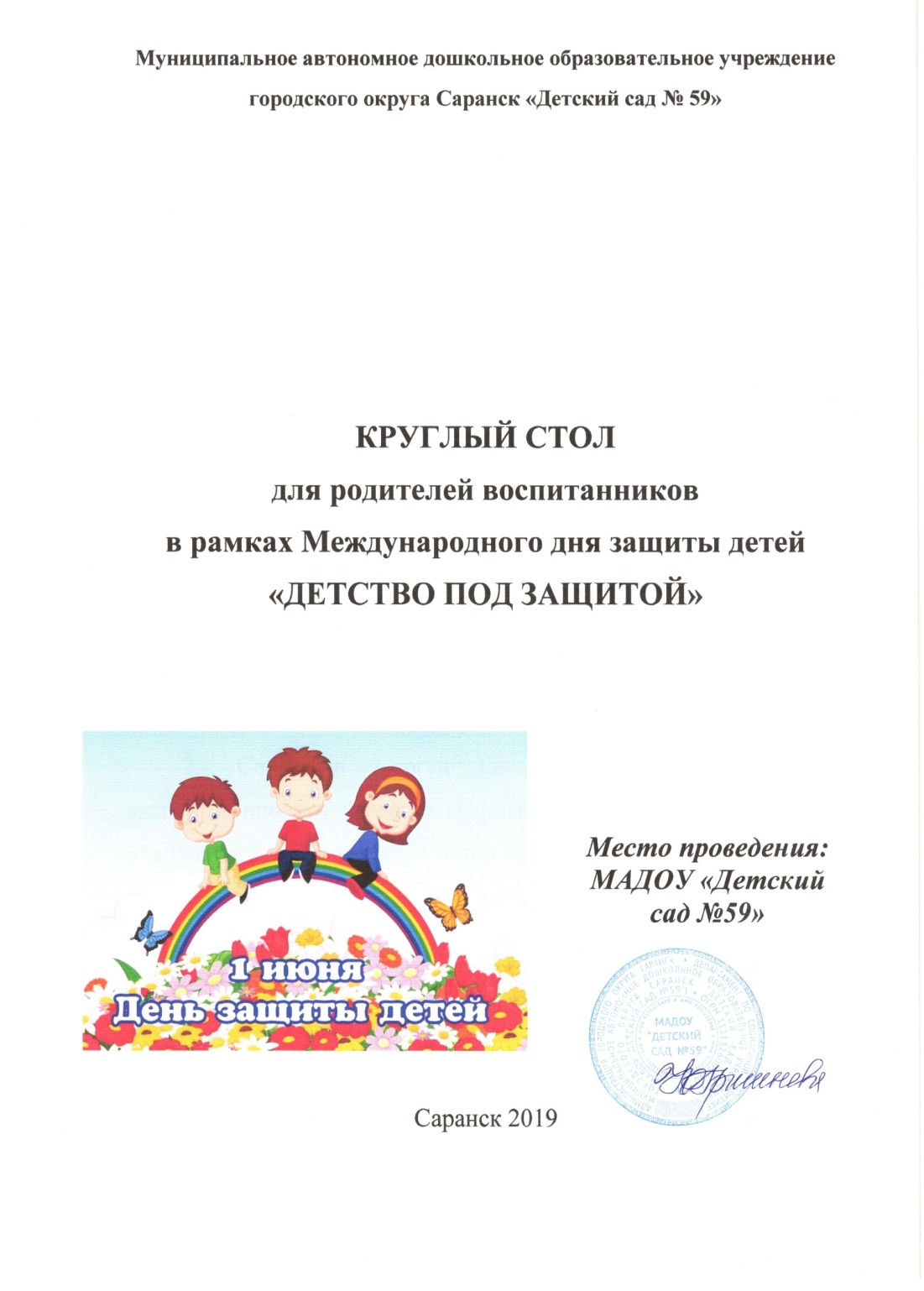 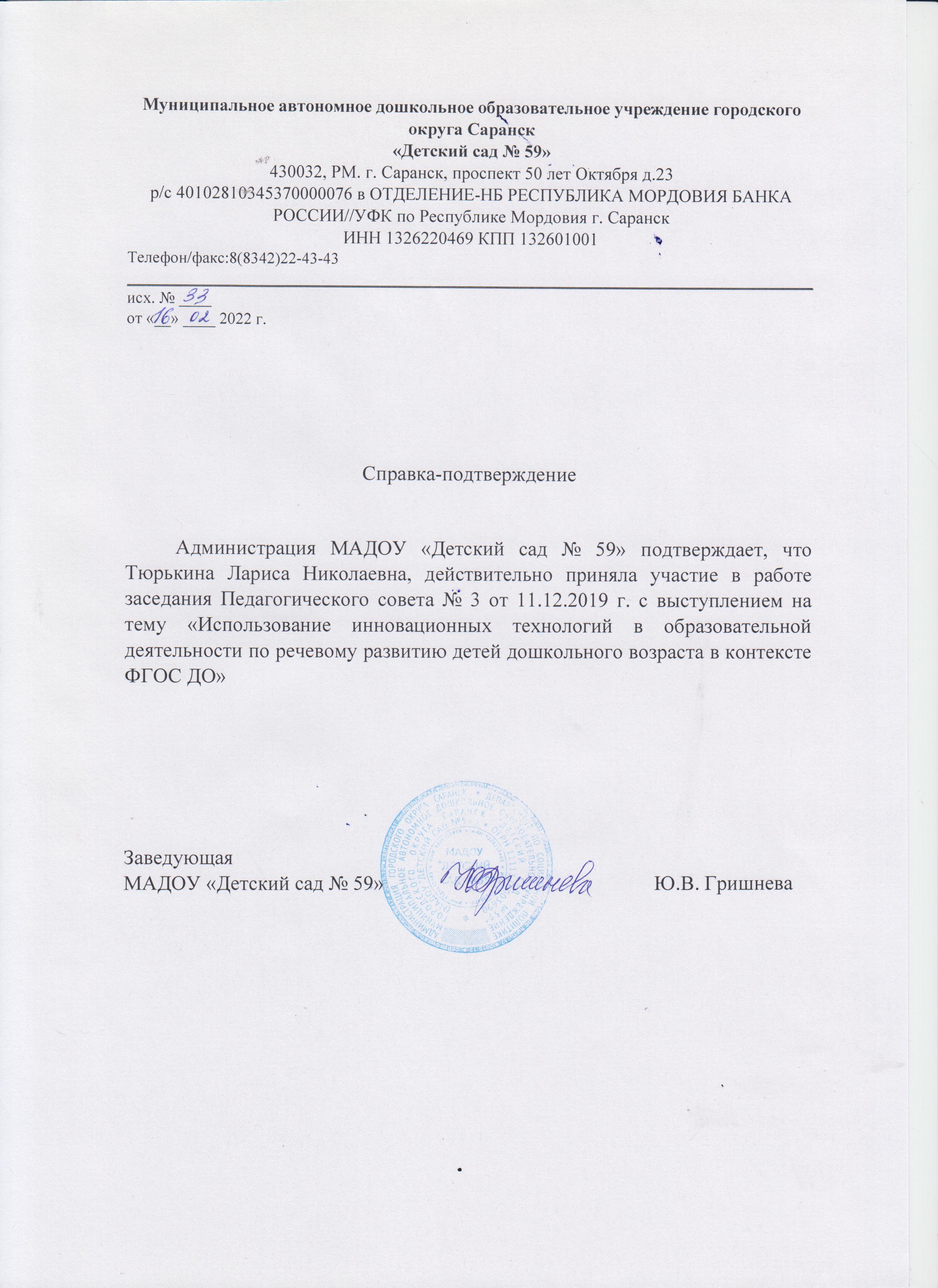 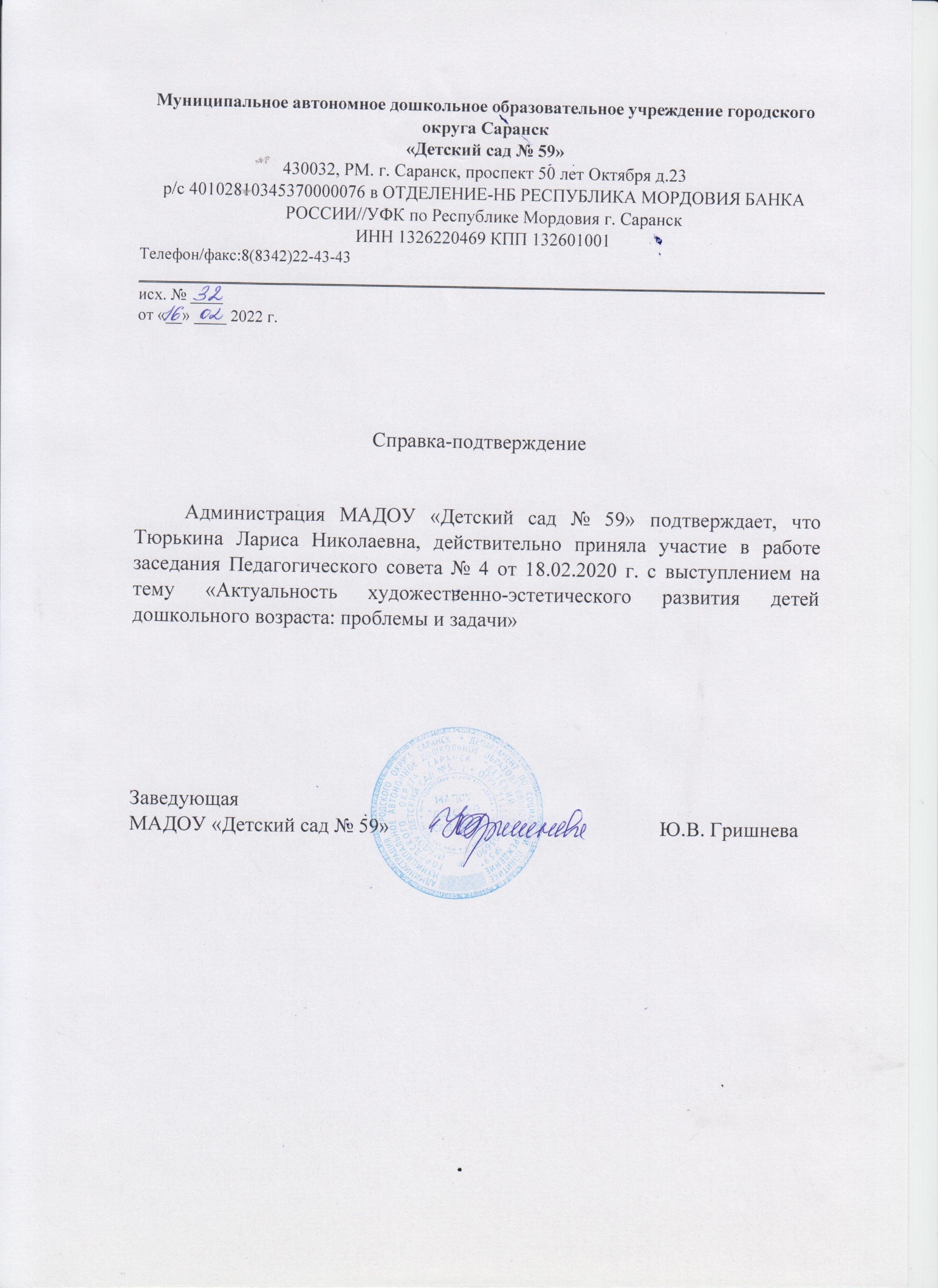 Проведение открытых занятий, 
мастер-классов, мероприятий
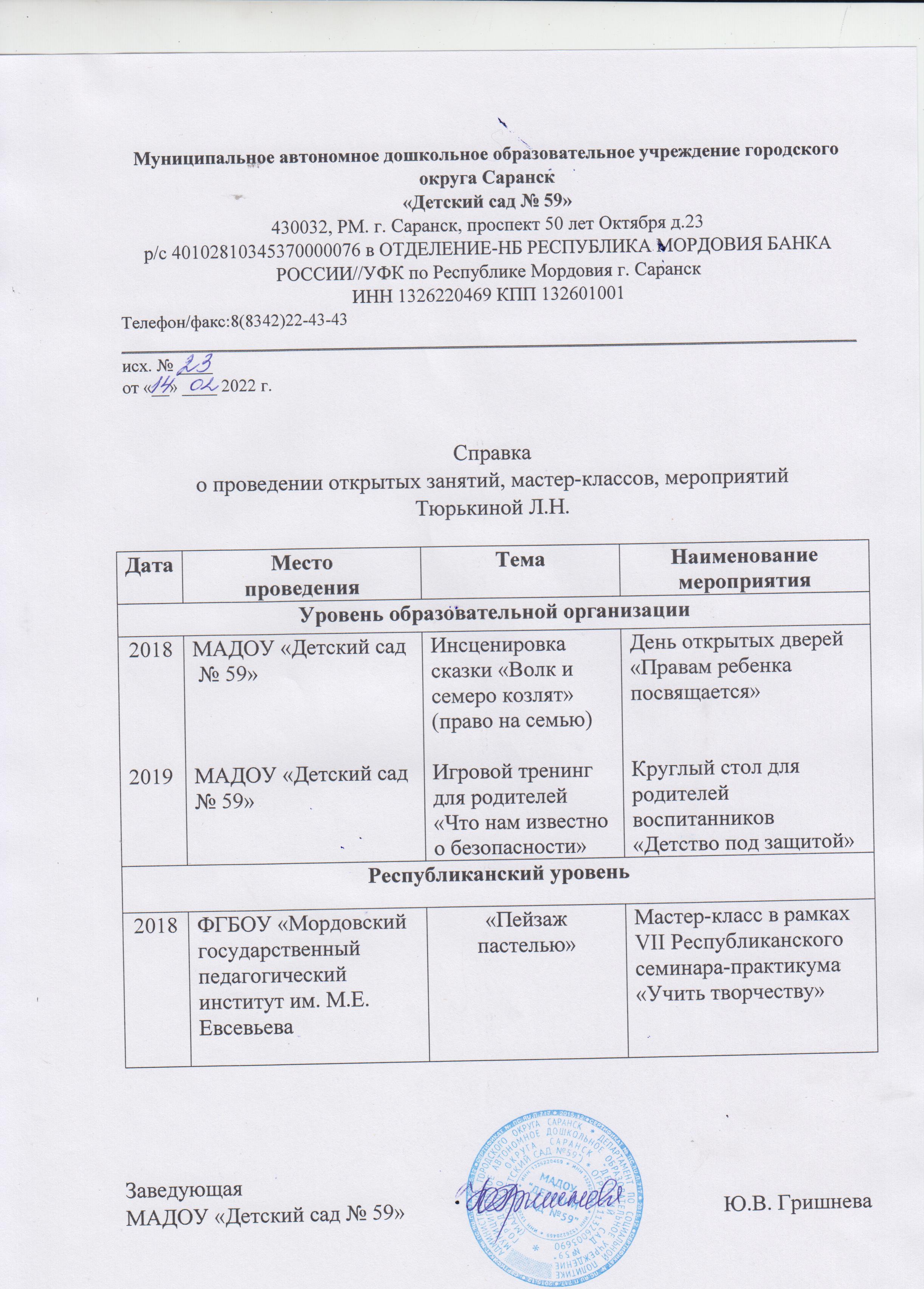 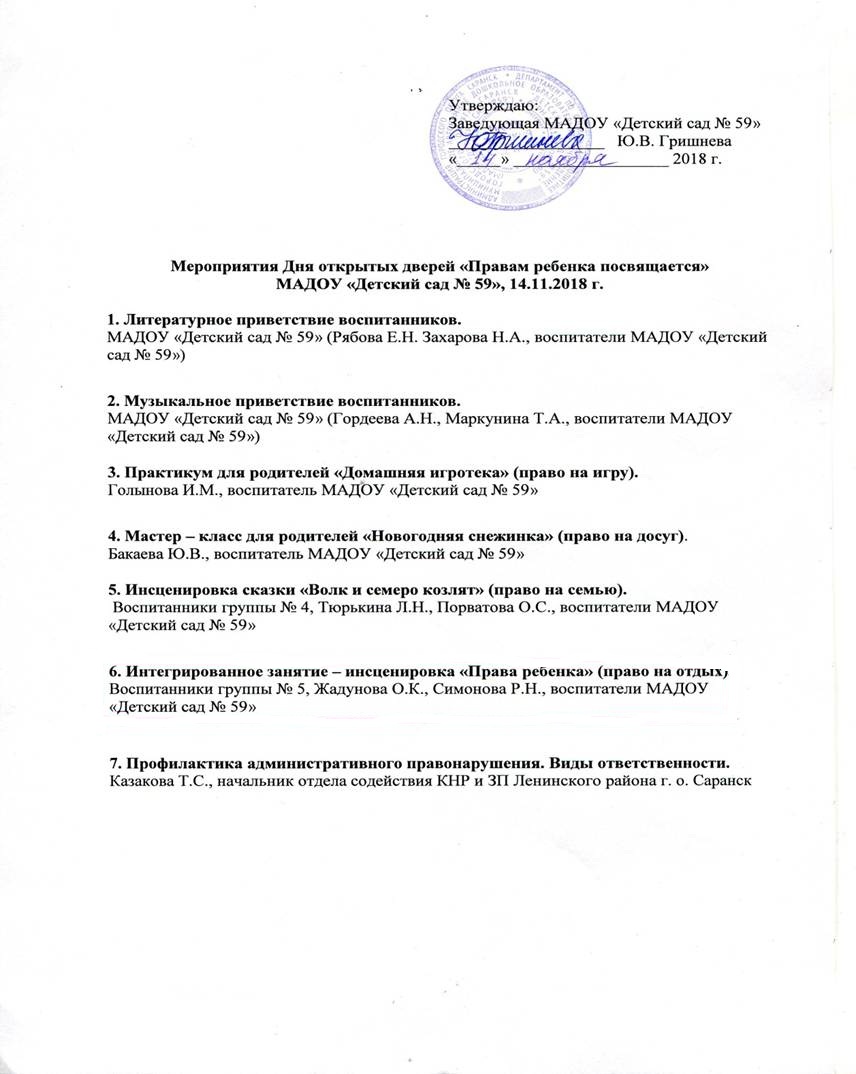 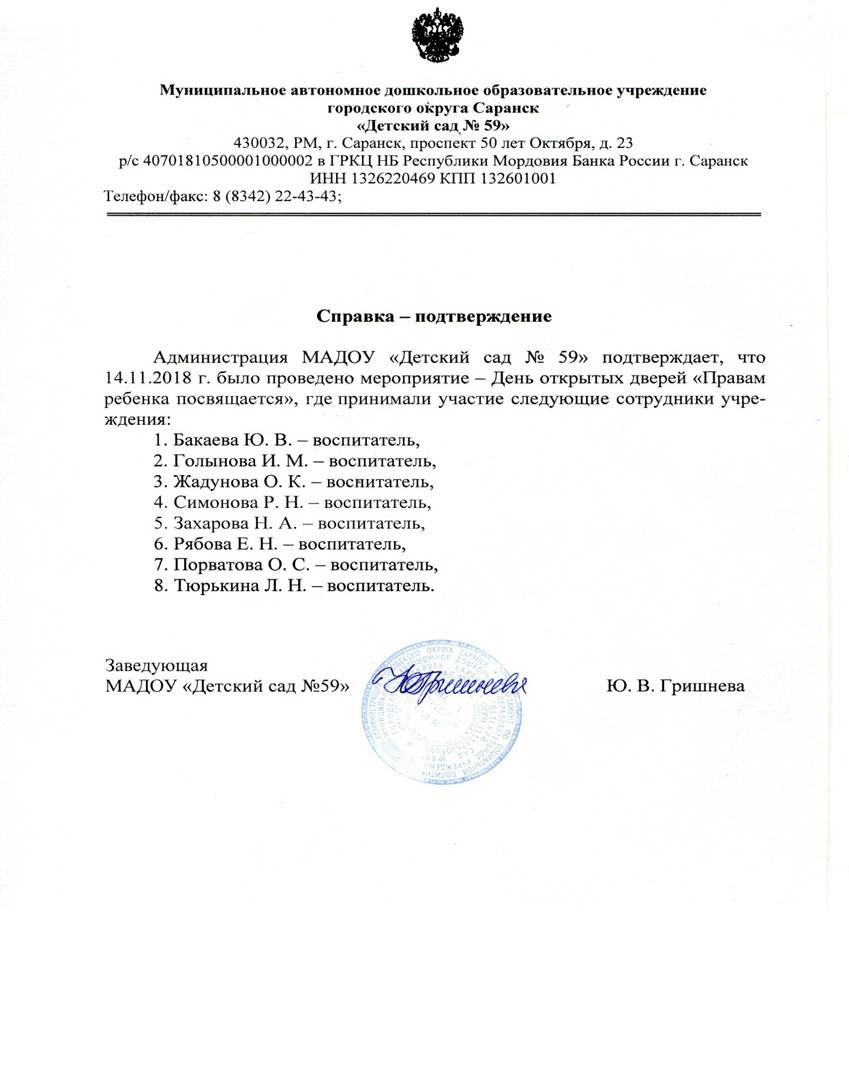 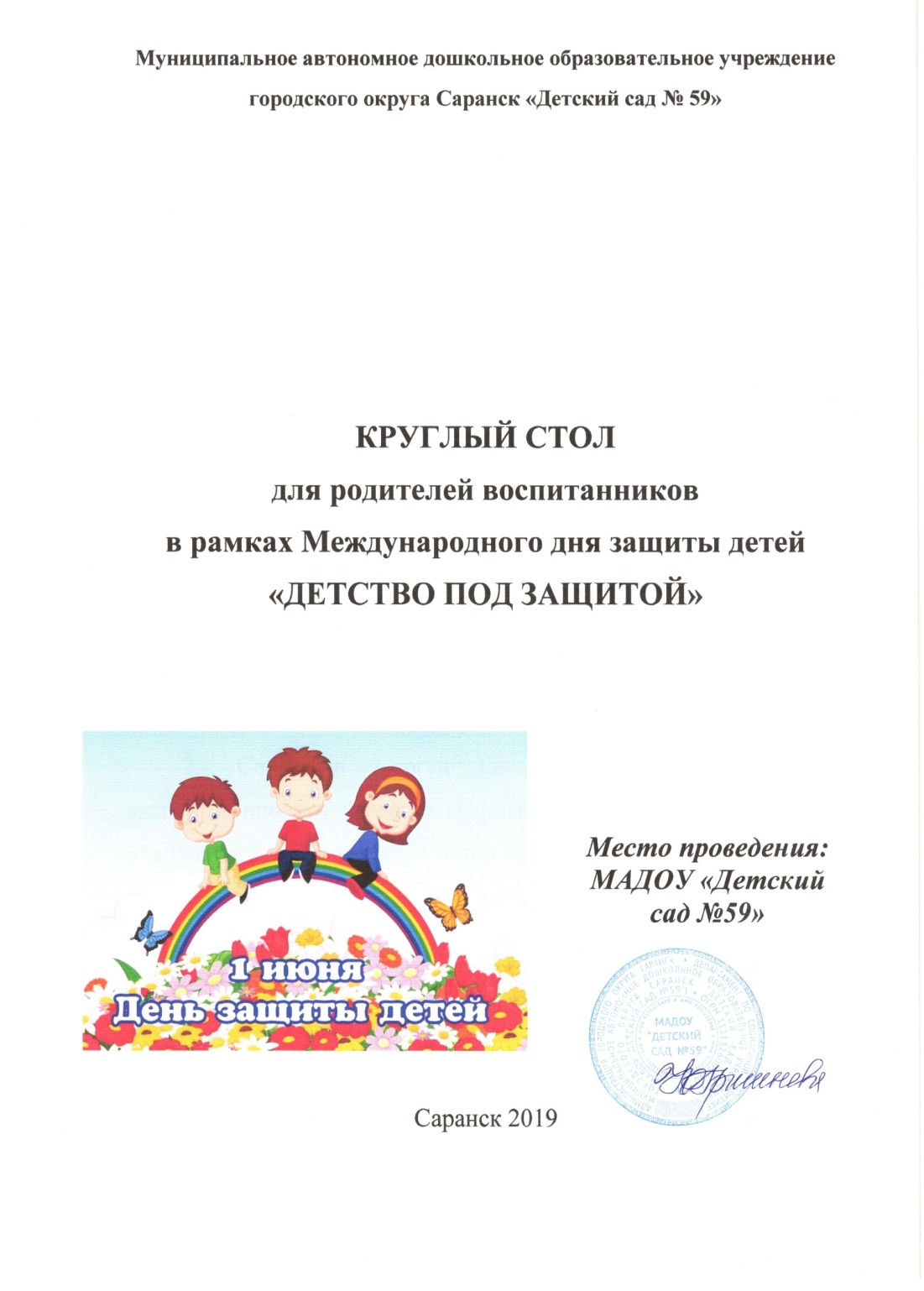 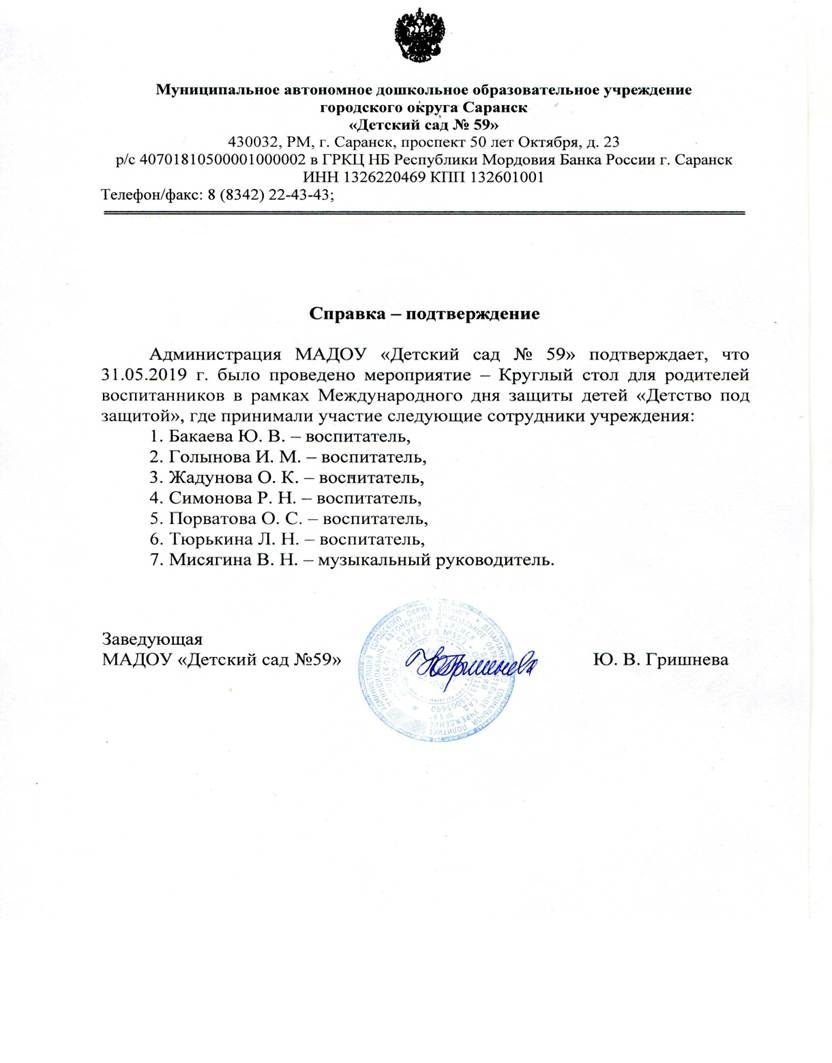 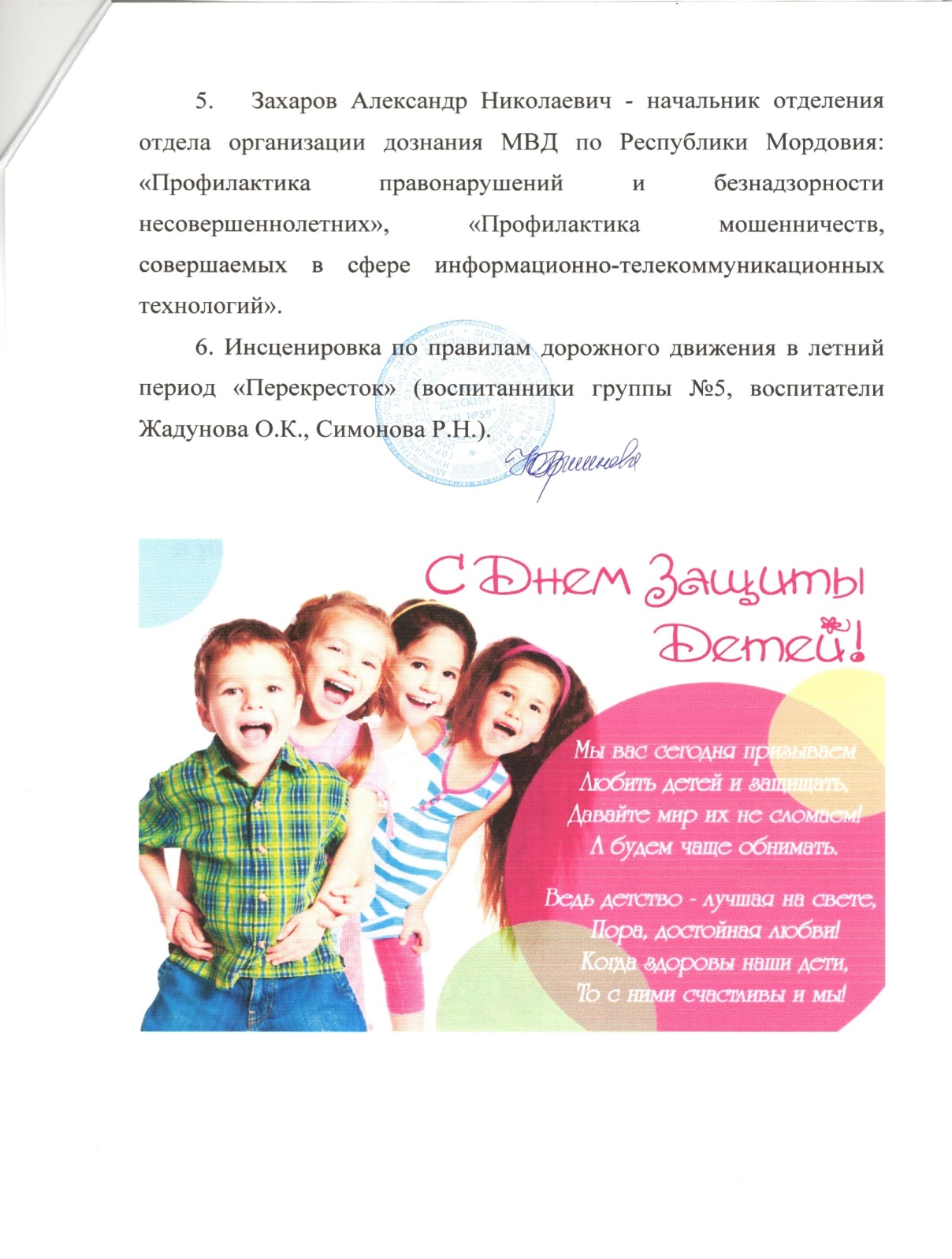 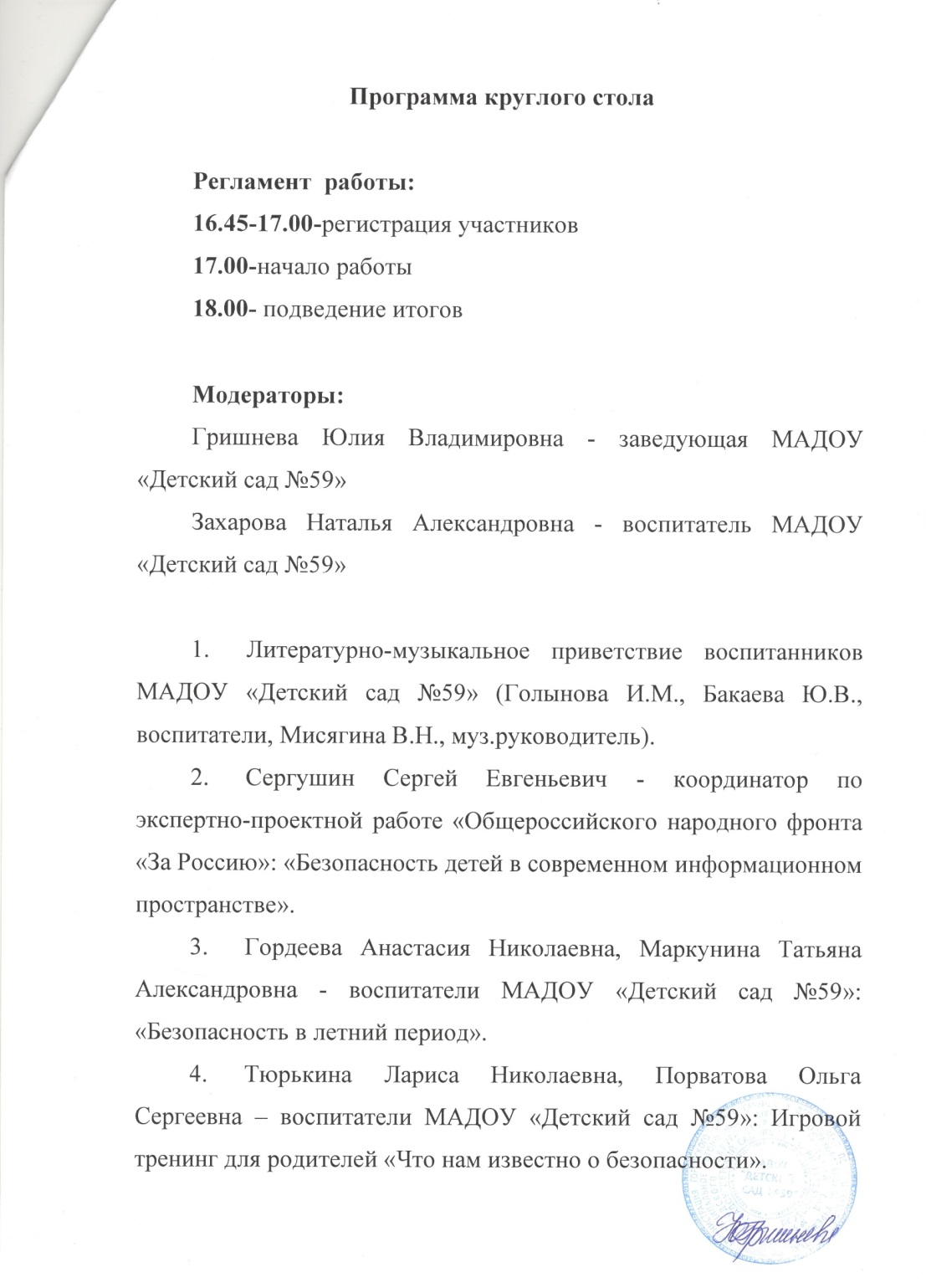 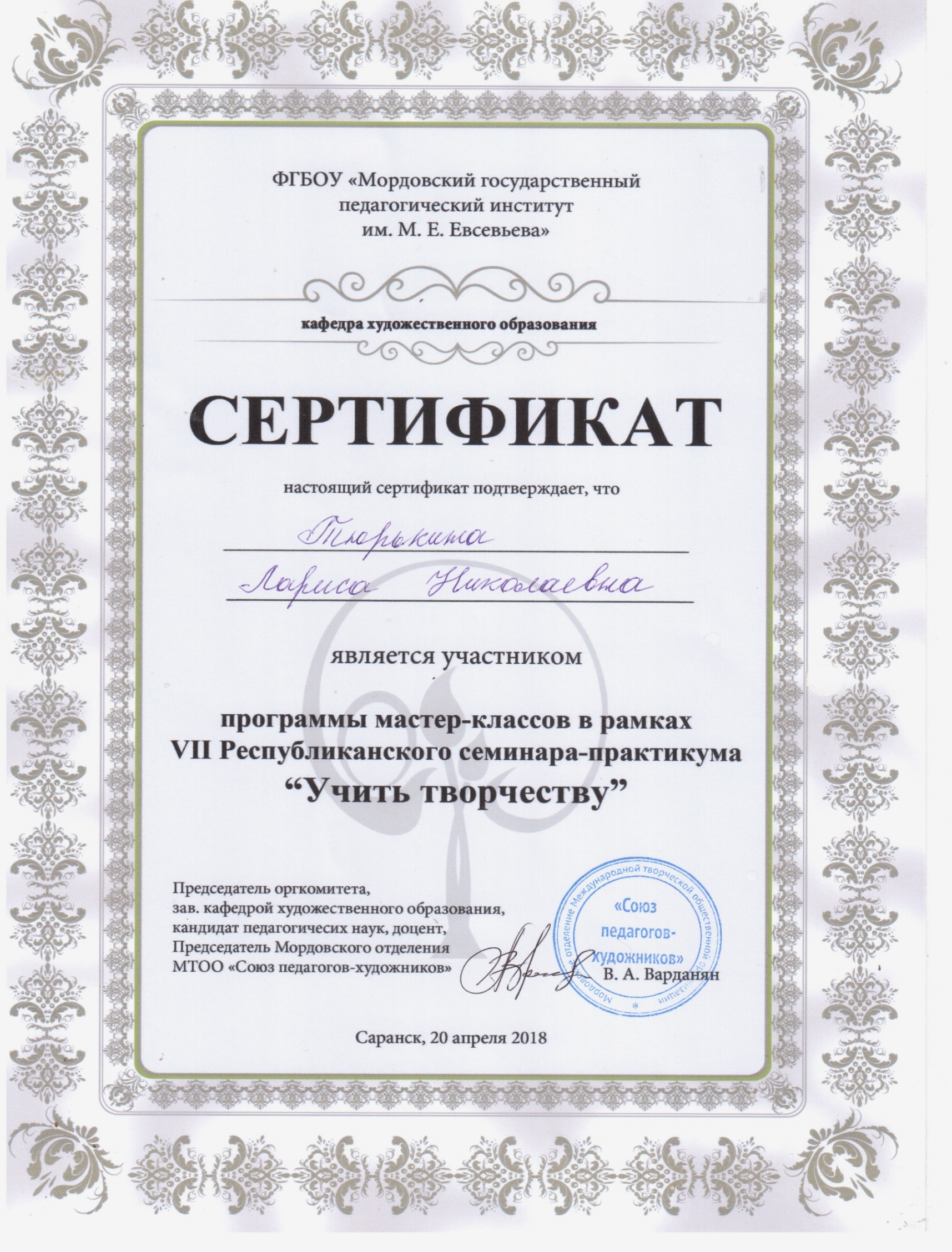 Экспертная деятельность
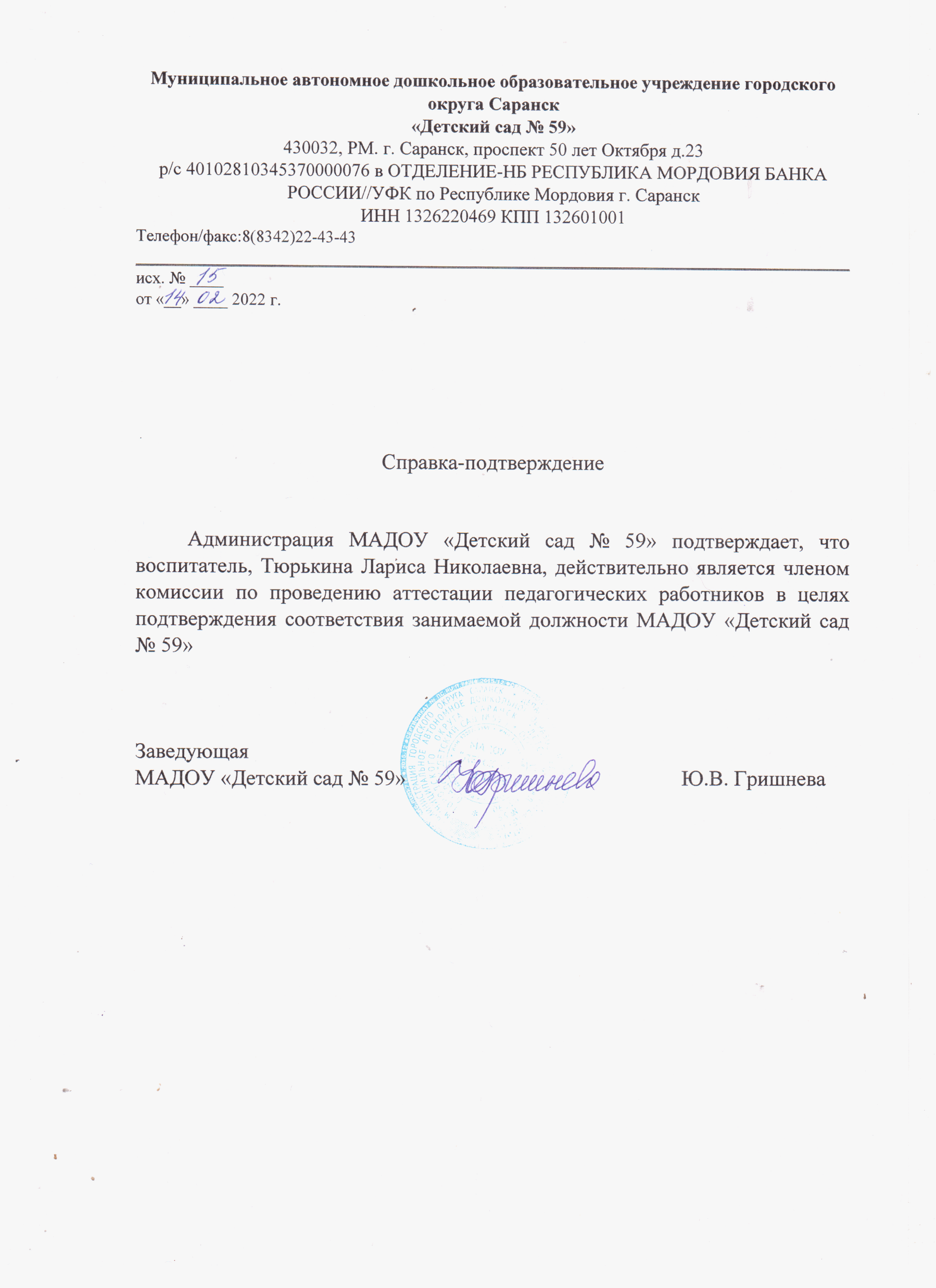 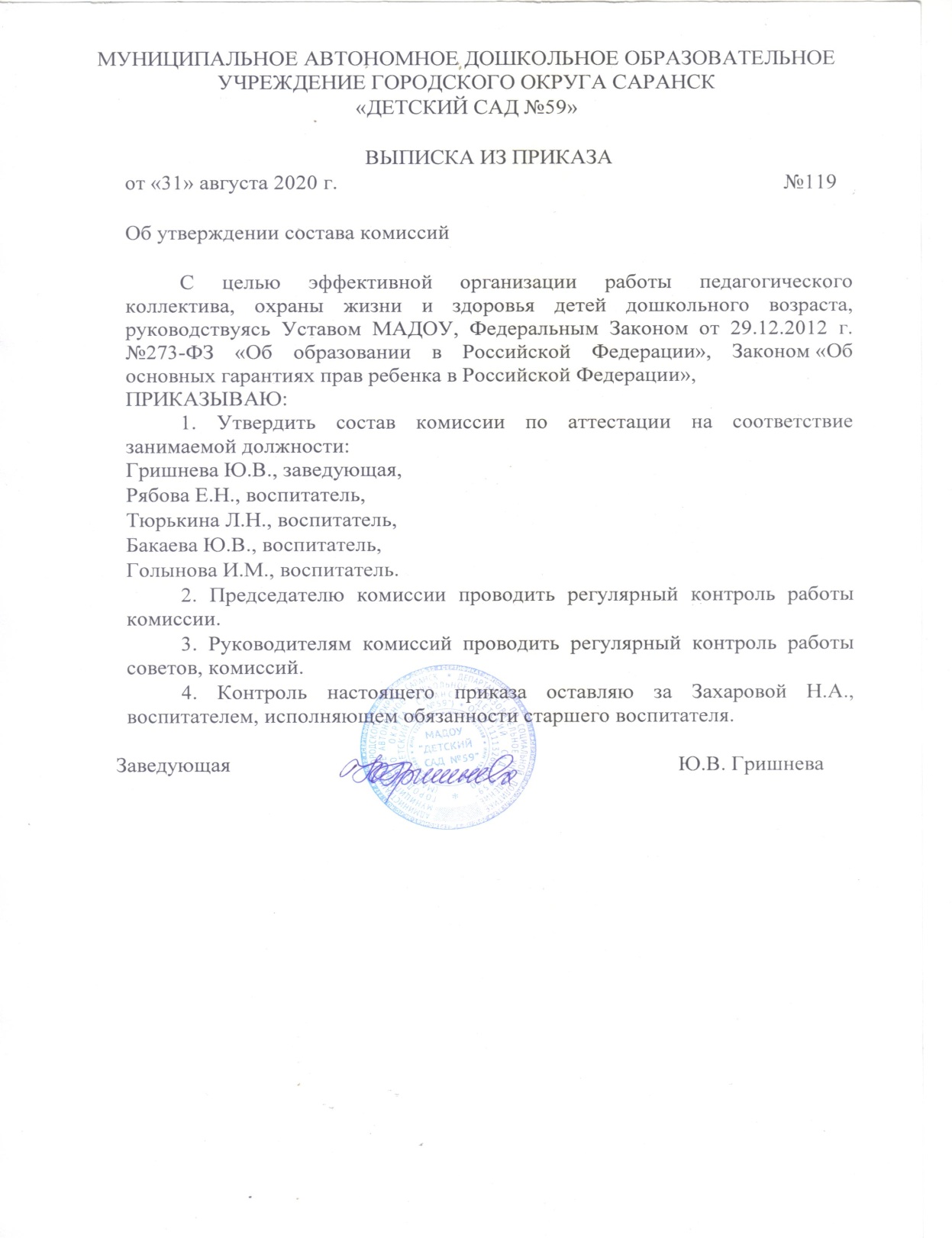 Общественно-педагогическая активность педагога: участие в комиссиях, педагогических сообществах, в жюри конкурсов
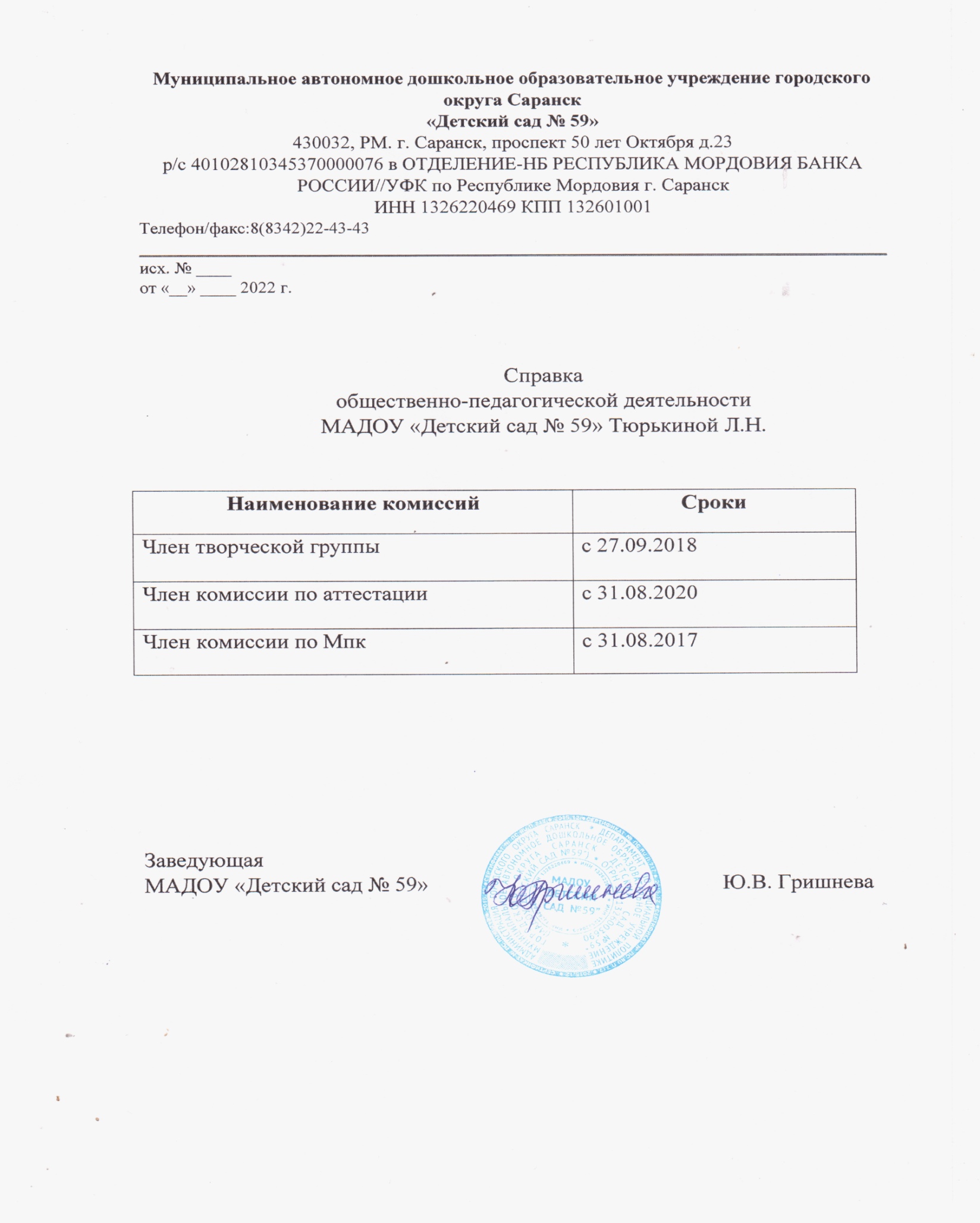 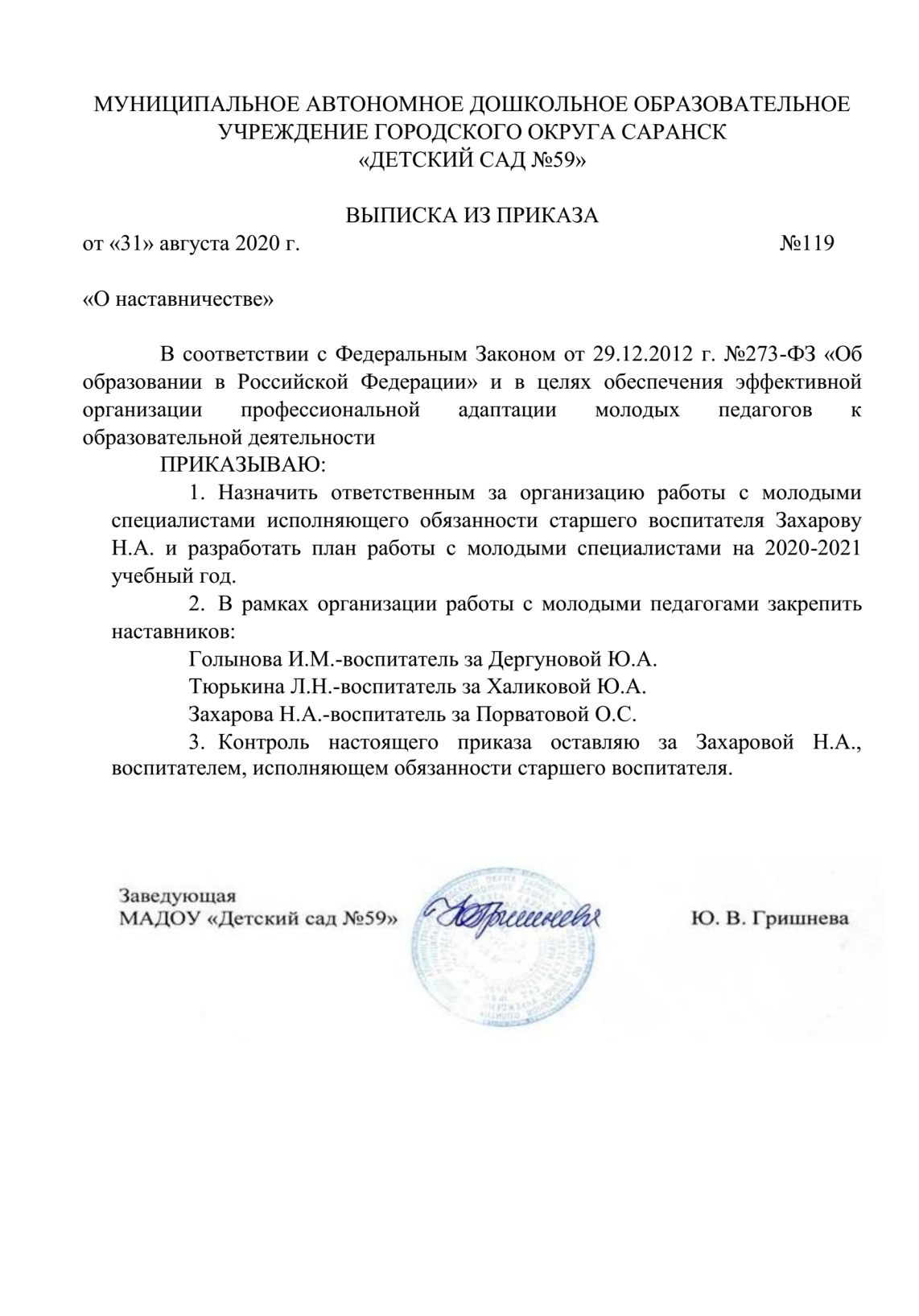 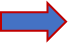 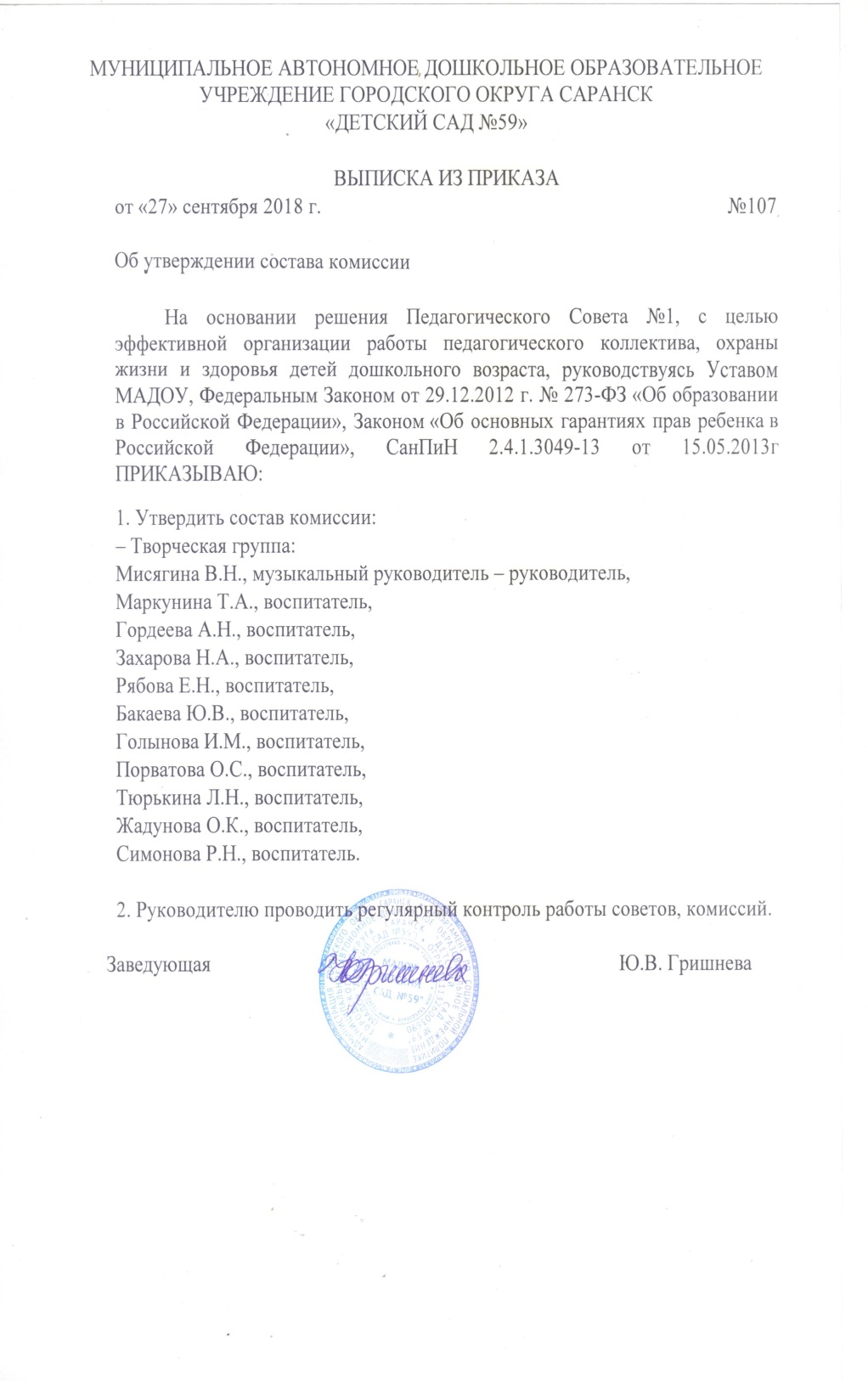 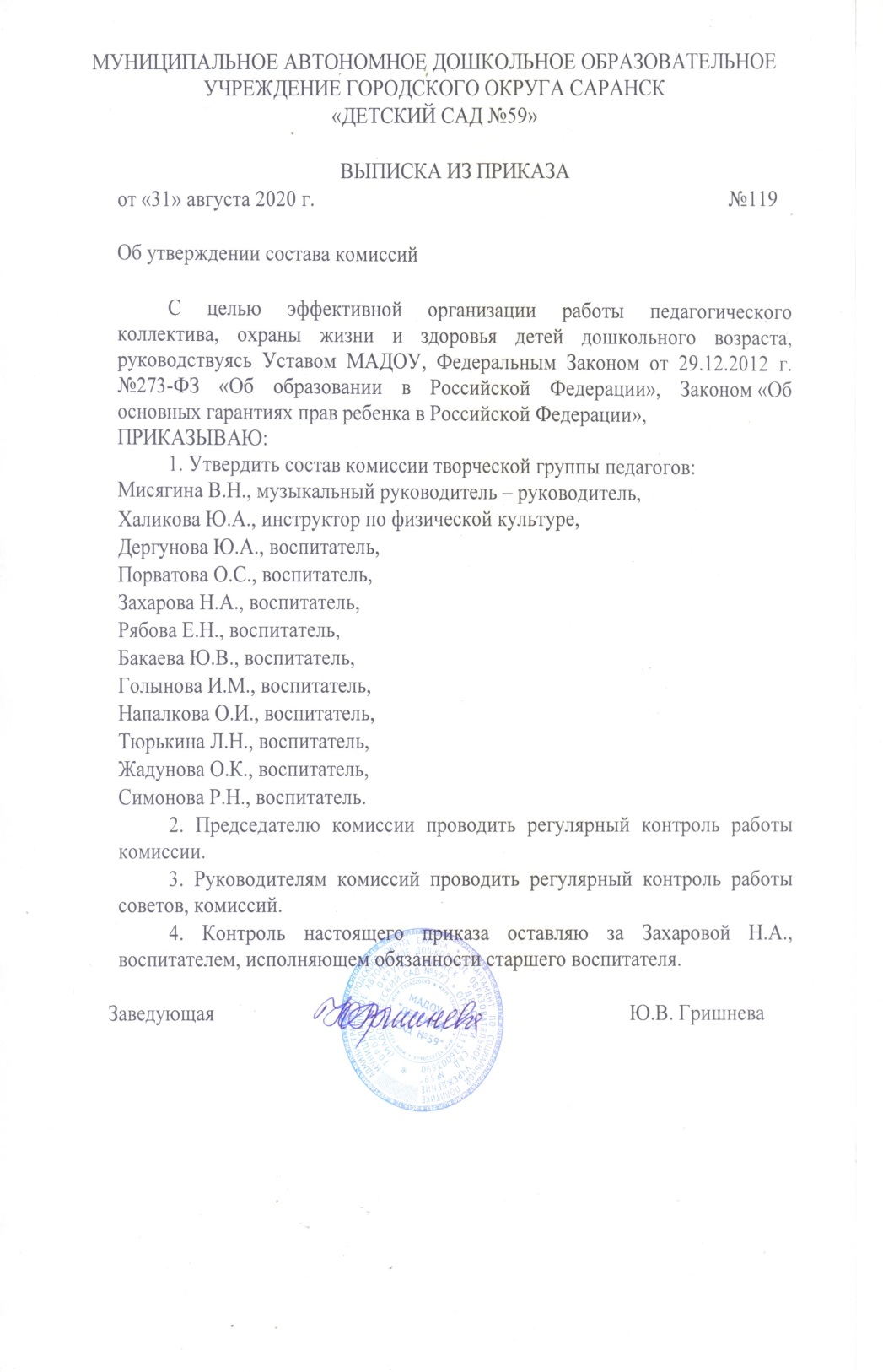 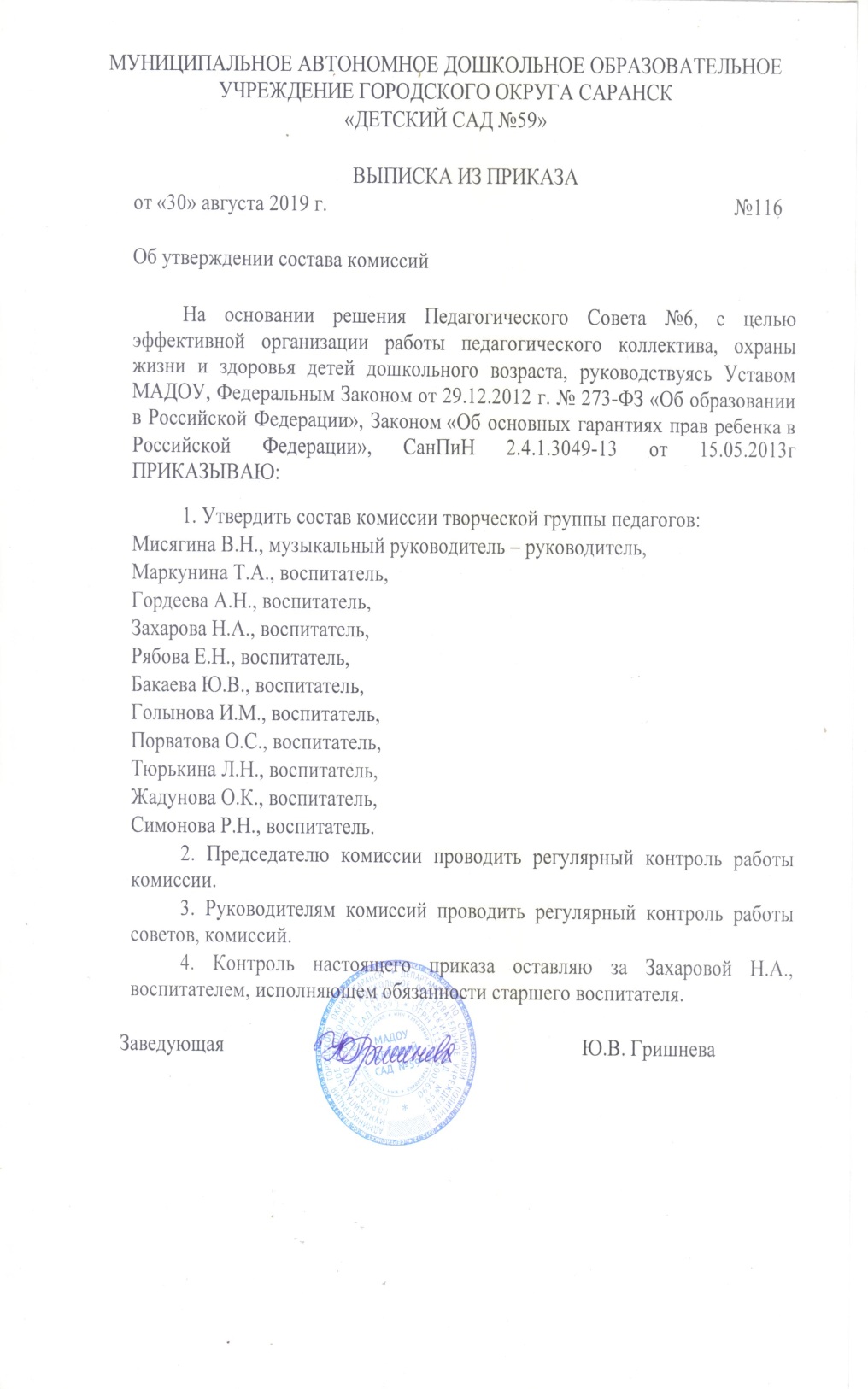 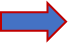 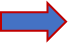 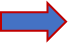 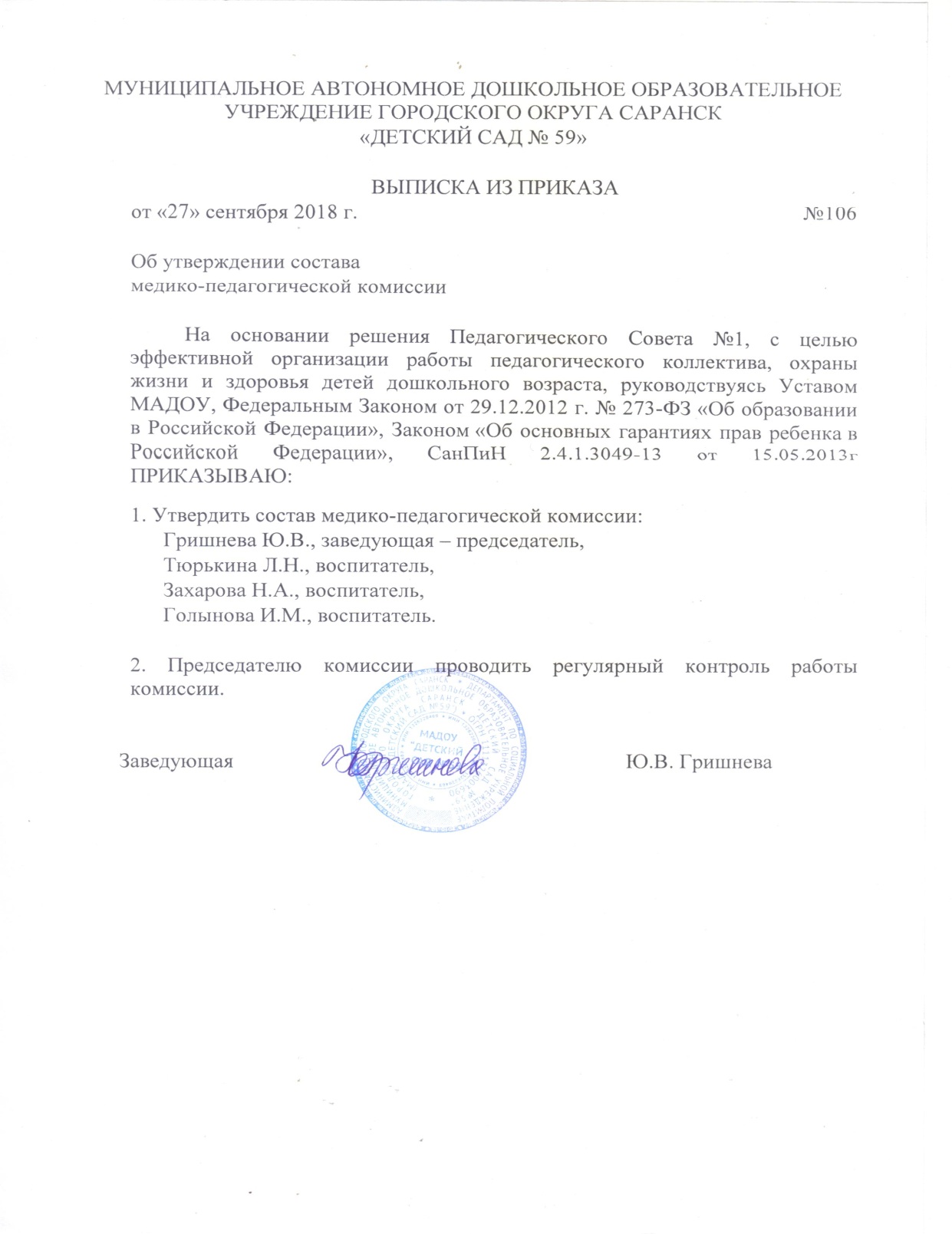 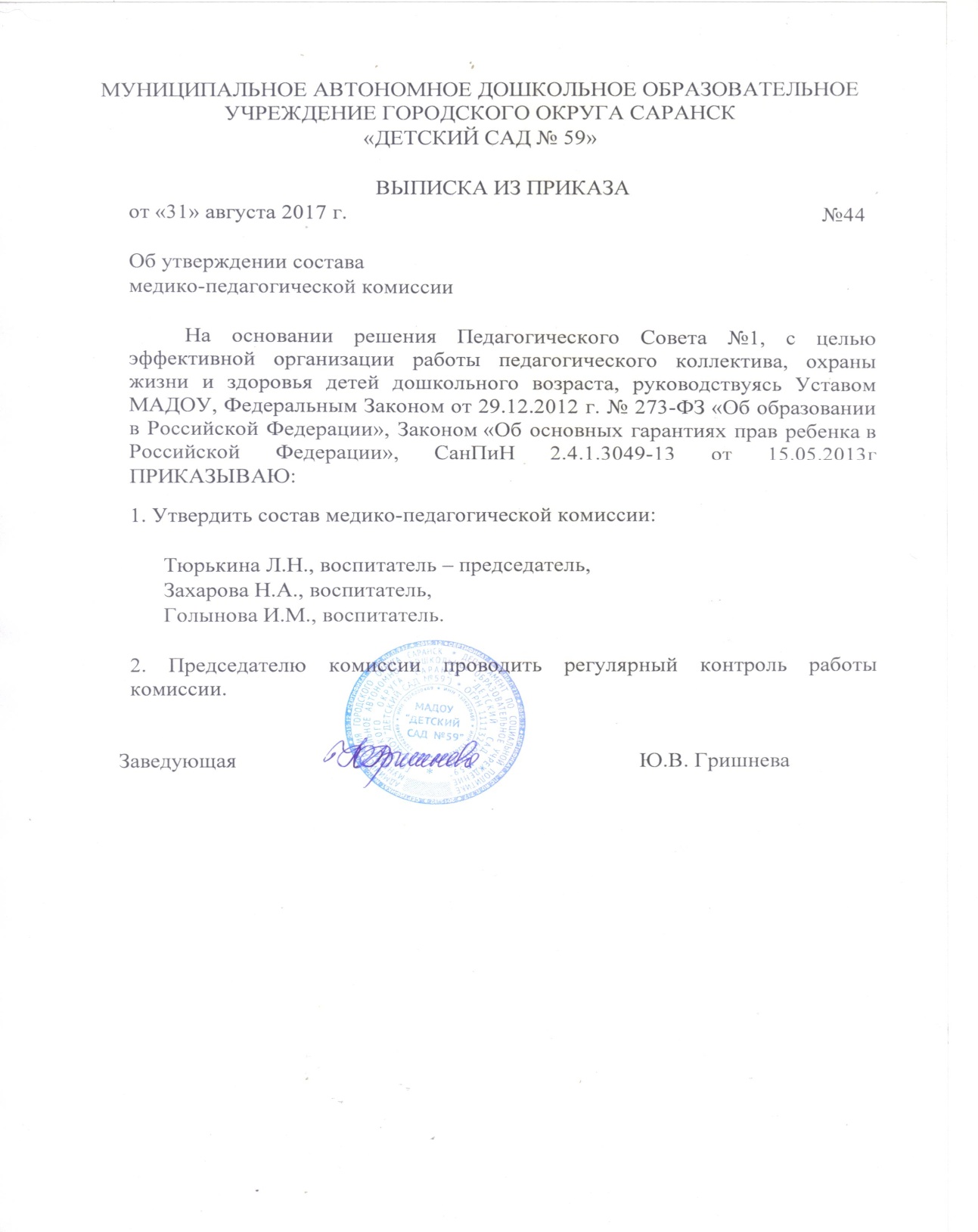 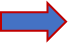 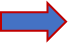 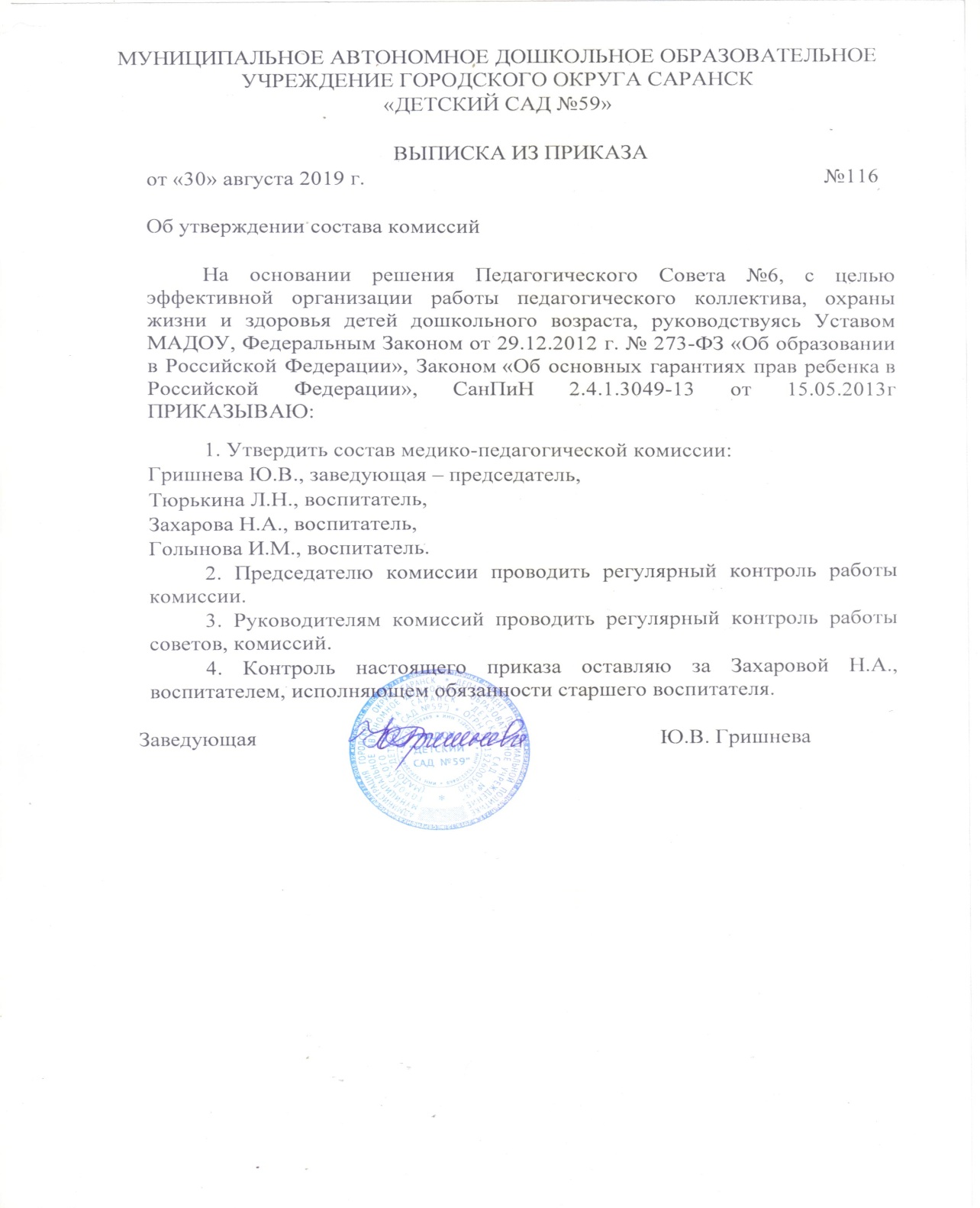 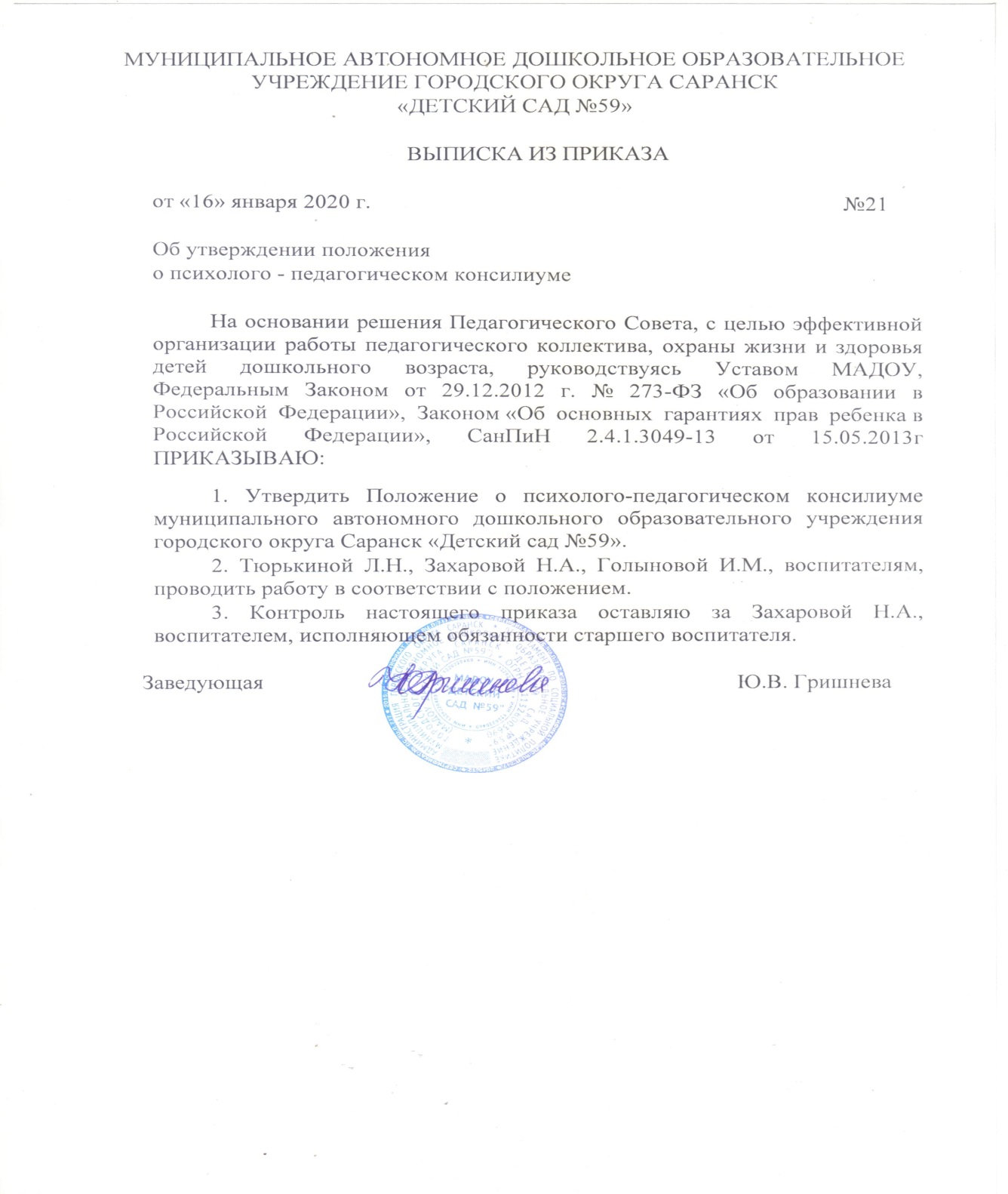 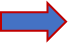 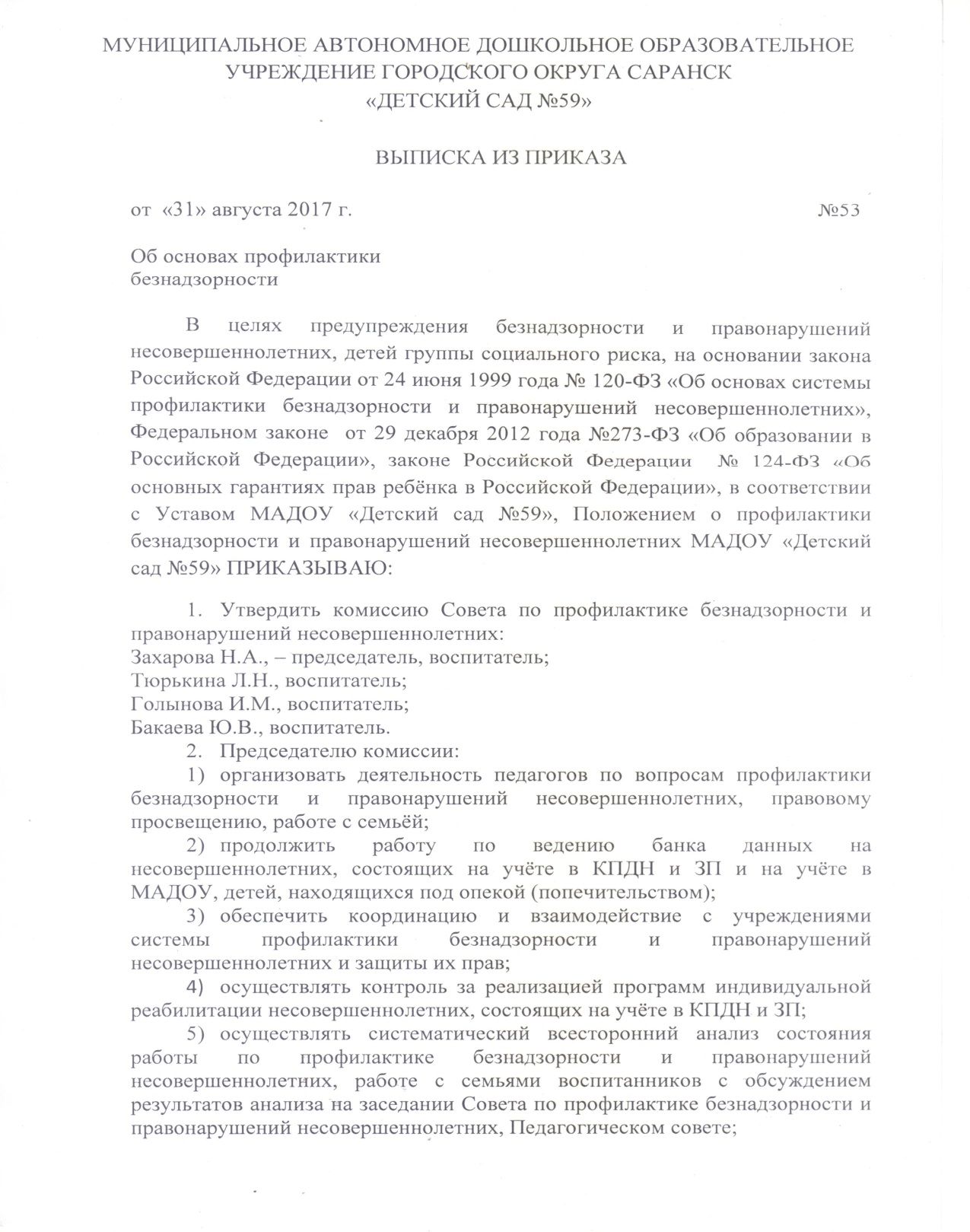 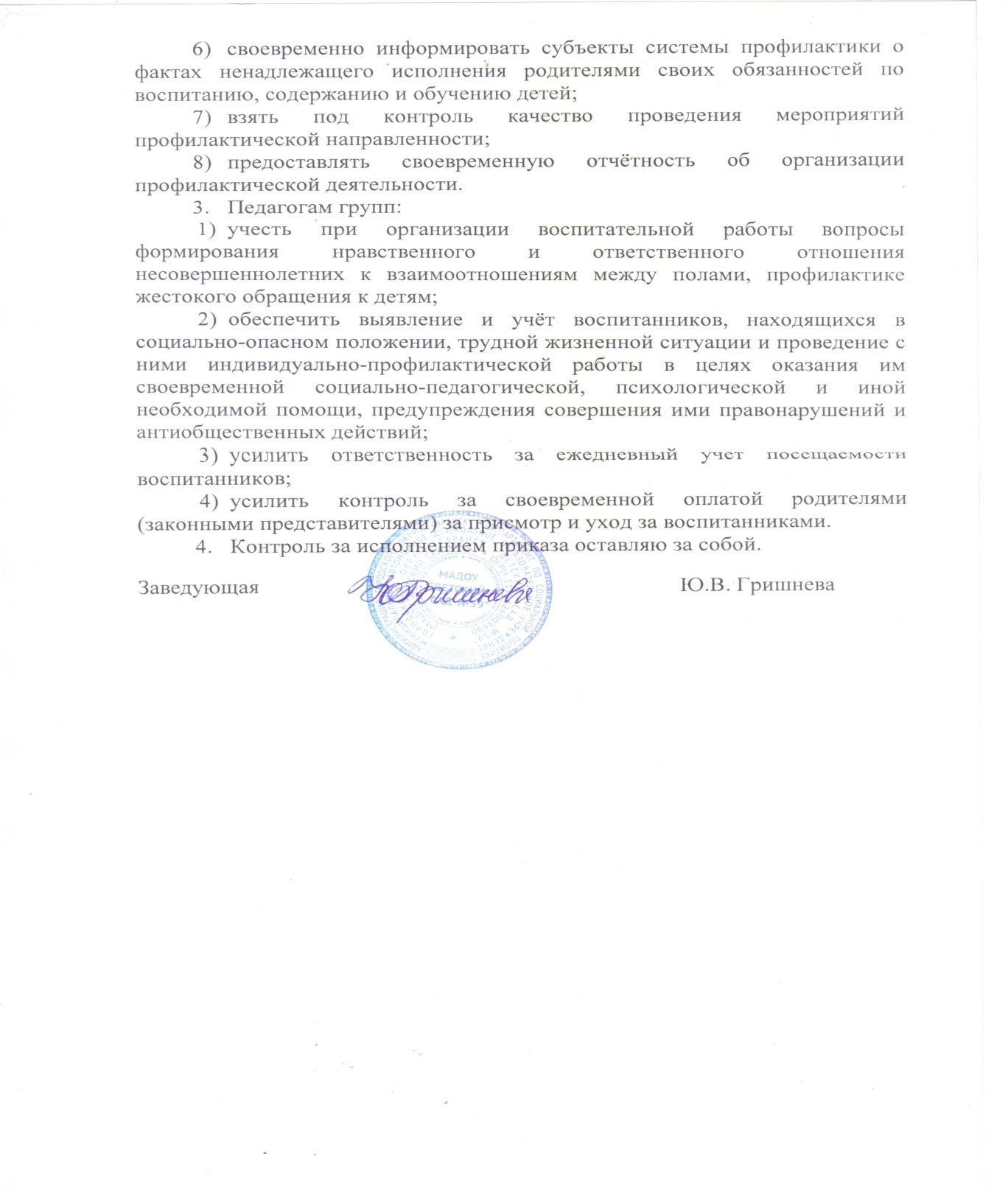 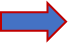 Позитивные результаты работы с воспитанниками
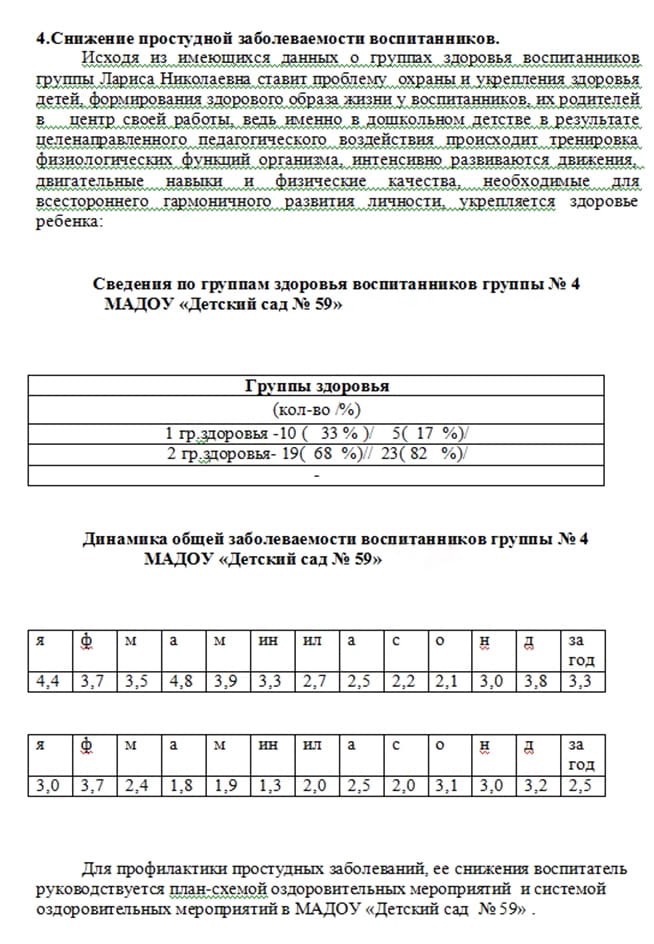 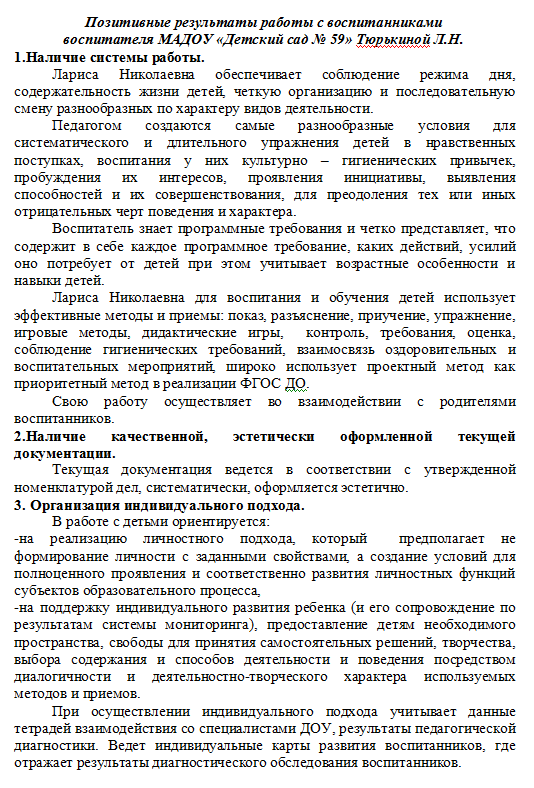 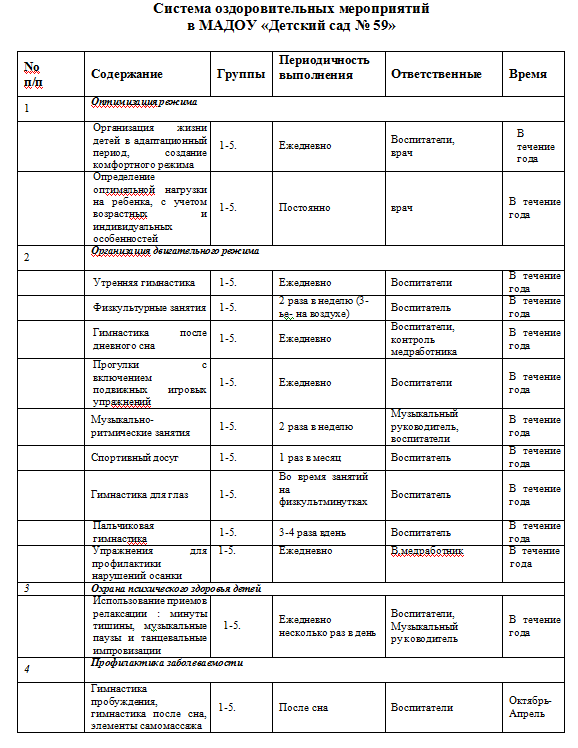 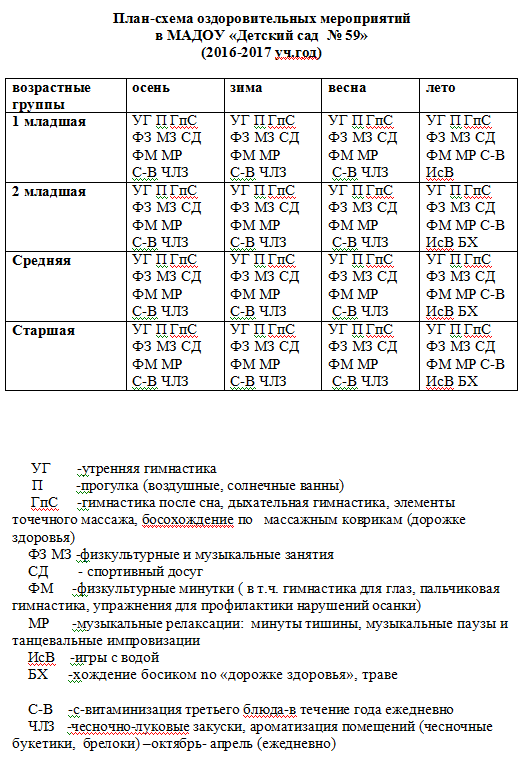 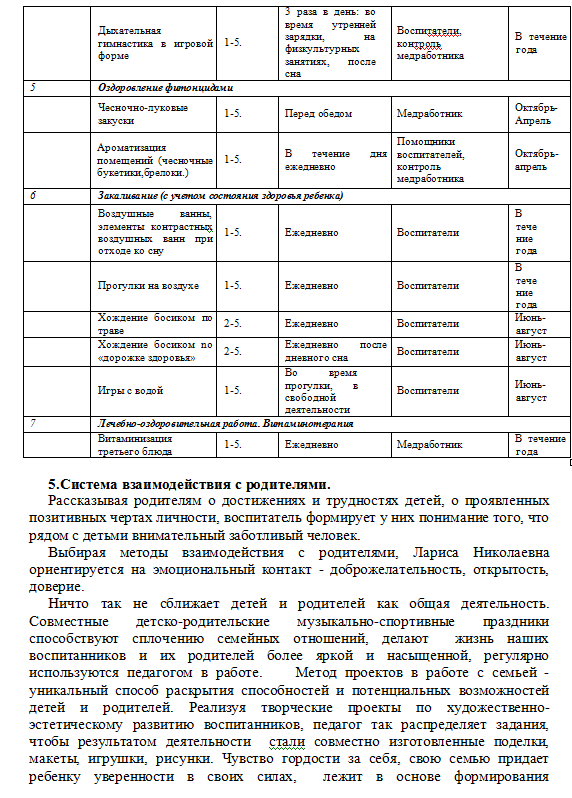 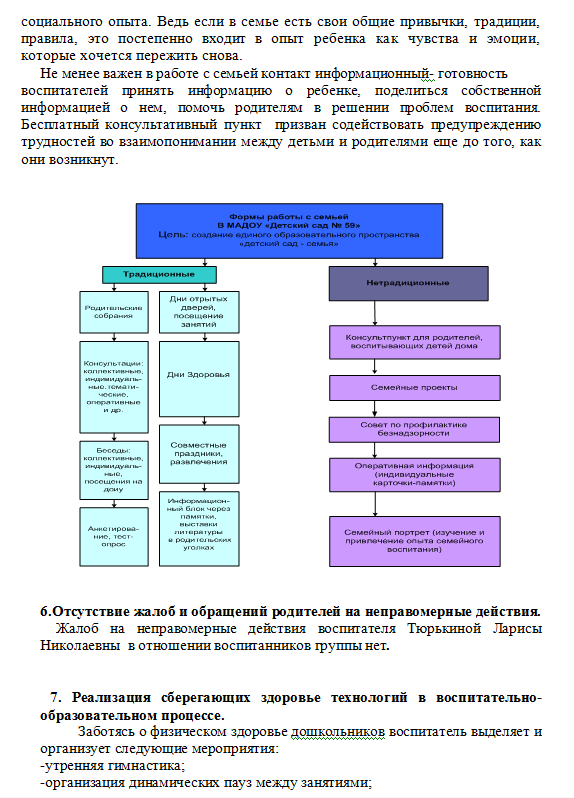 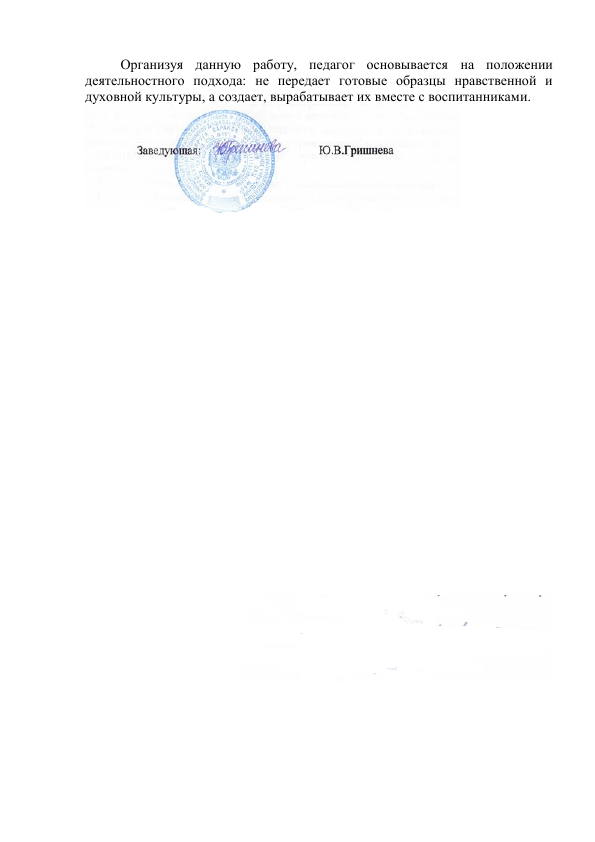 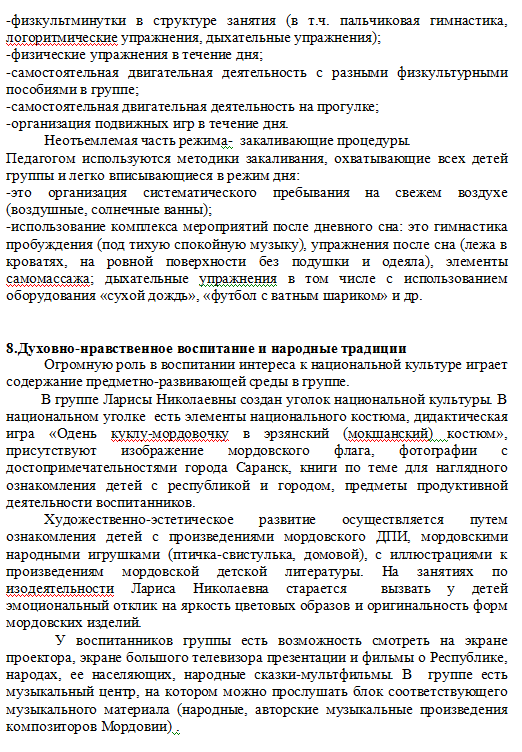 Качество взаимодействия 
с родителями
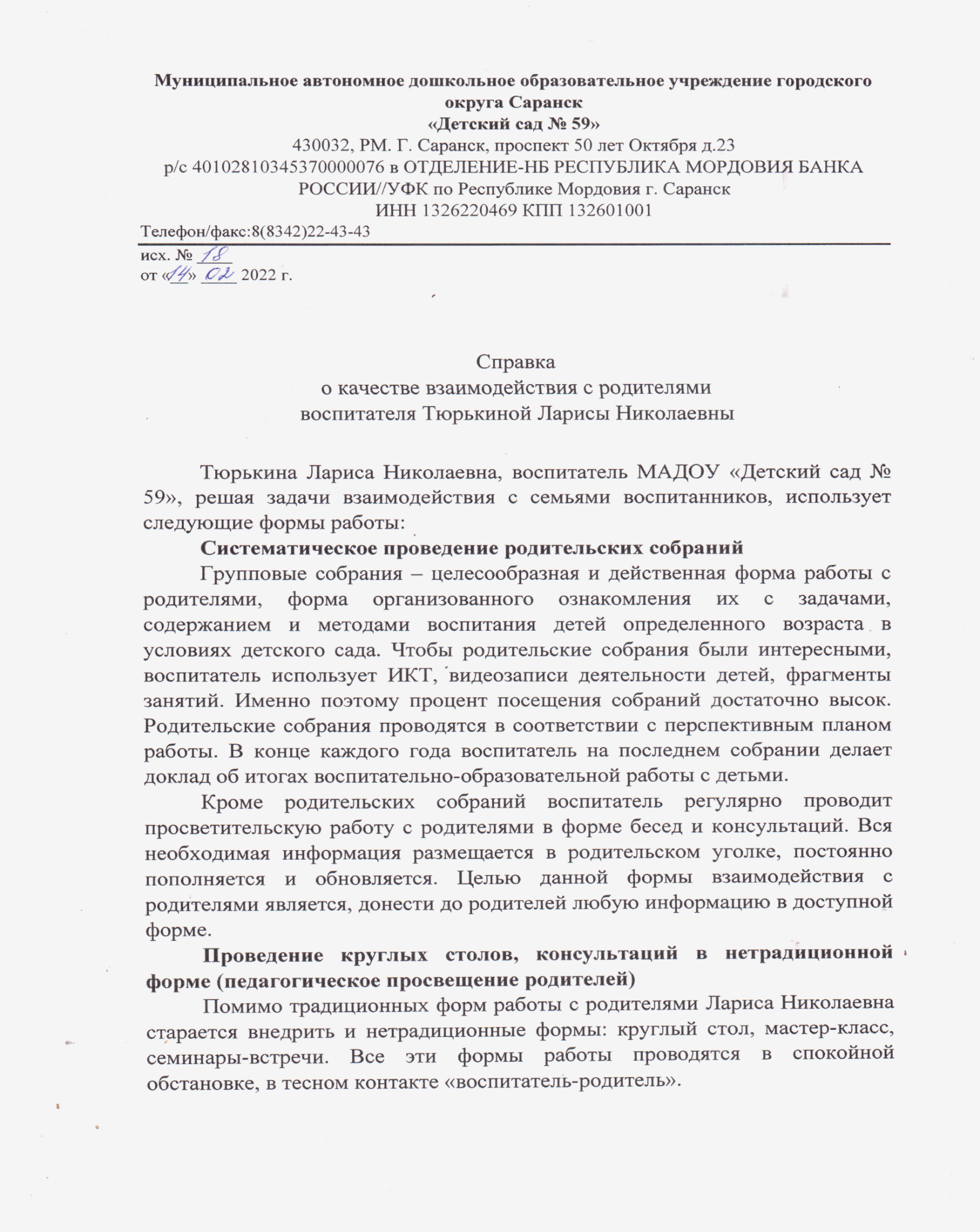 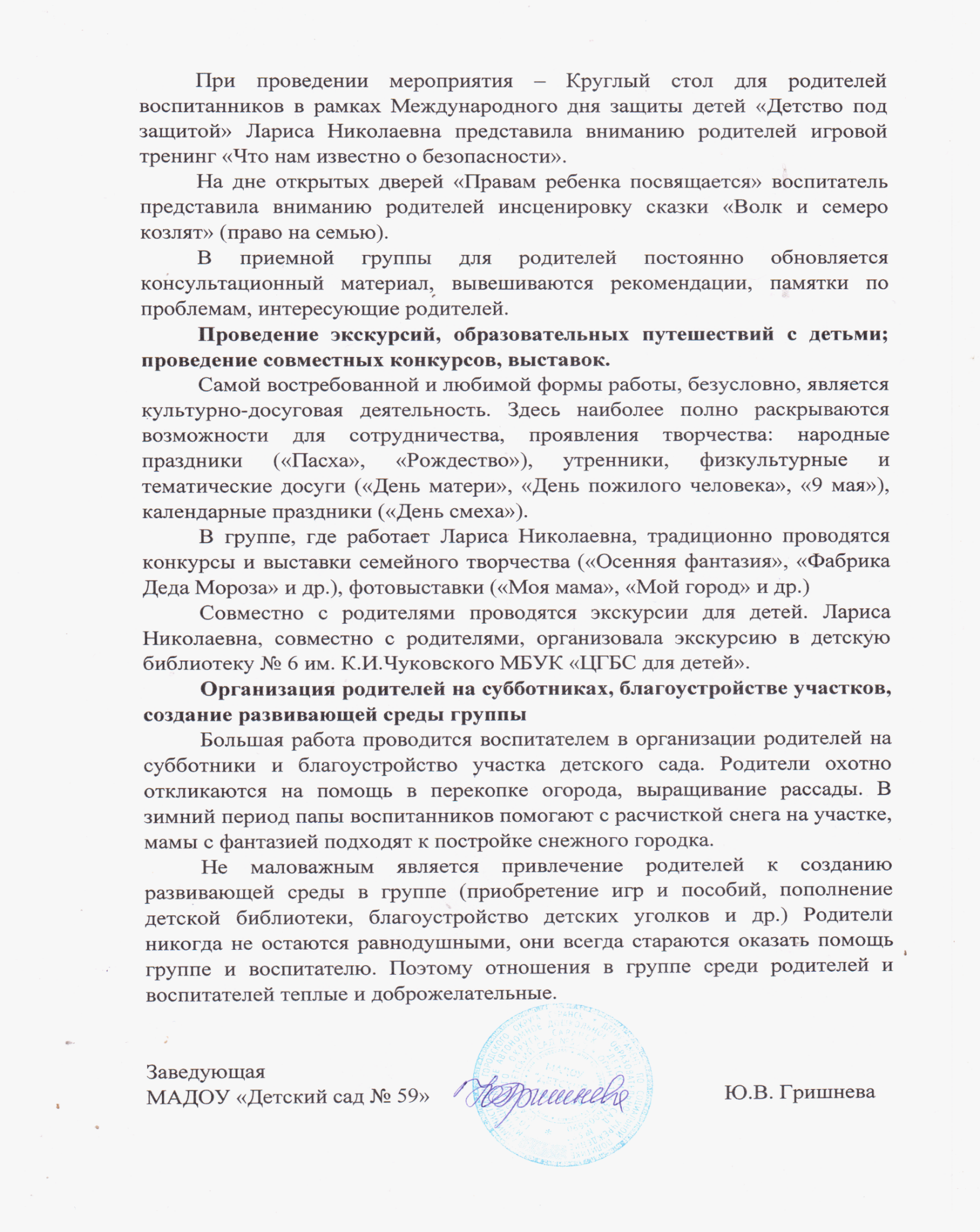 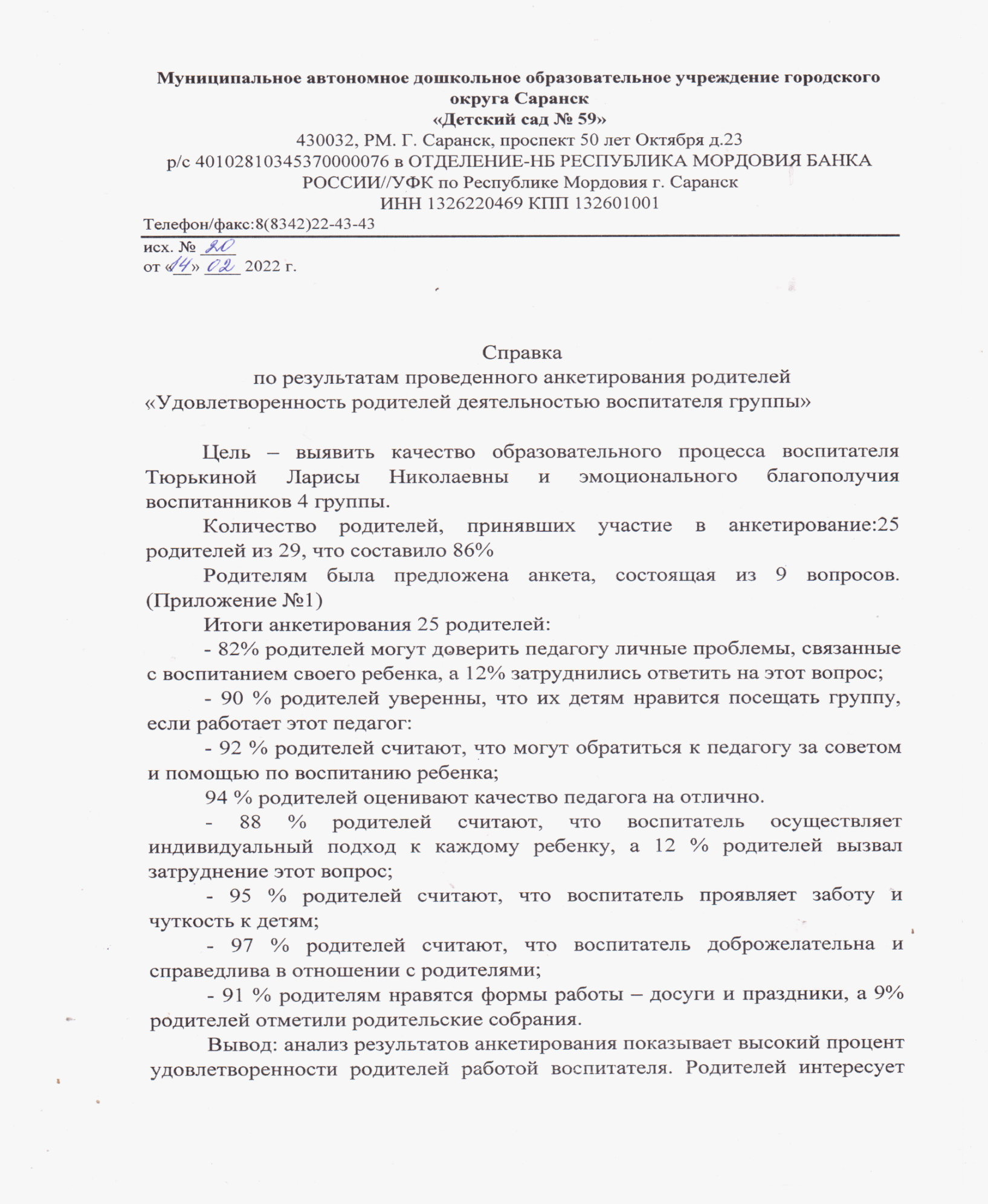 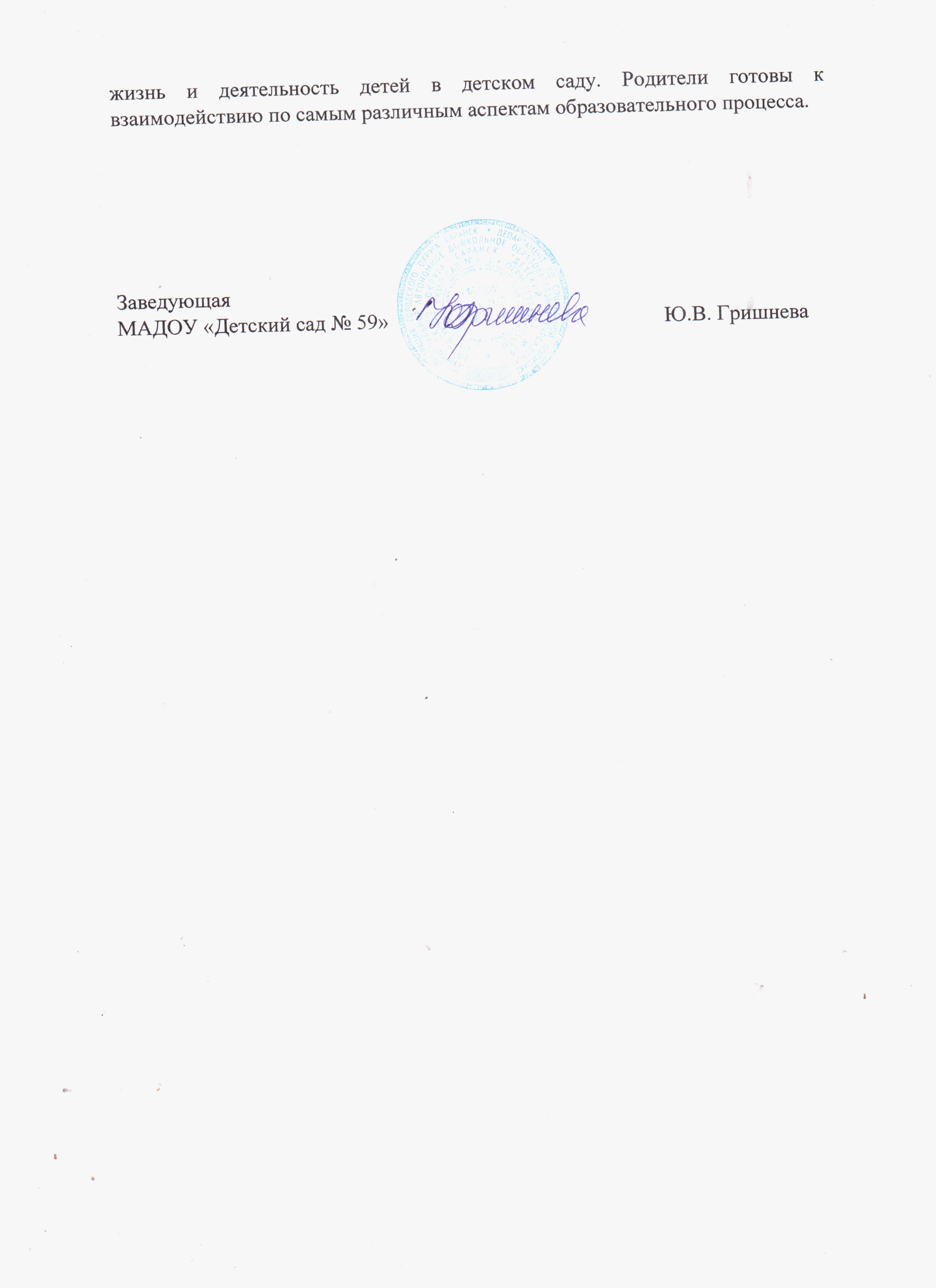 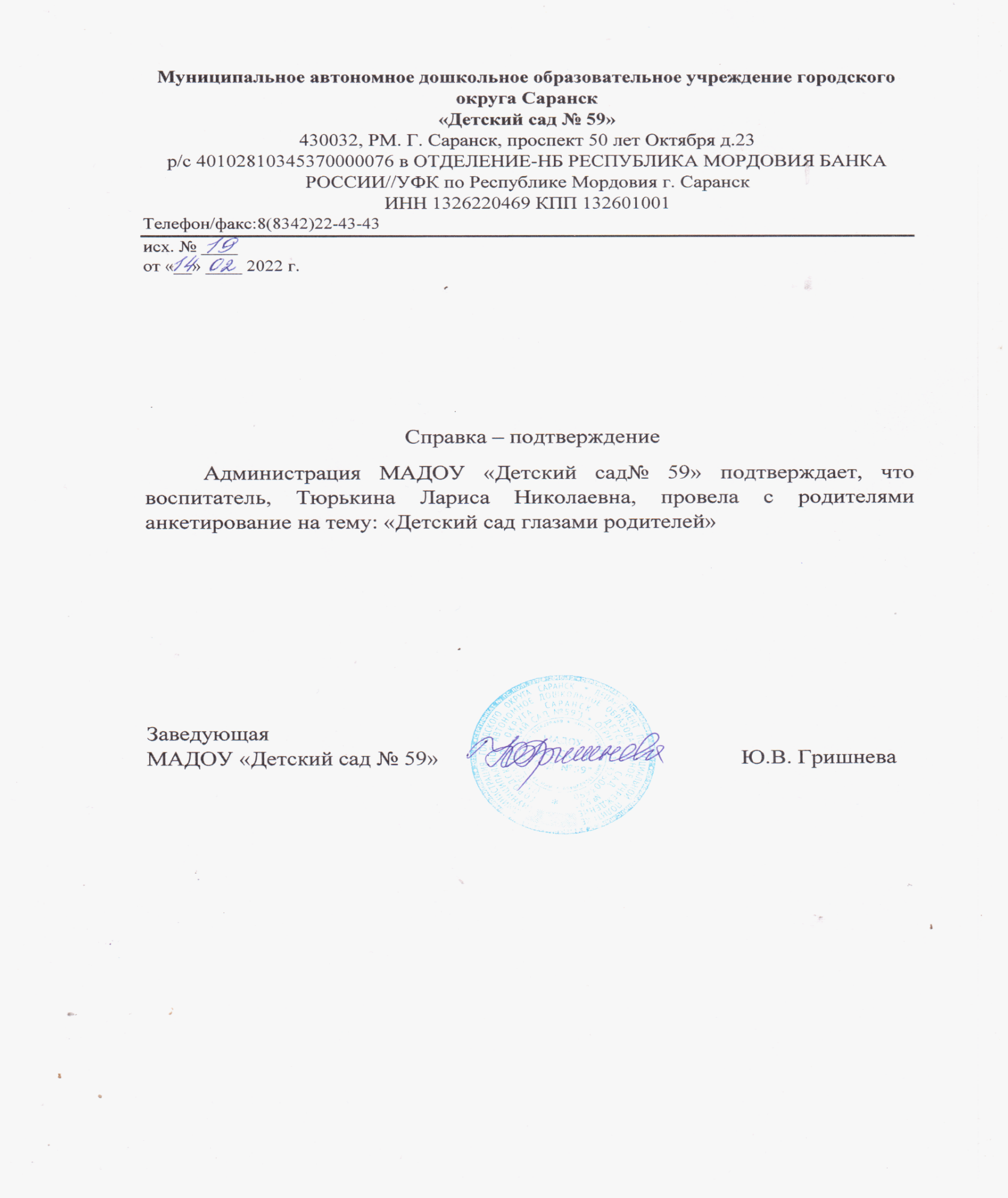 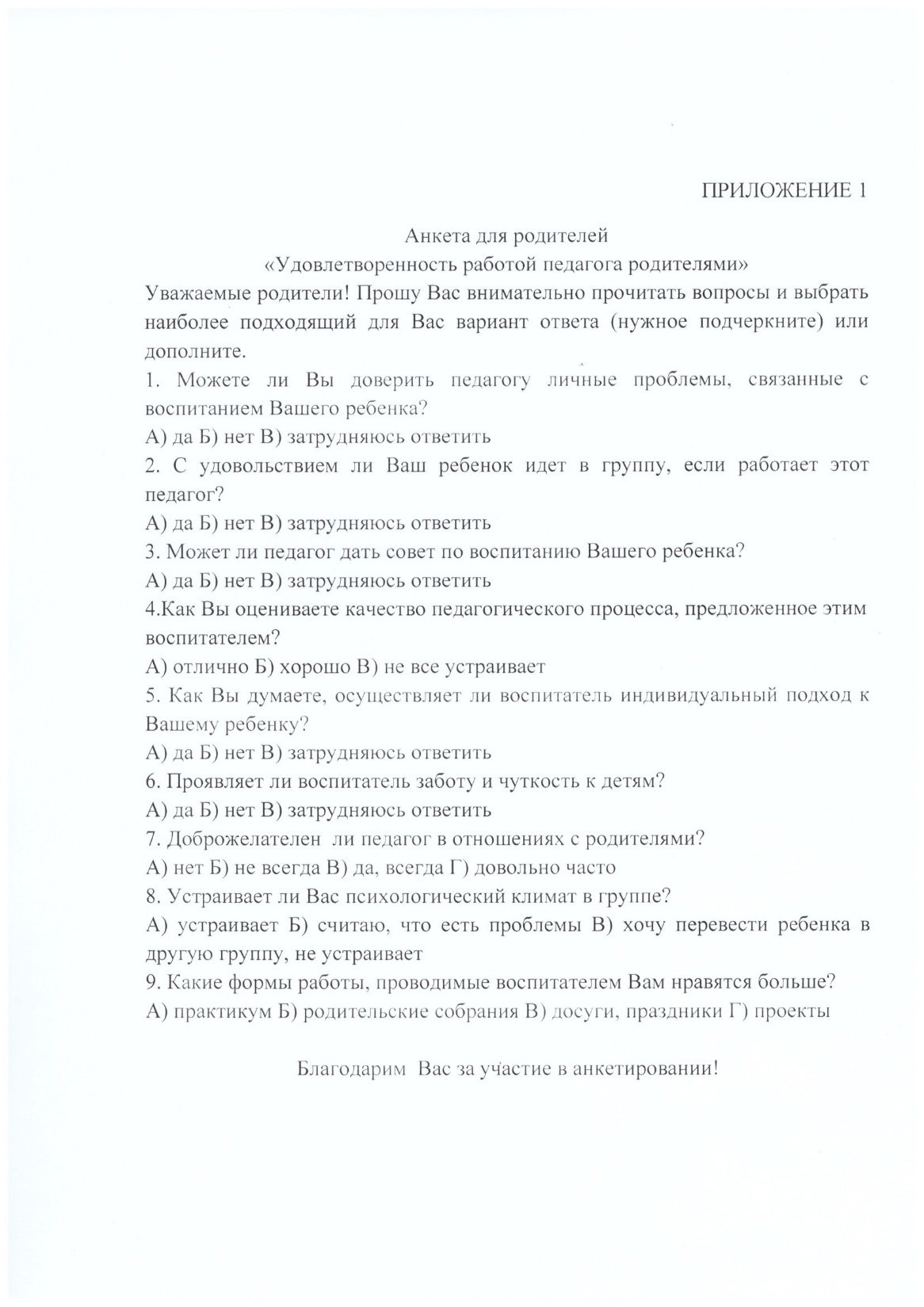 Работа с детьми из 
социально-неблагополучных семей
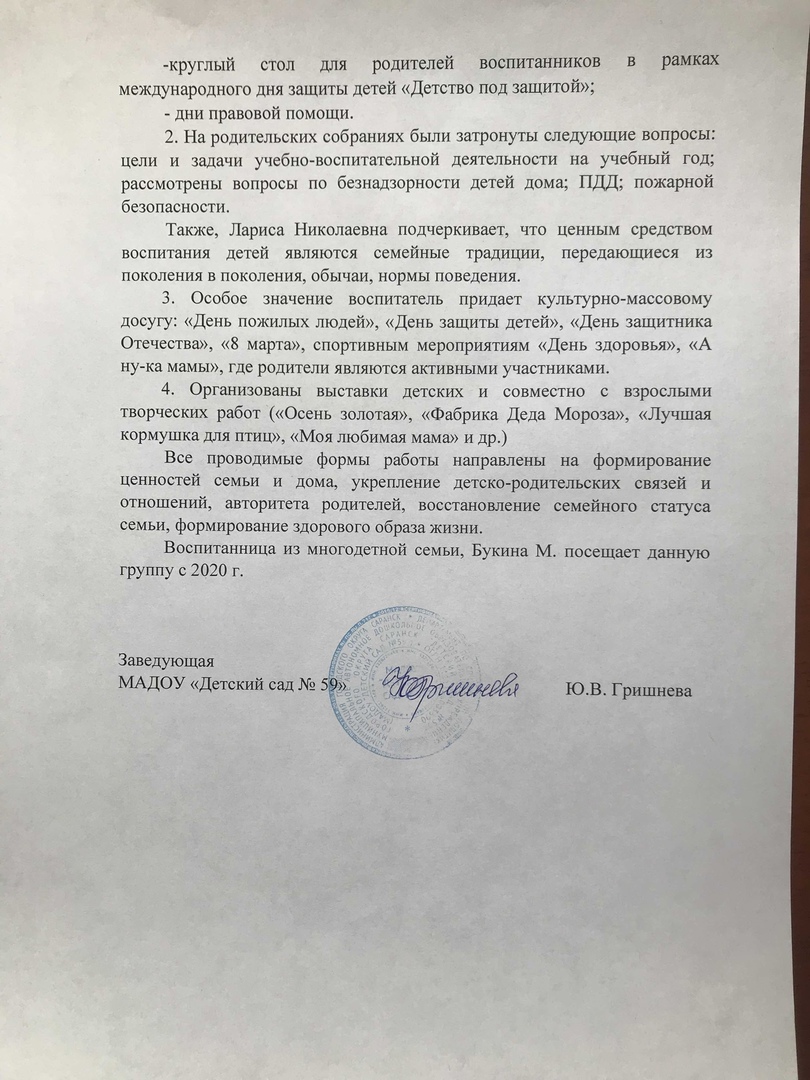 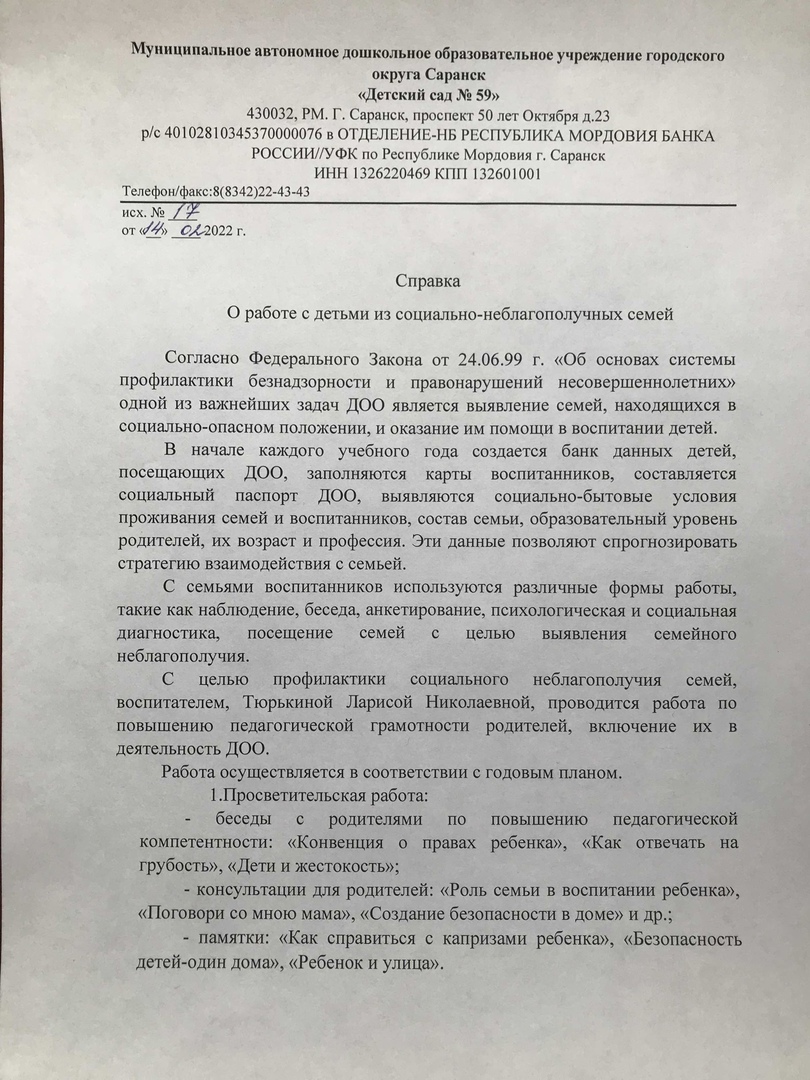 Участие педагога в 
профессиональных конкурсах
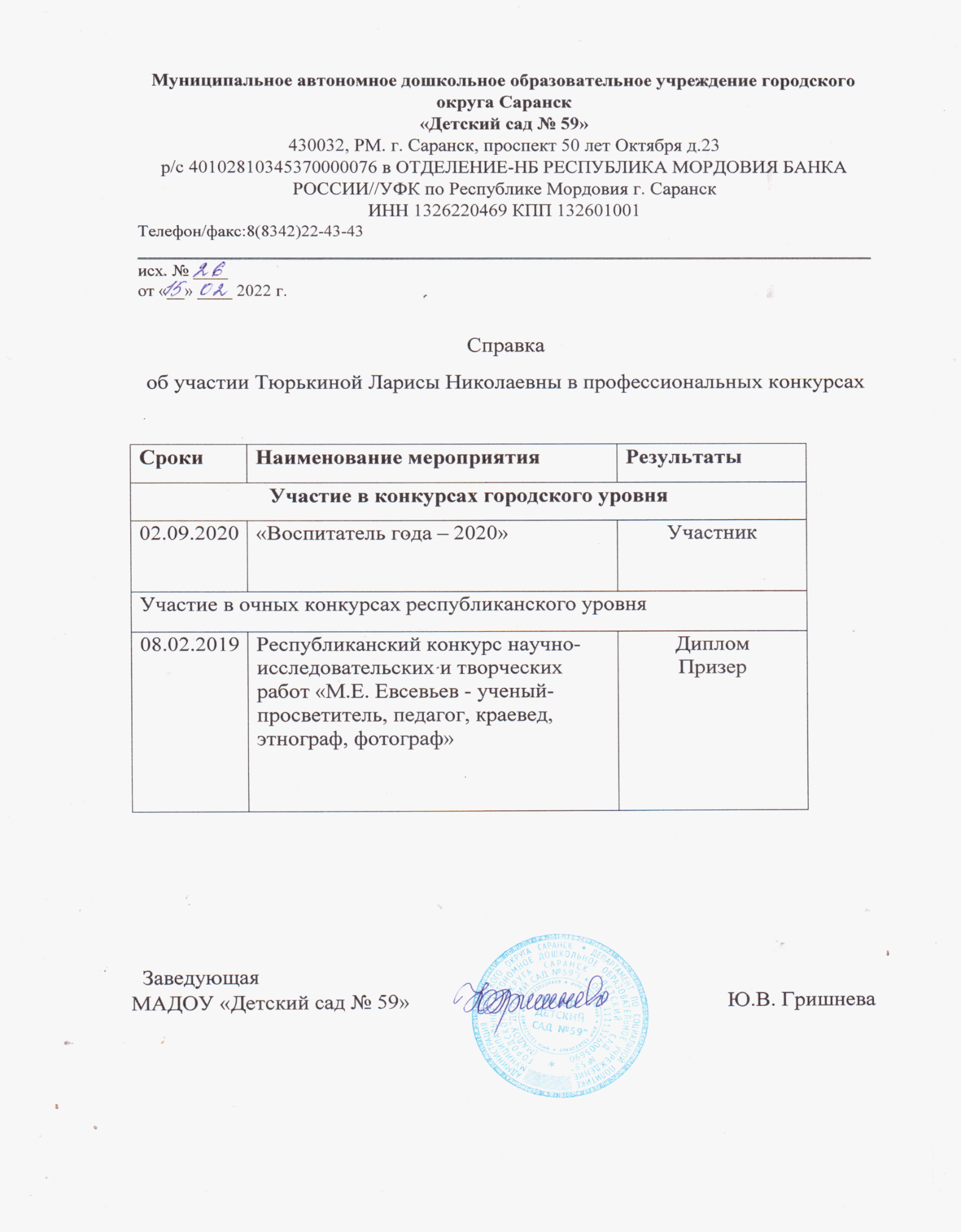 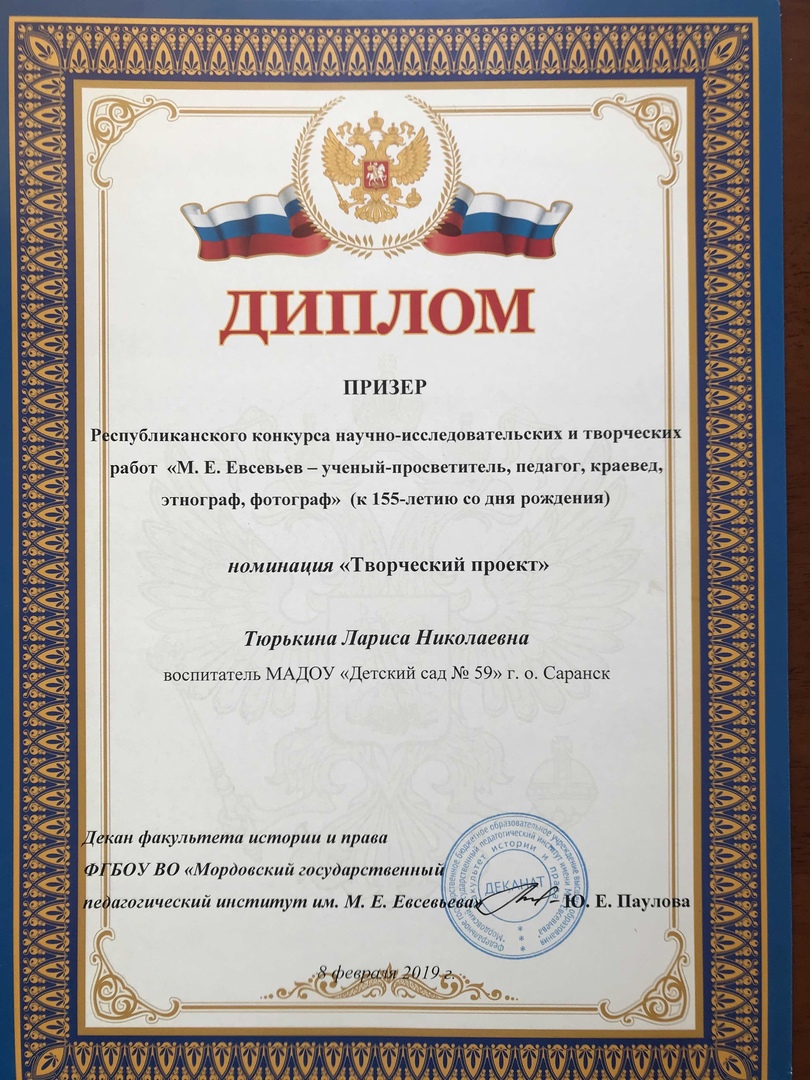 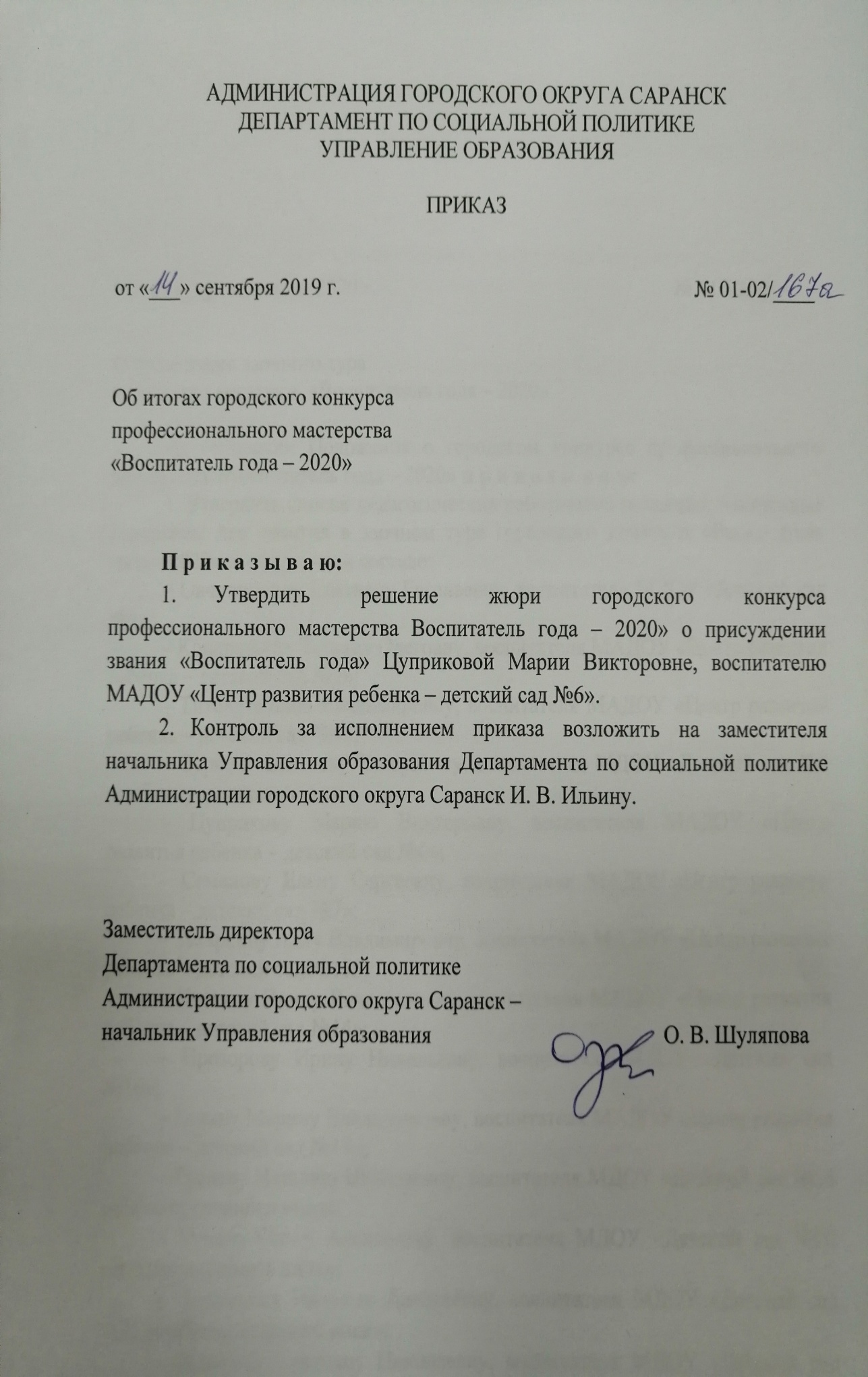 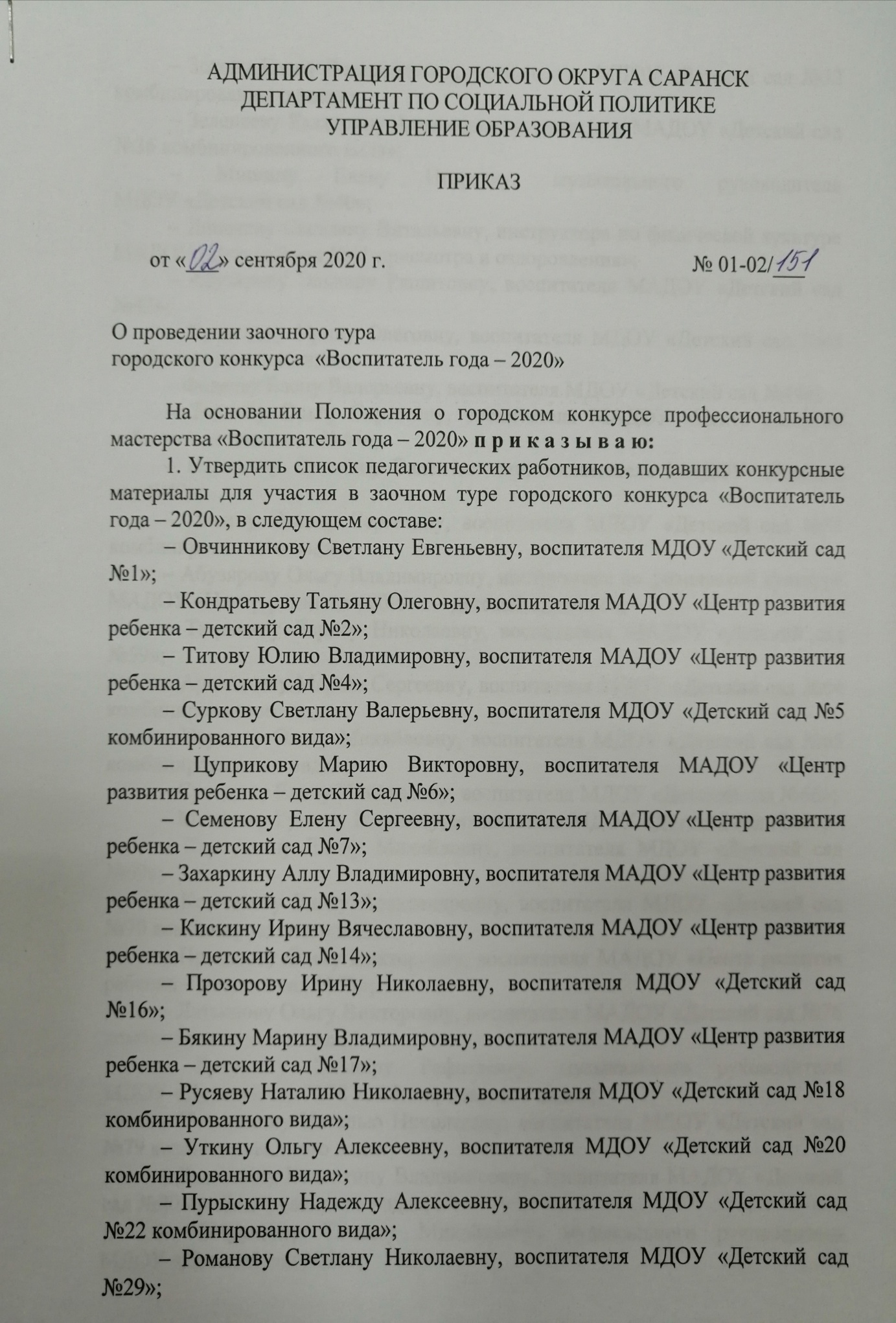 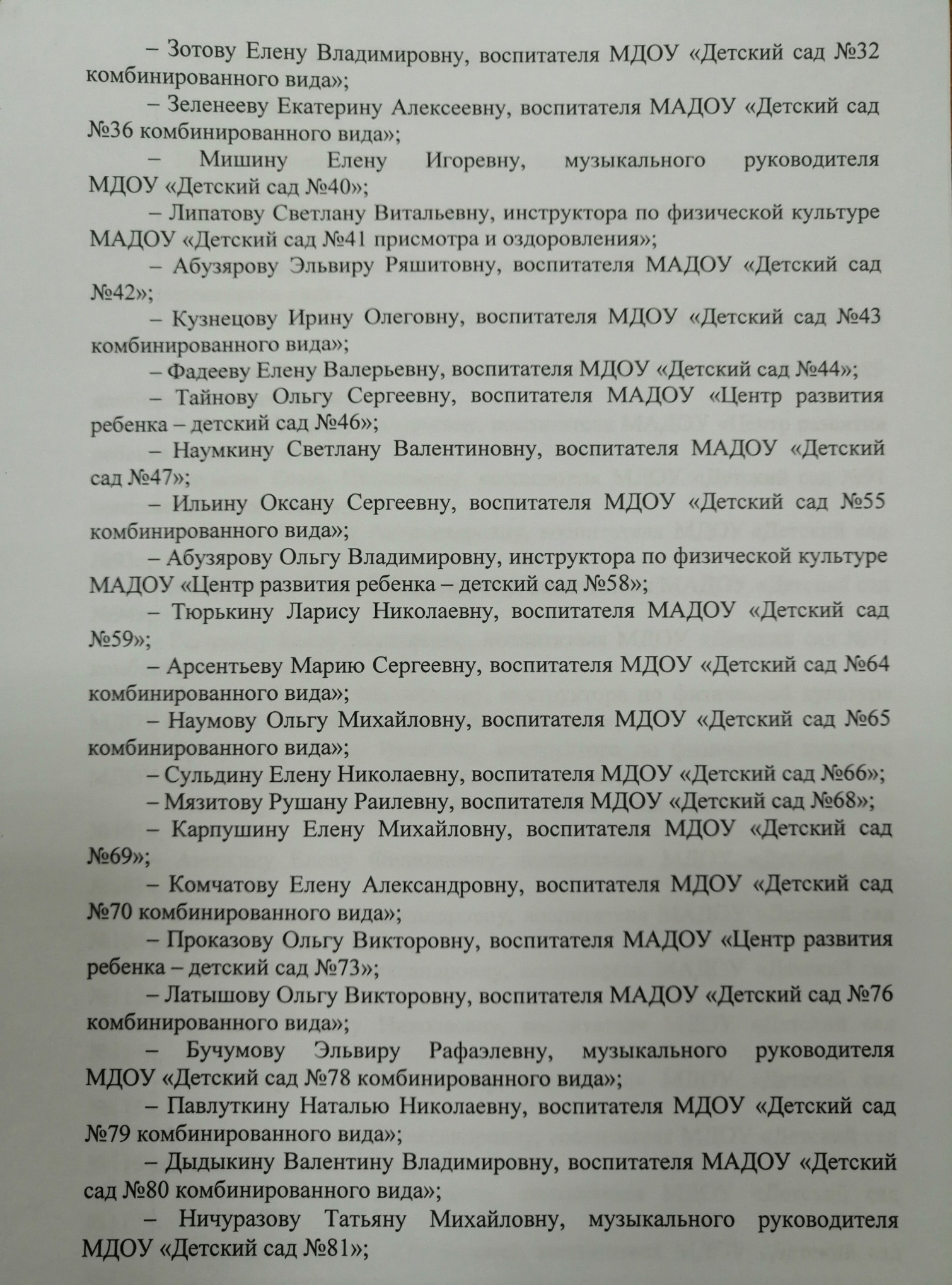 Награды и поощрения
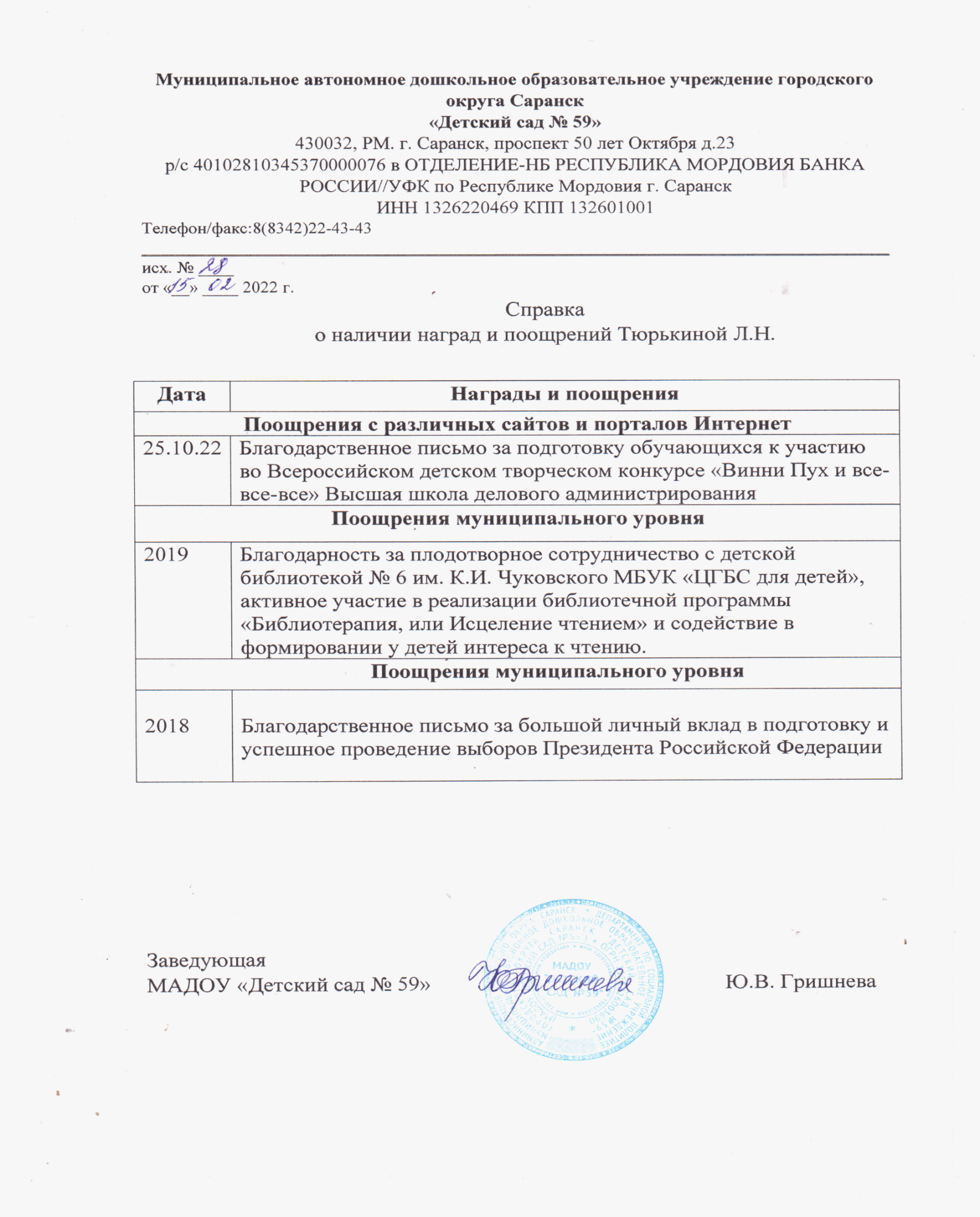 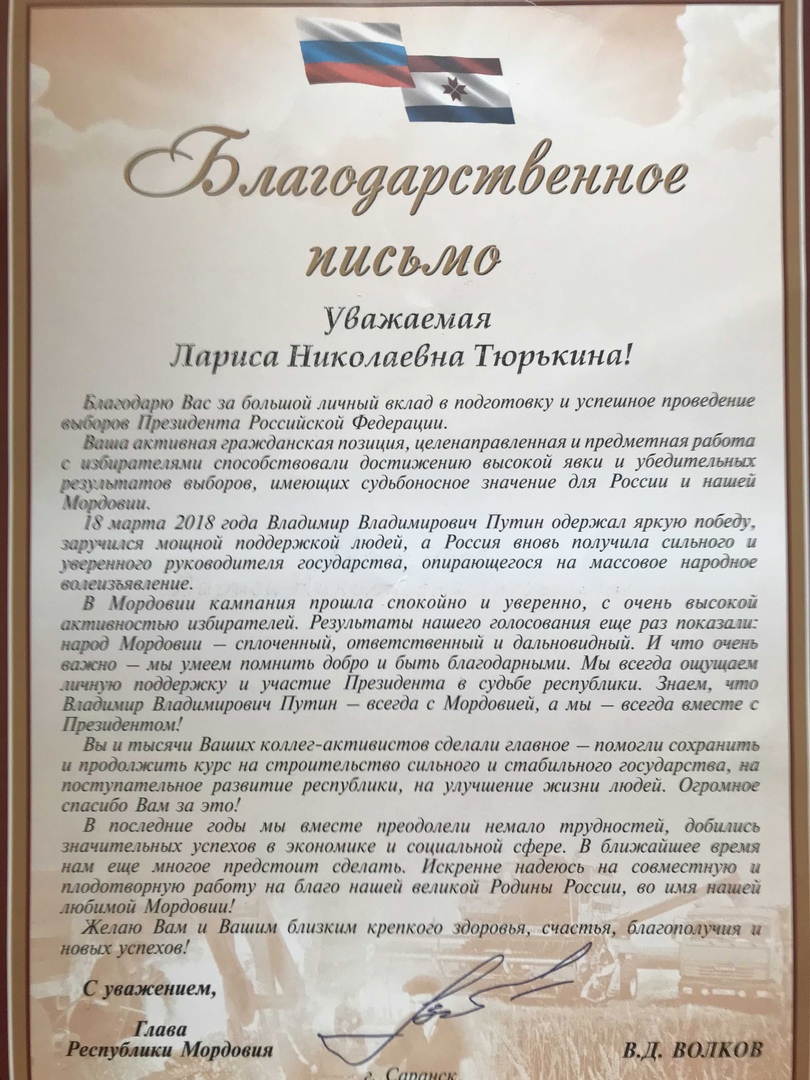 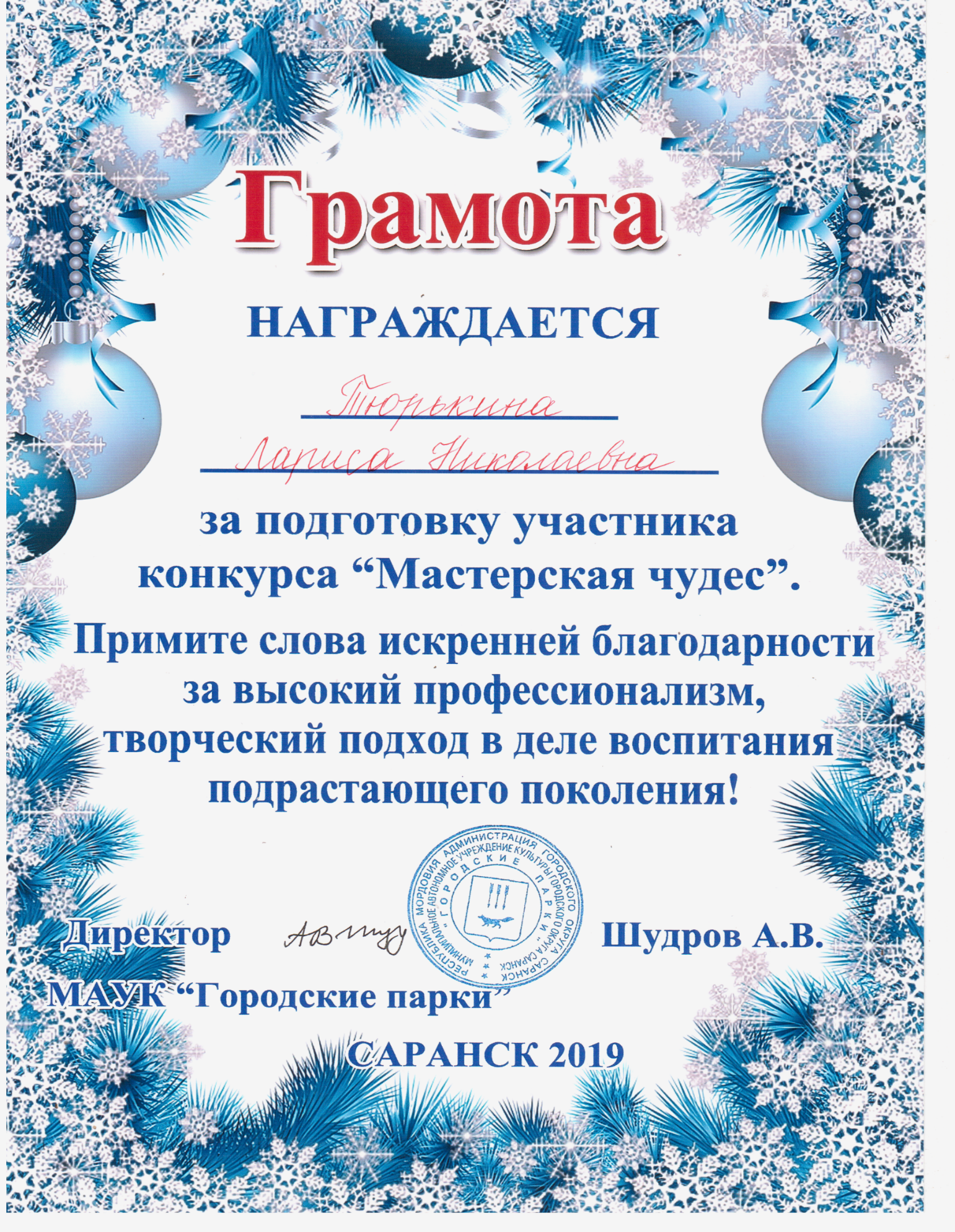 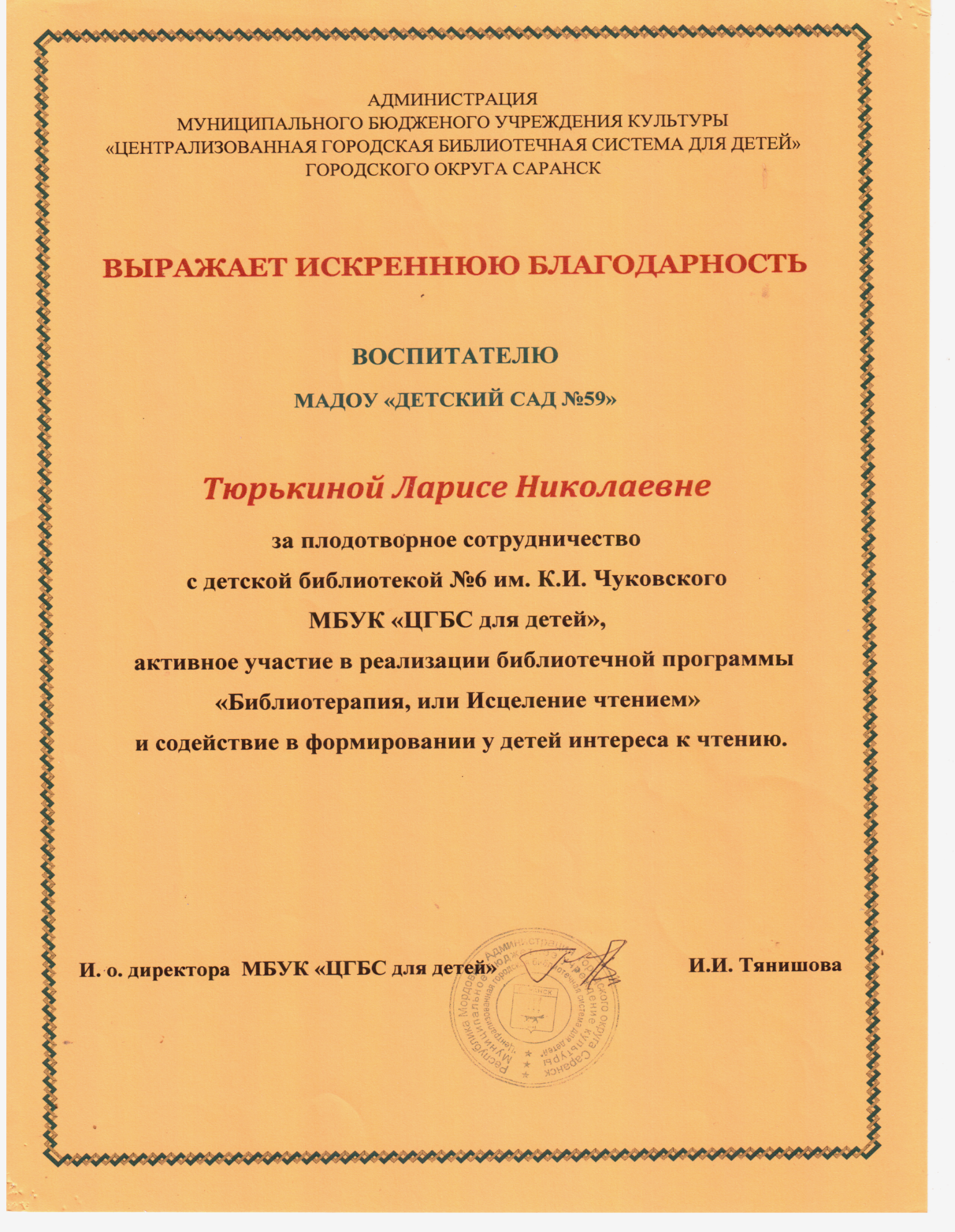 Спасибо за внимание!